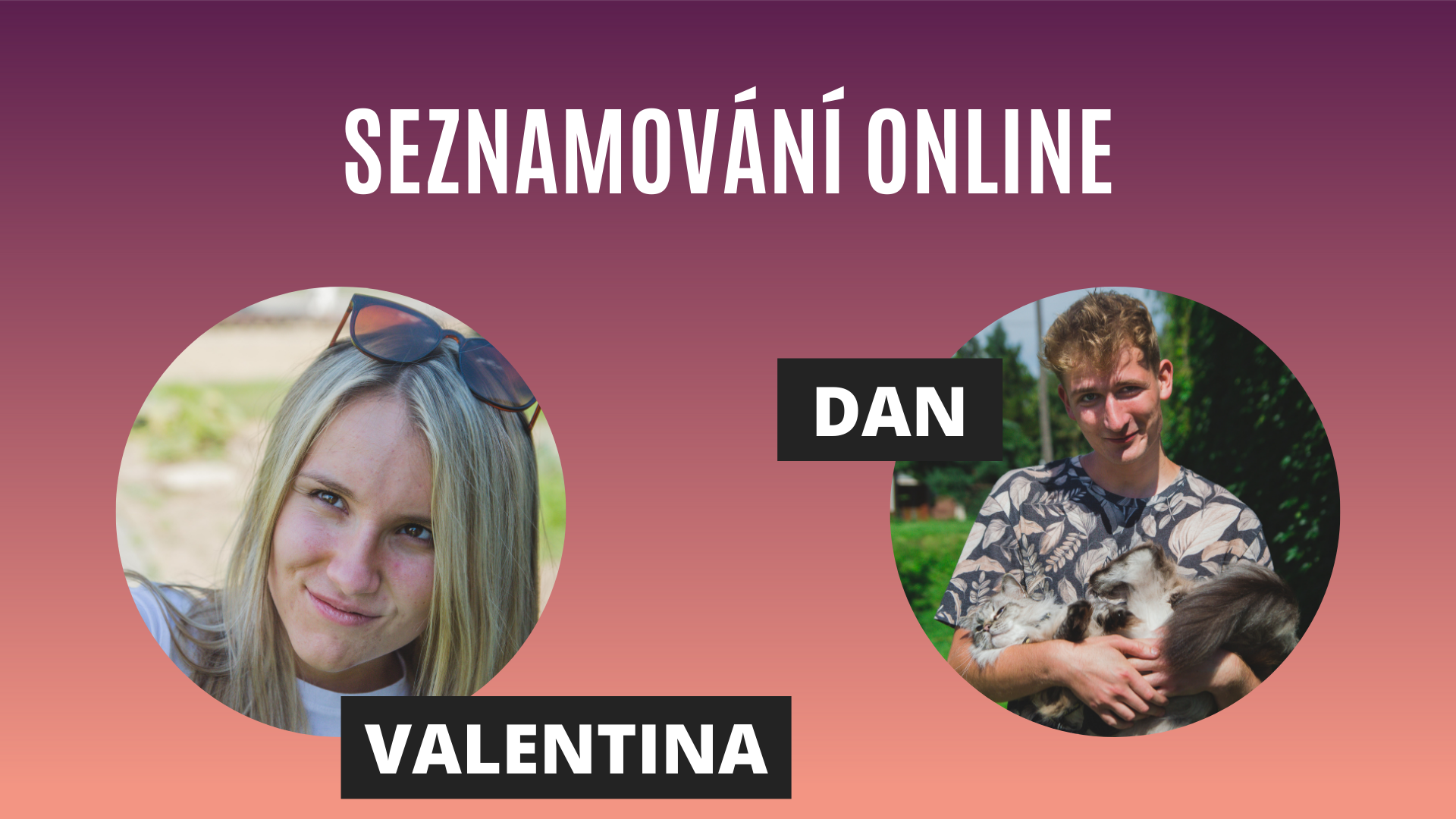 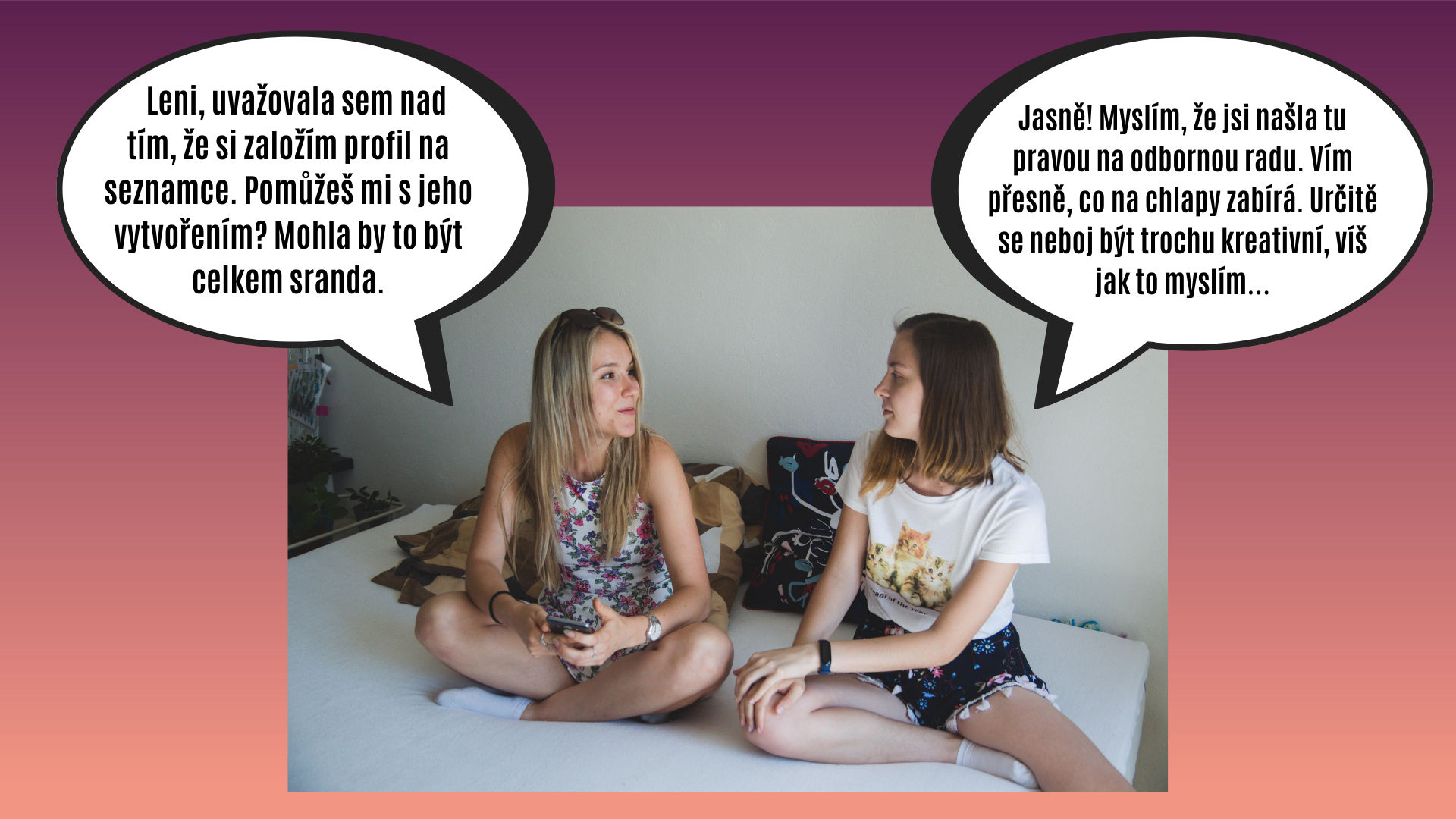 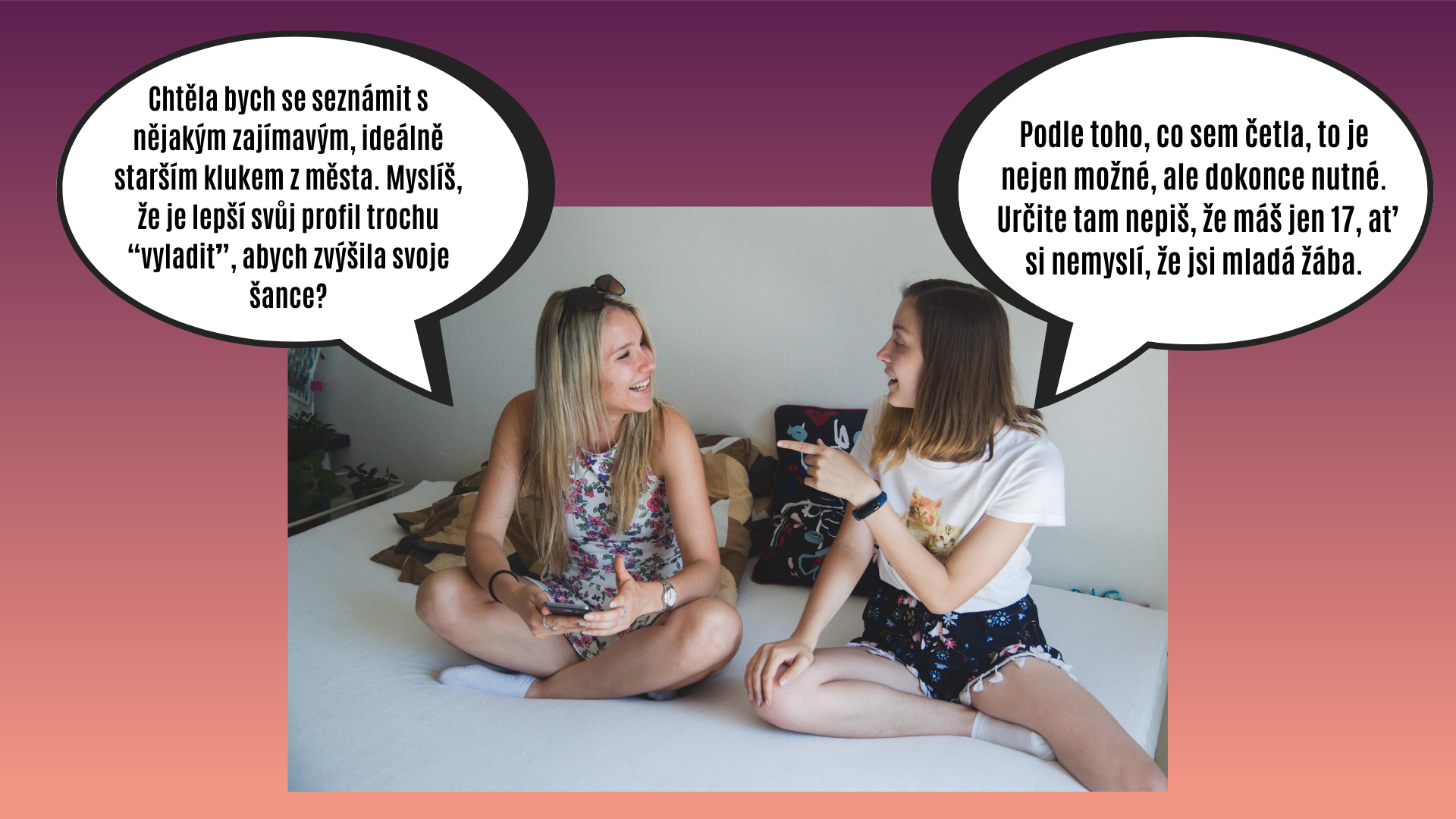 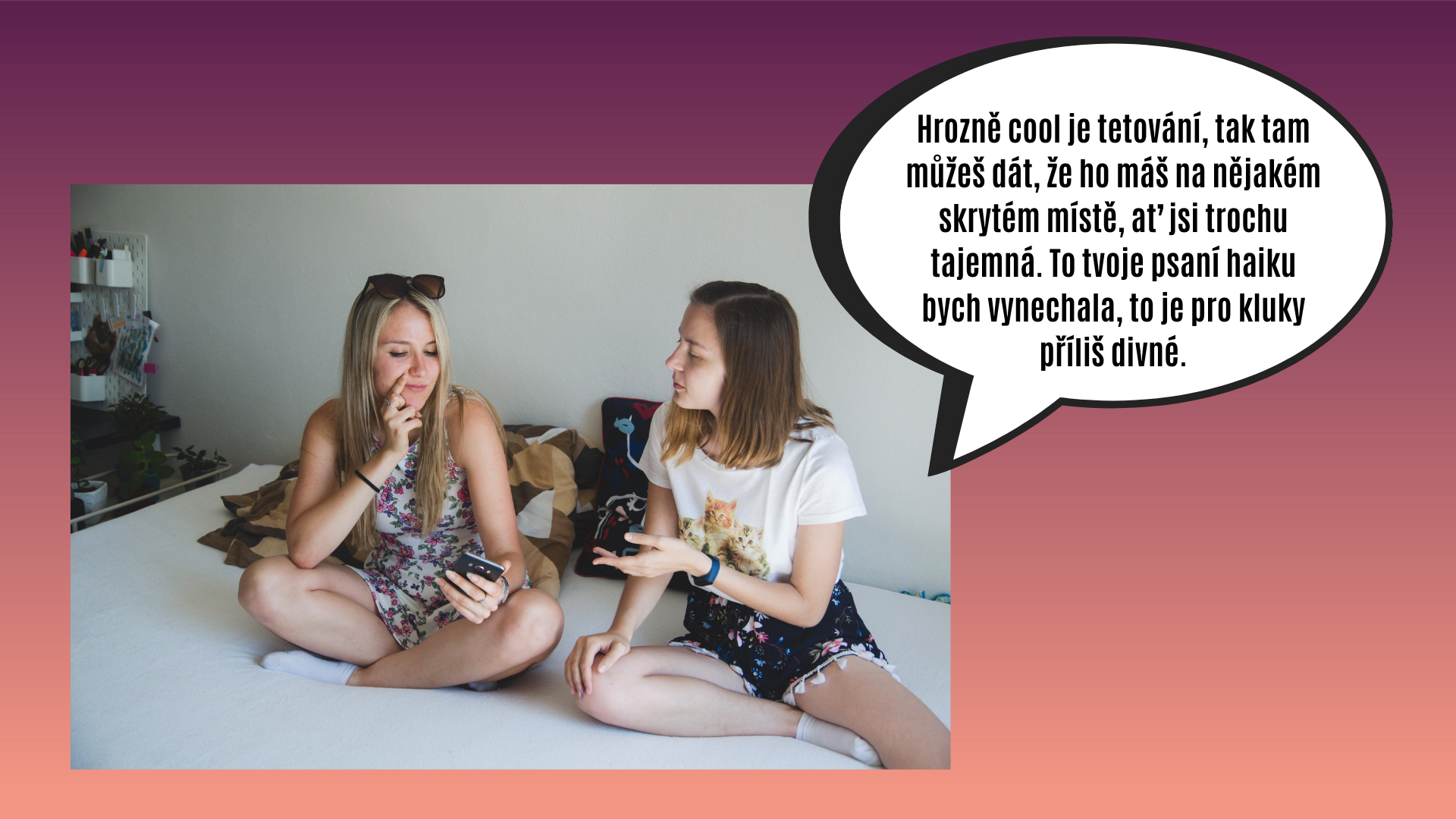 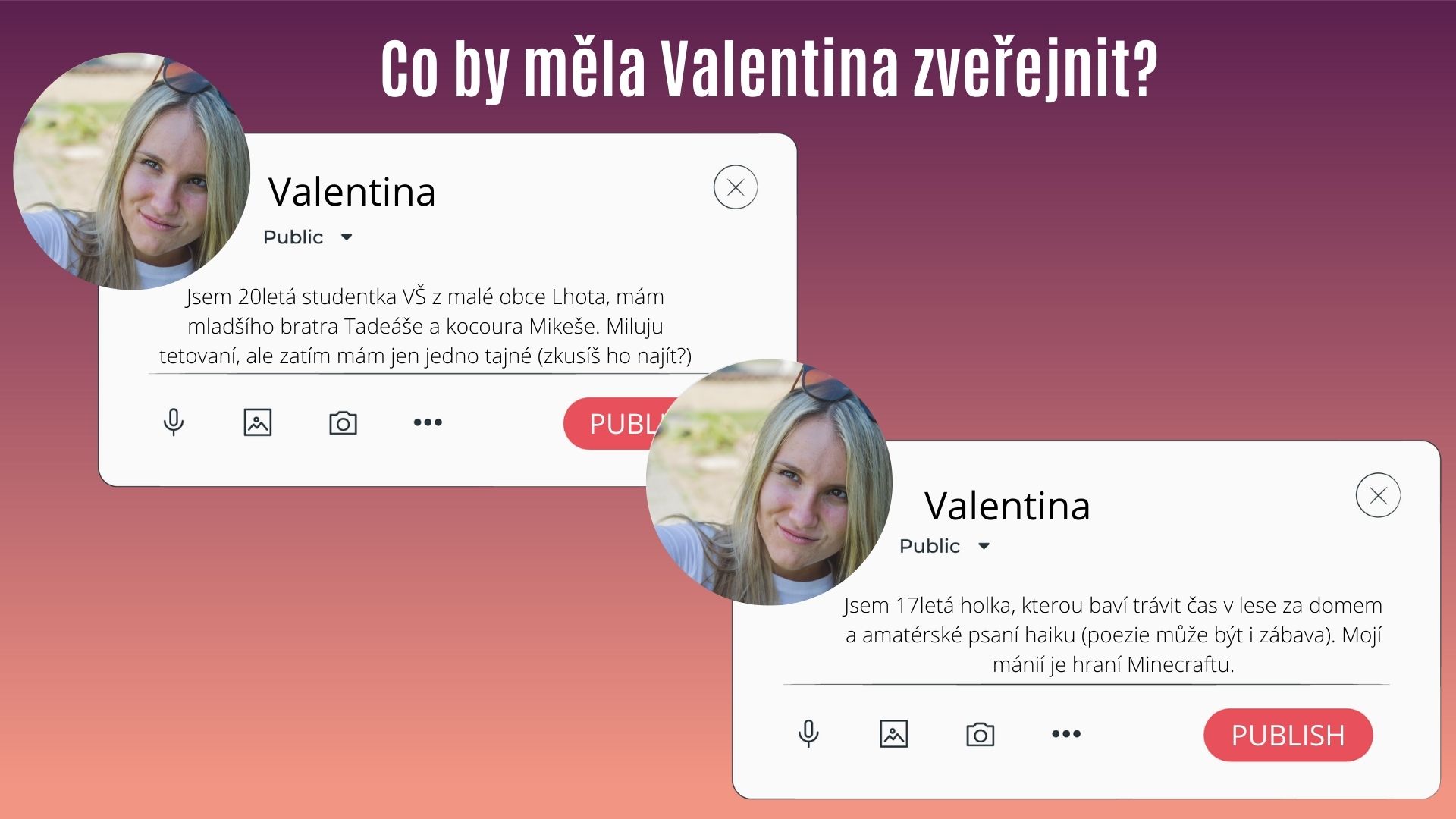 A) Profil, kde je hodně osobních údajů, například i údaje o poloze, a několik smyšlených věcí.
A) Trochu profil přikrášlí.
B) Uvede pravdu.
B) Pravdivý profil, kde není zas tolik osobních údajů.
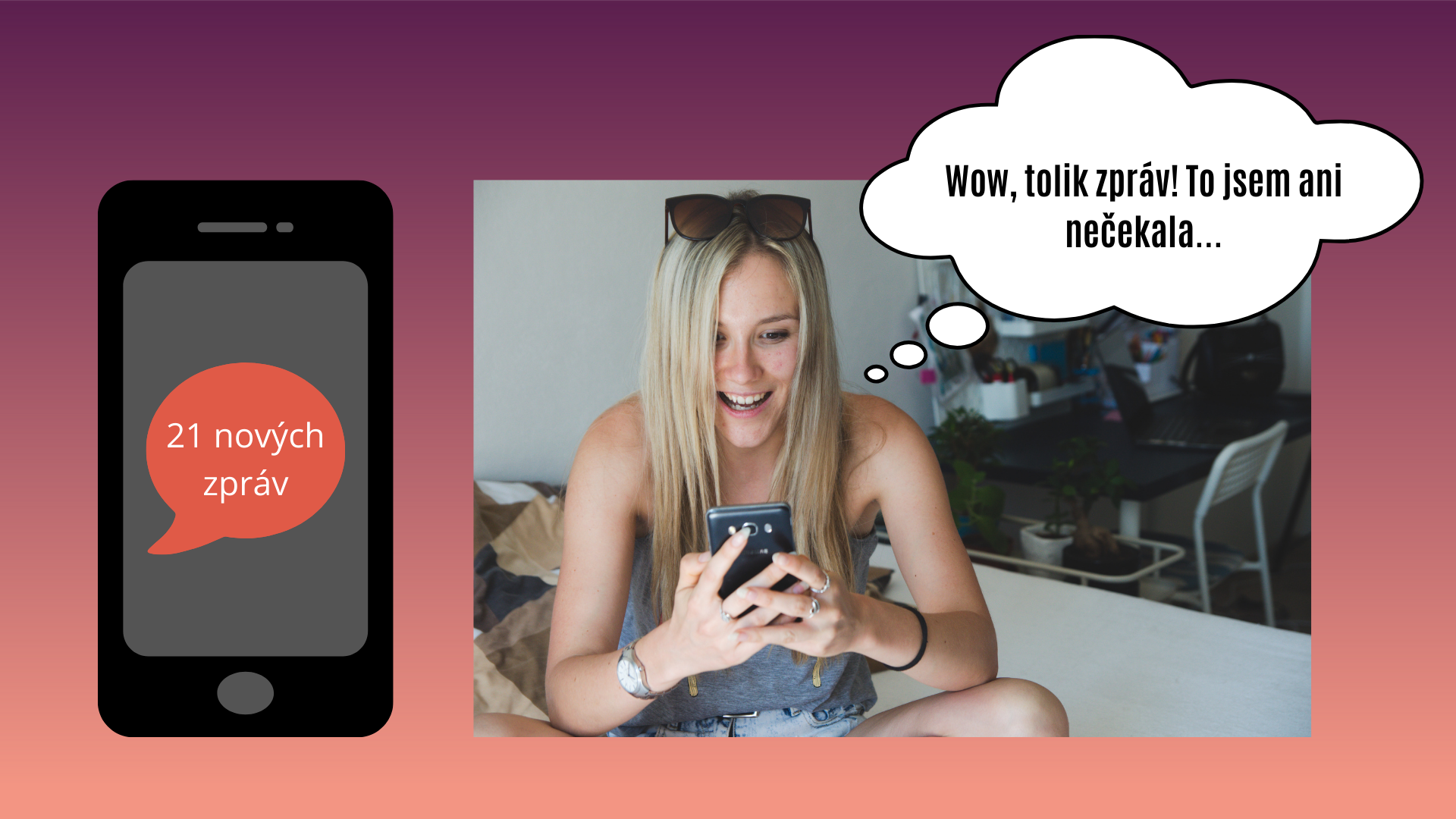 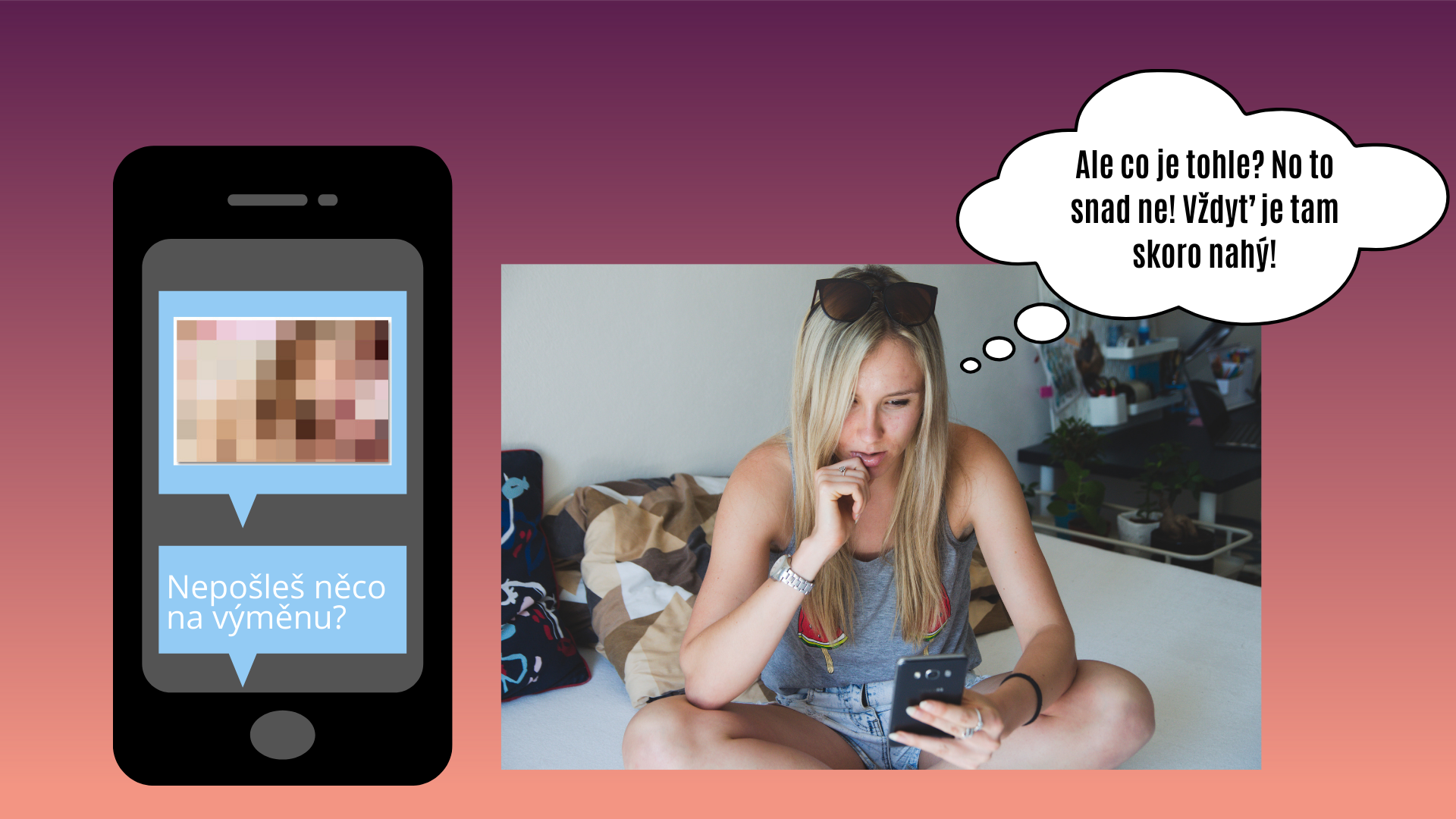 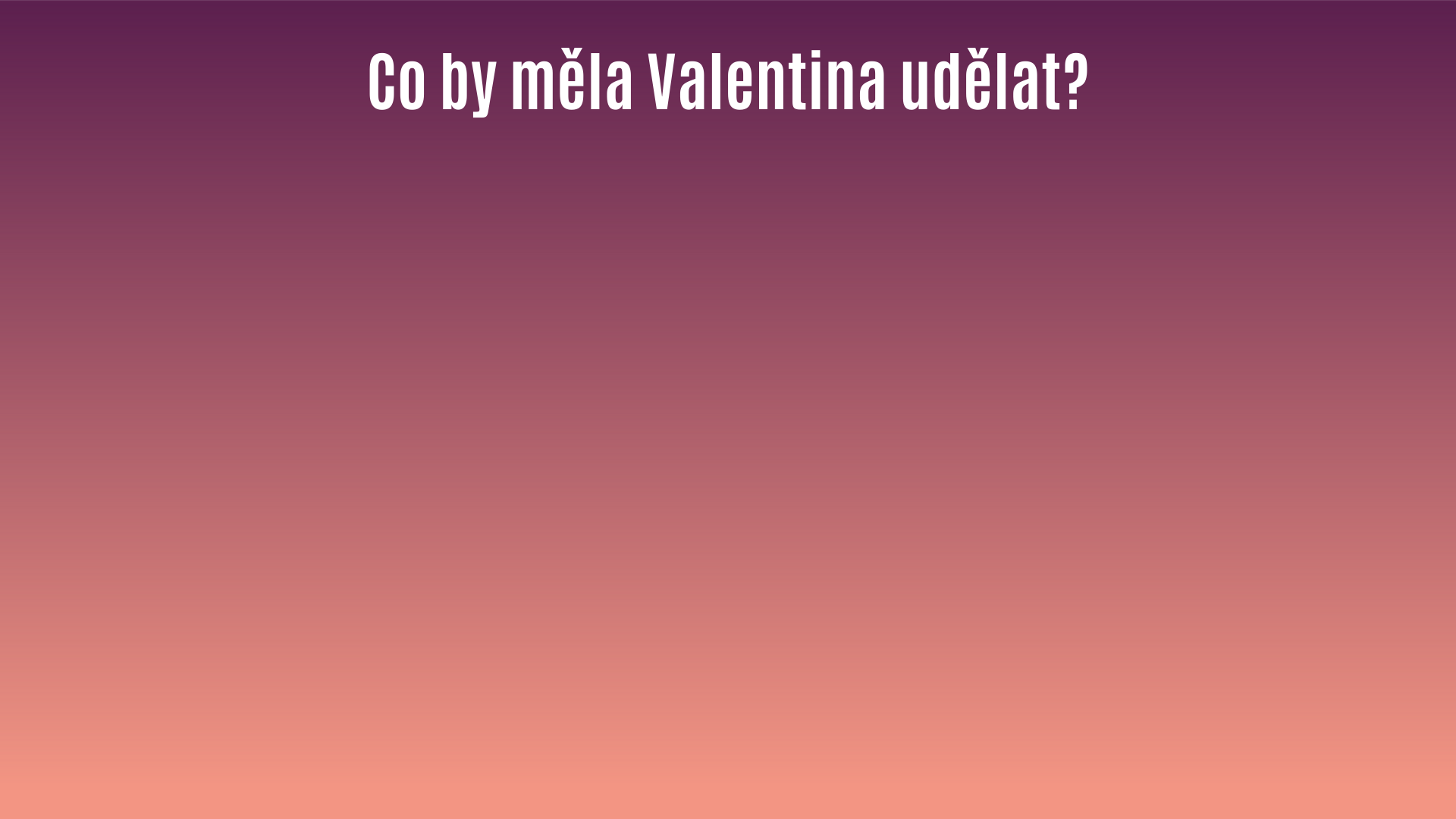 A) Pošle fotku, na které je v podprsence. 
B) Vytrolí ho fotkou své nohy.
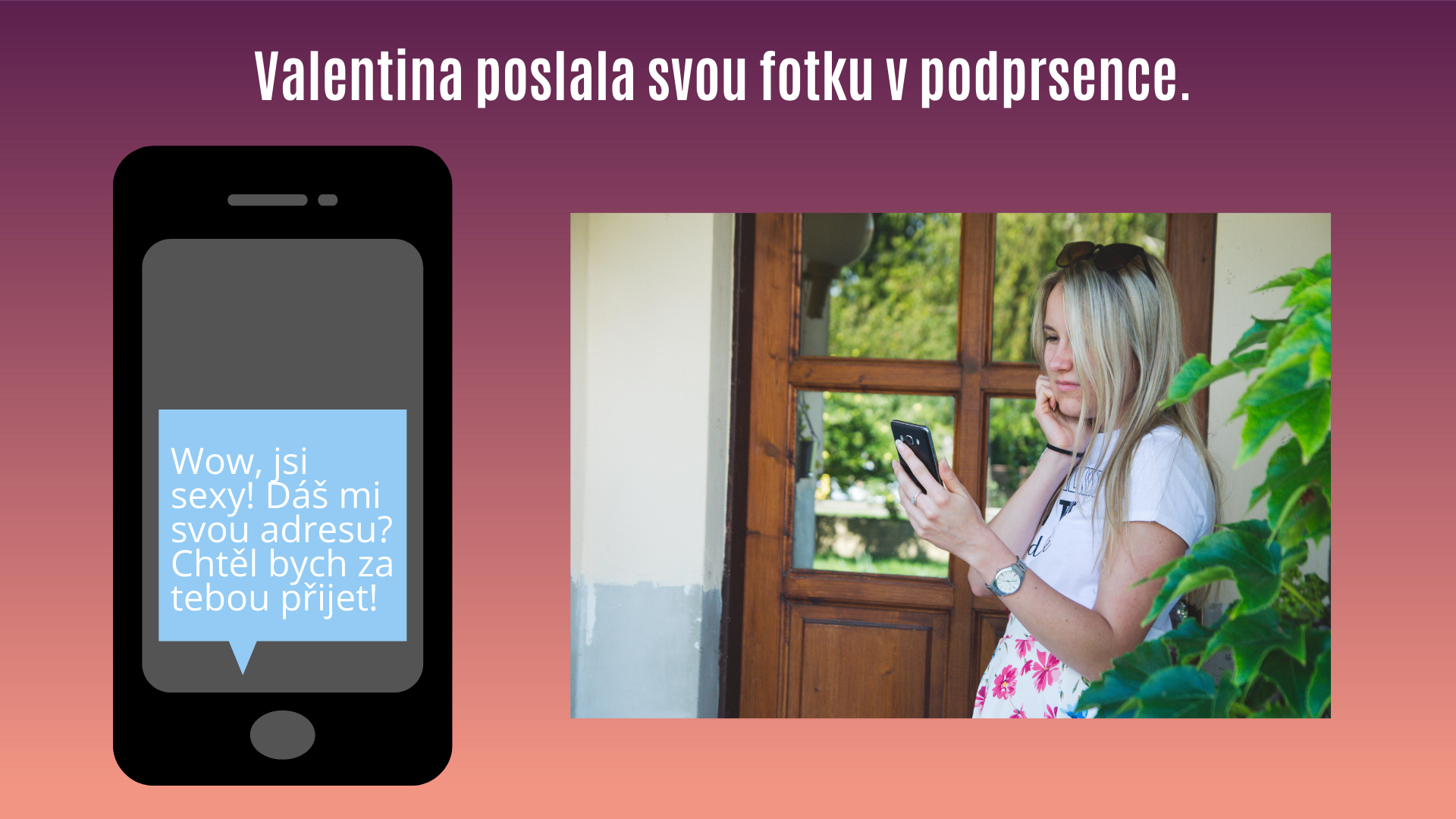 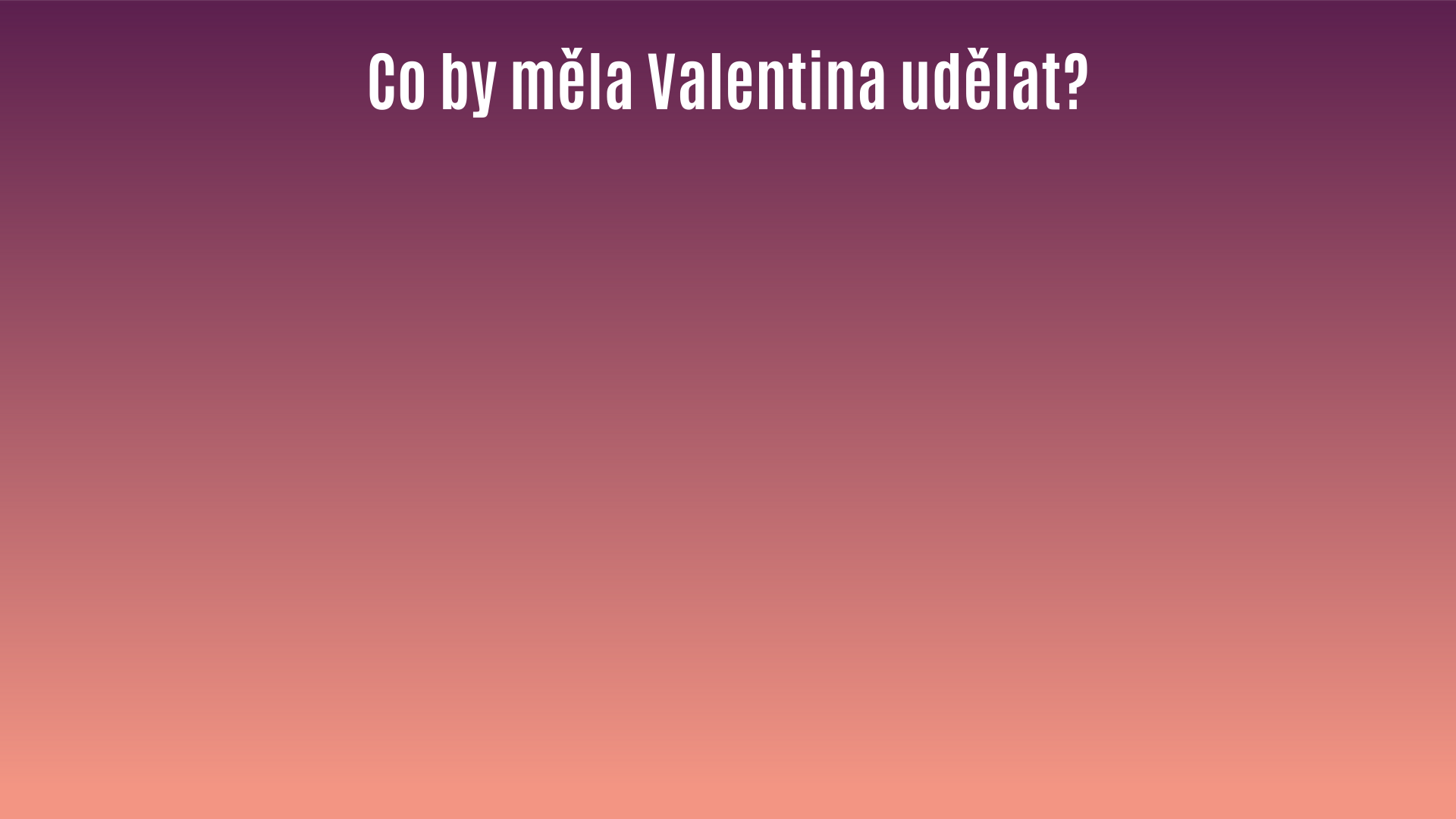 Bude ho ignorovat. 
Nahlásí jeho profil.
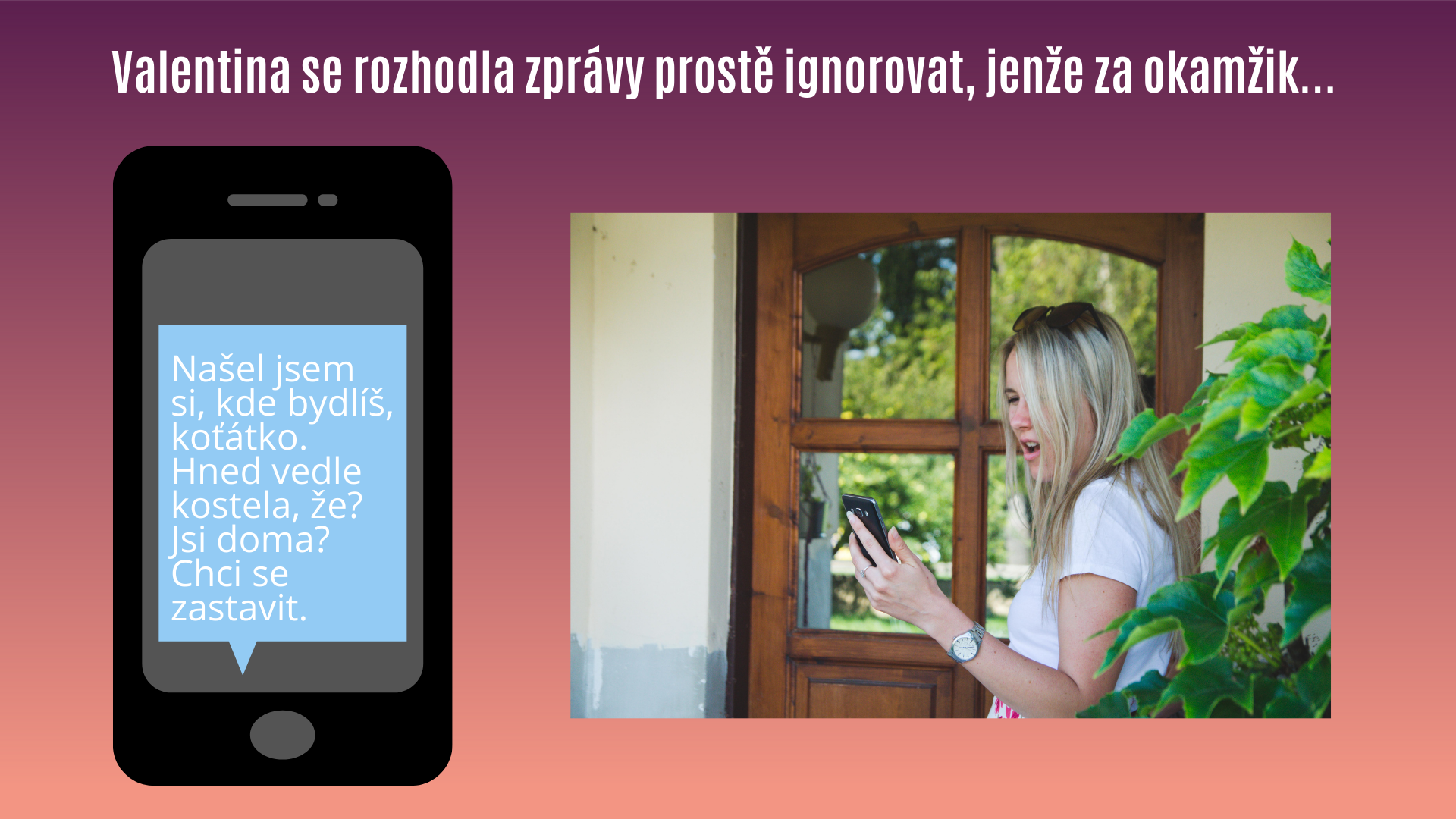 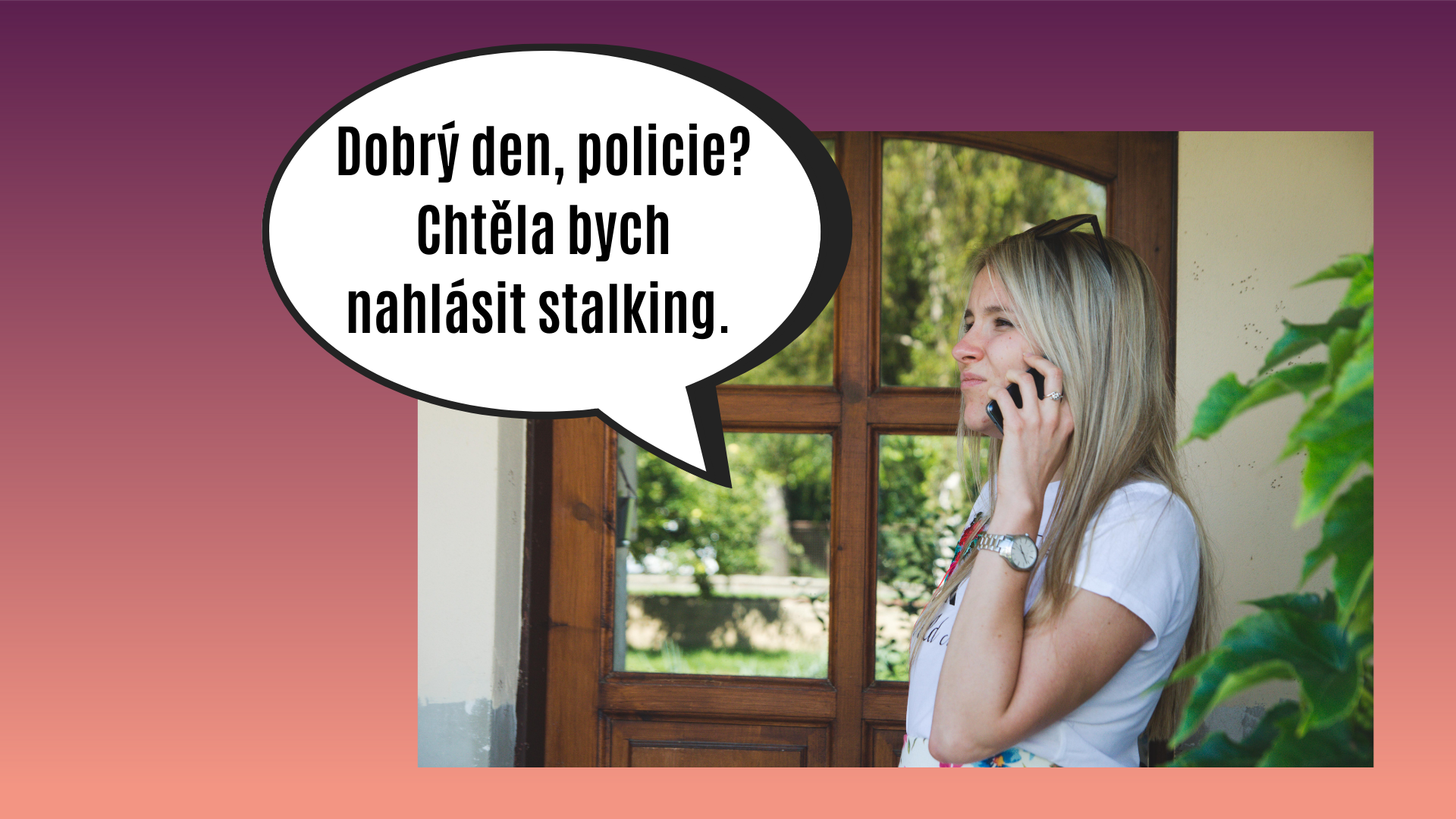 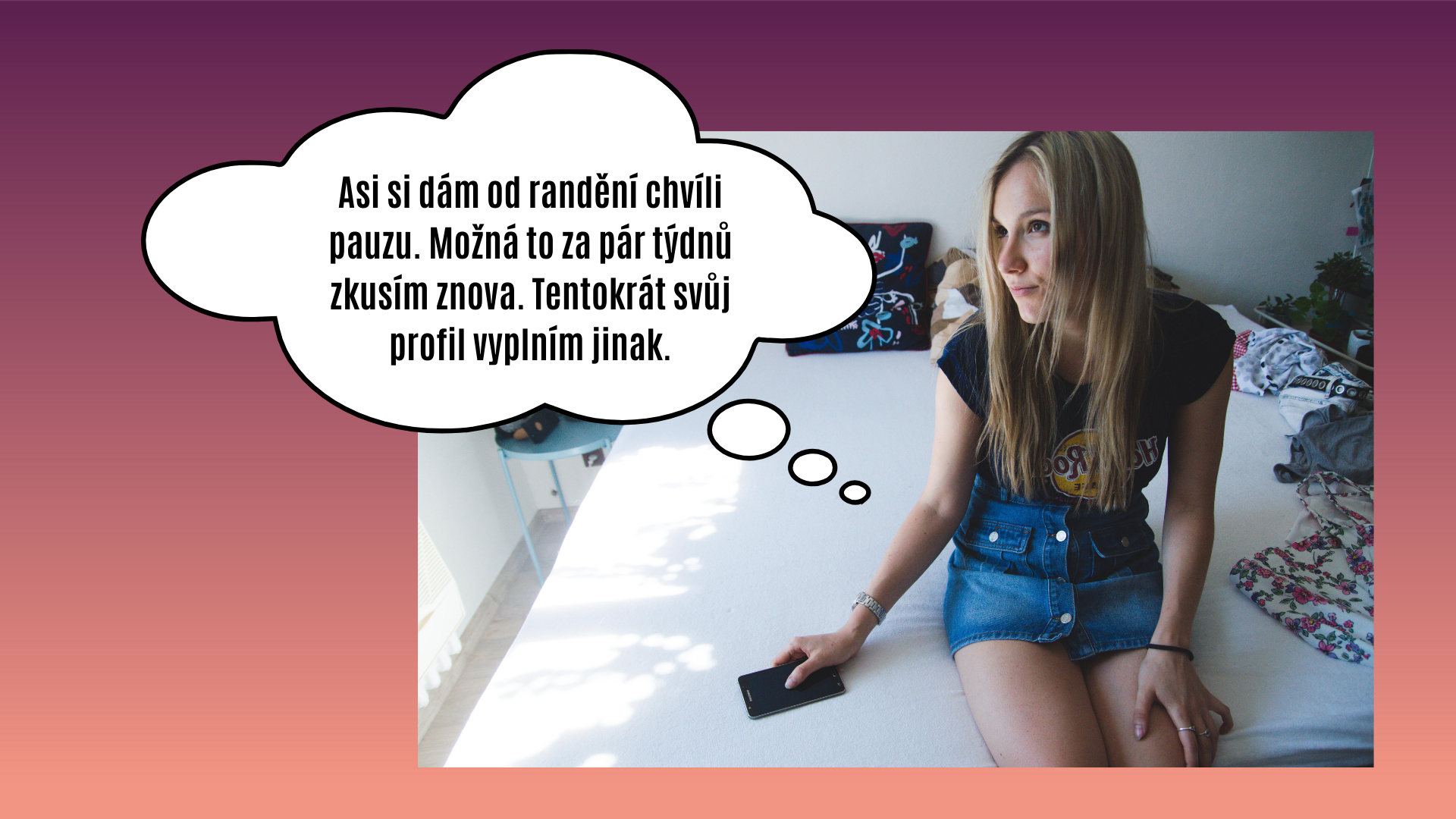 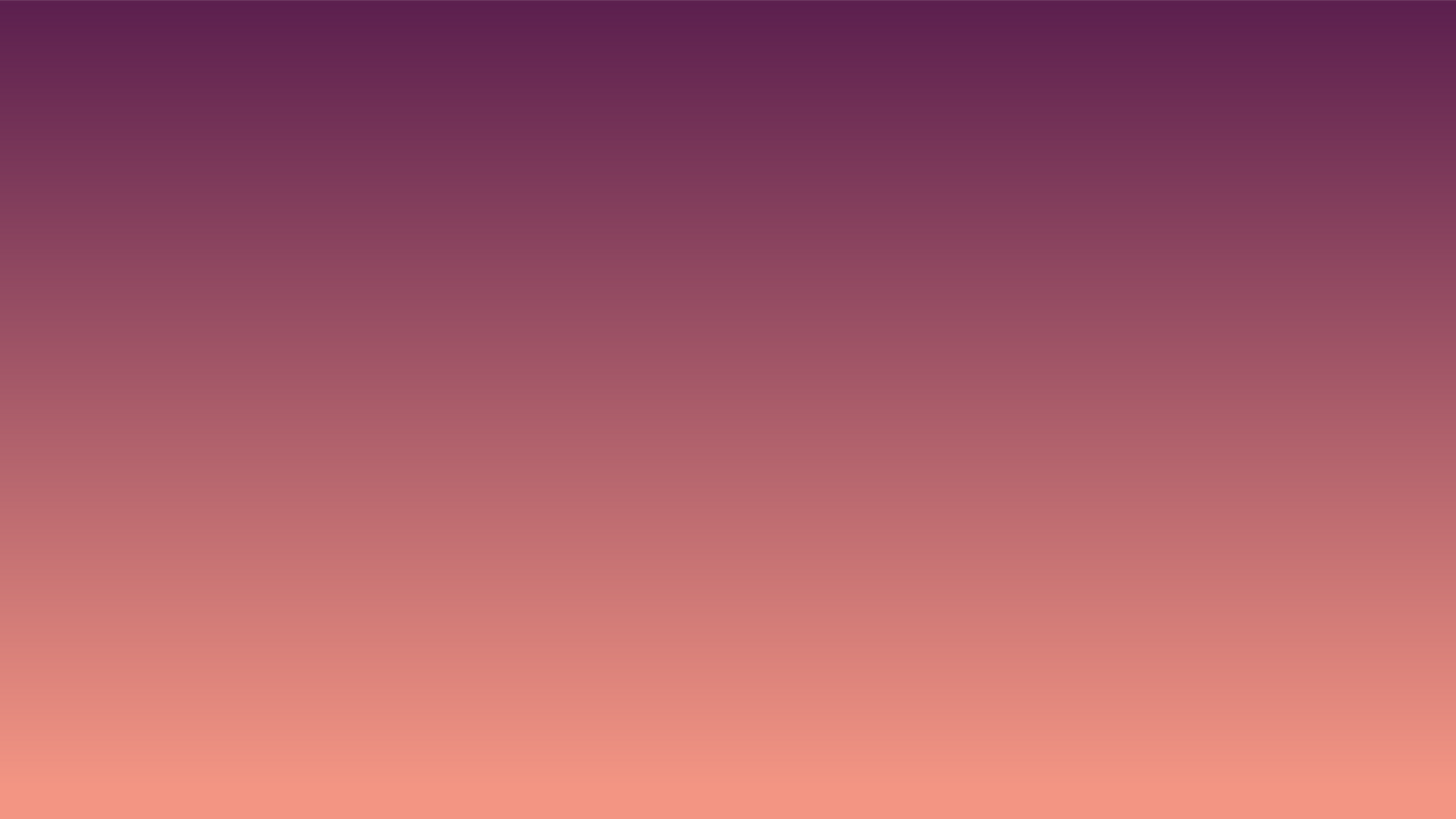 MEZITÍM V JEDNOM MĚSTĚ NEDALEKO...
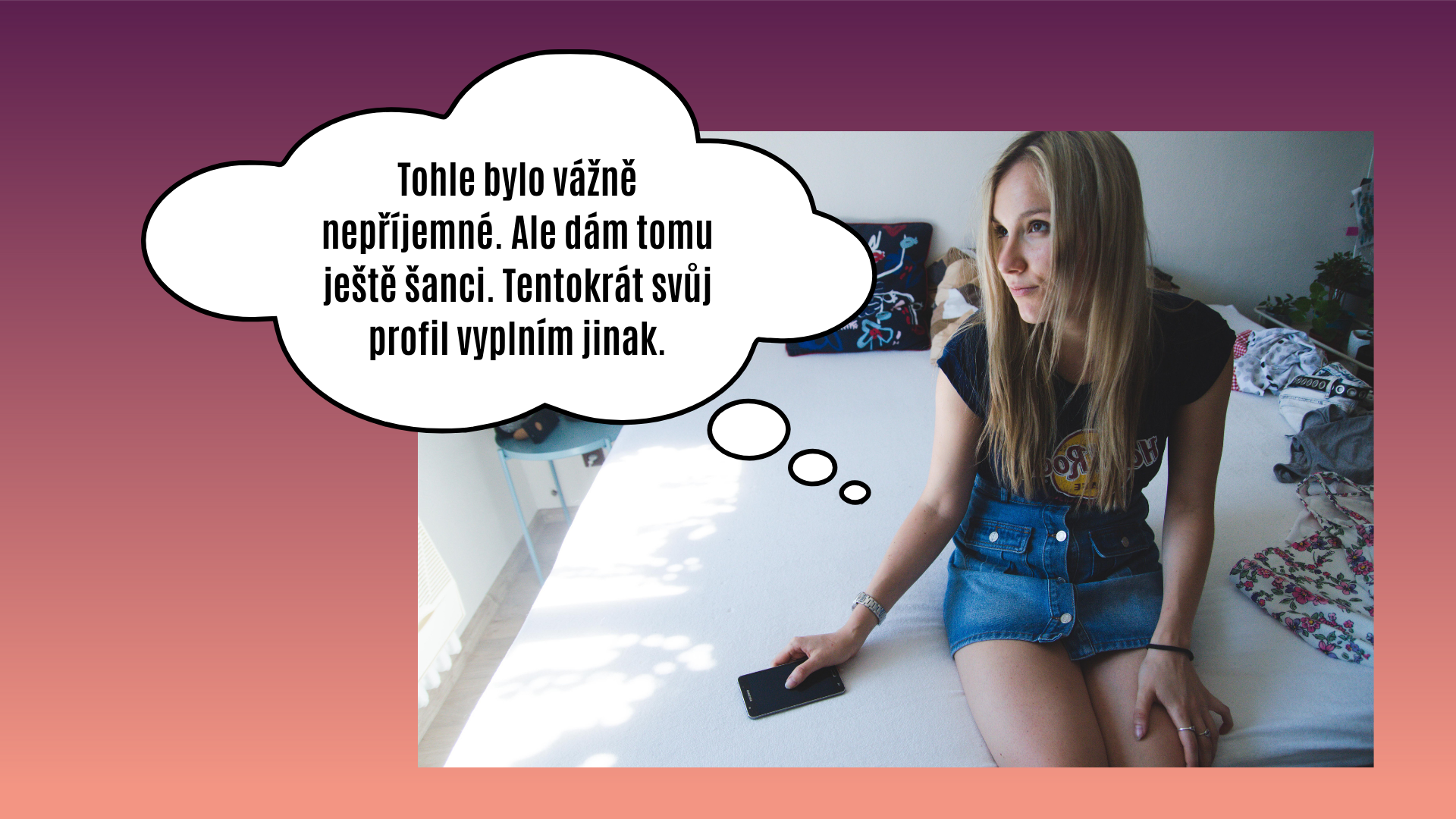 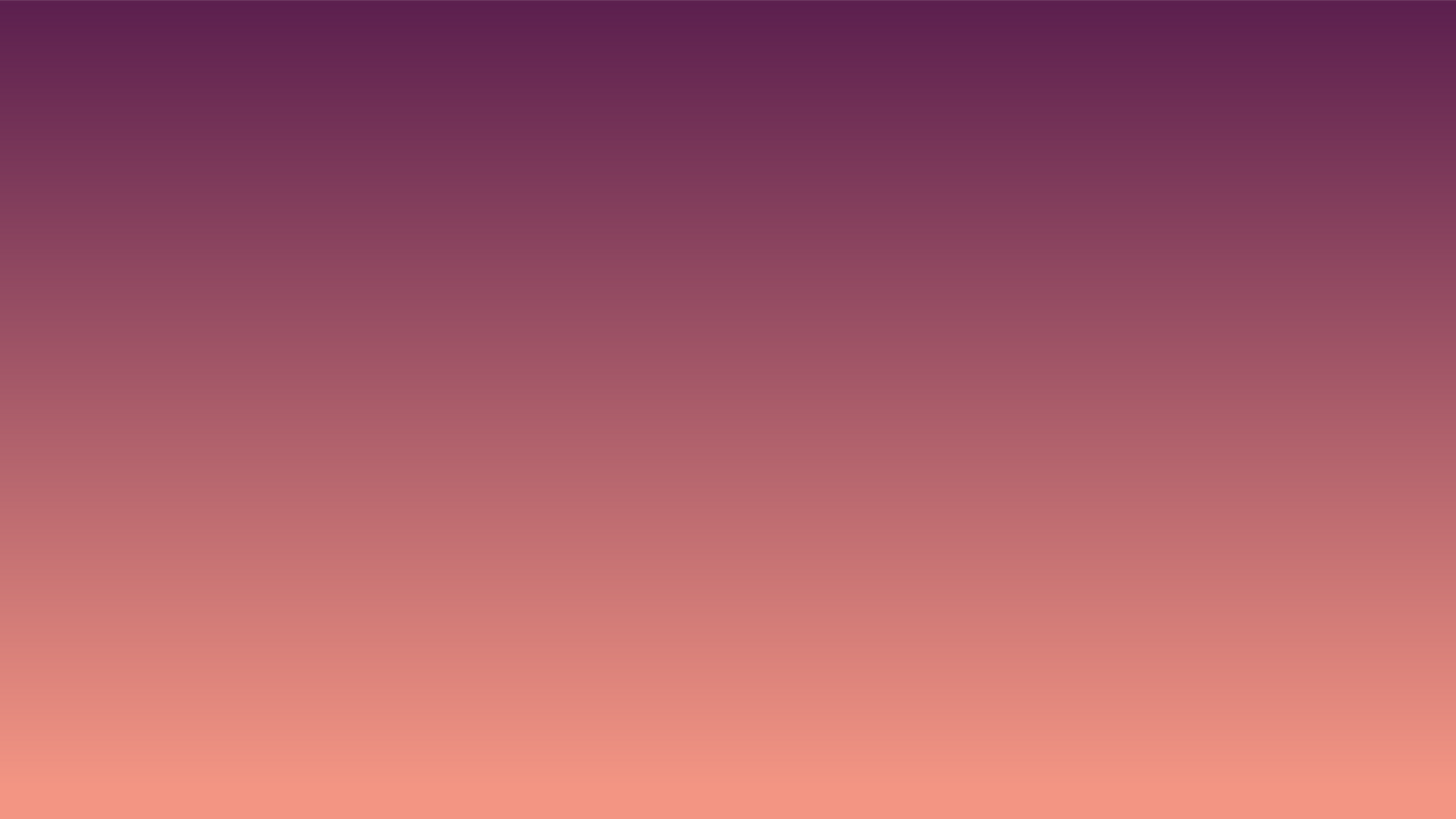 MEZITÍM V JEDNOM MĚSTĚ NEDALEKO...
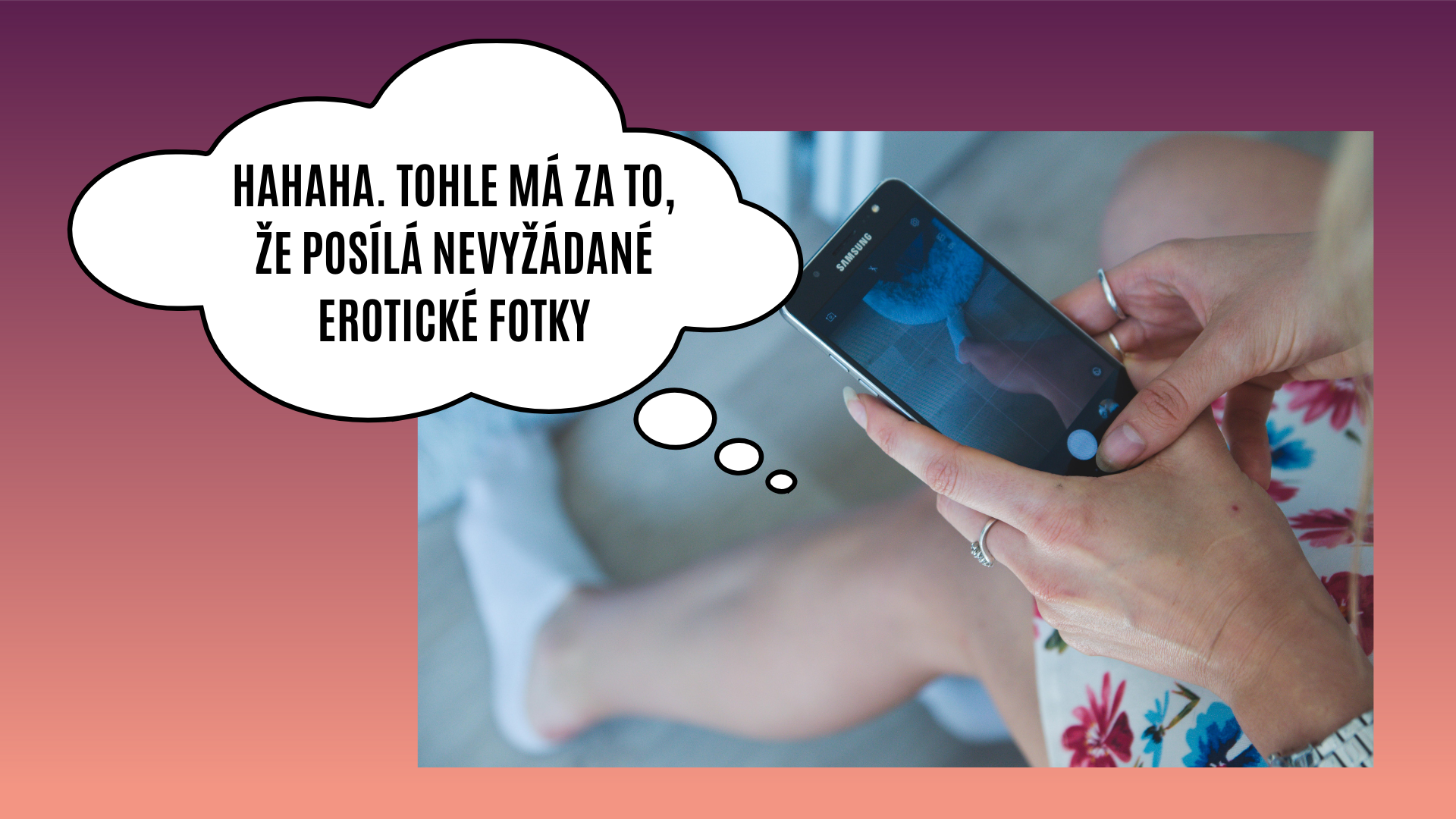 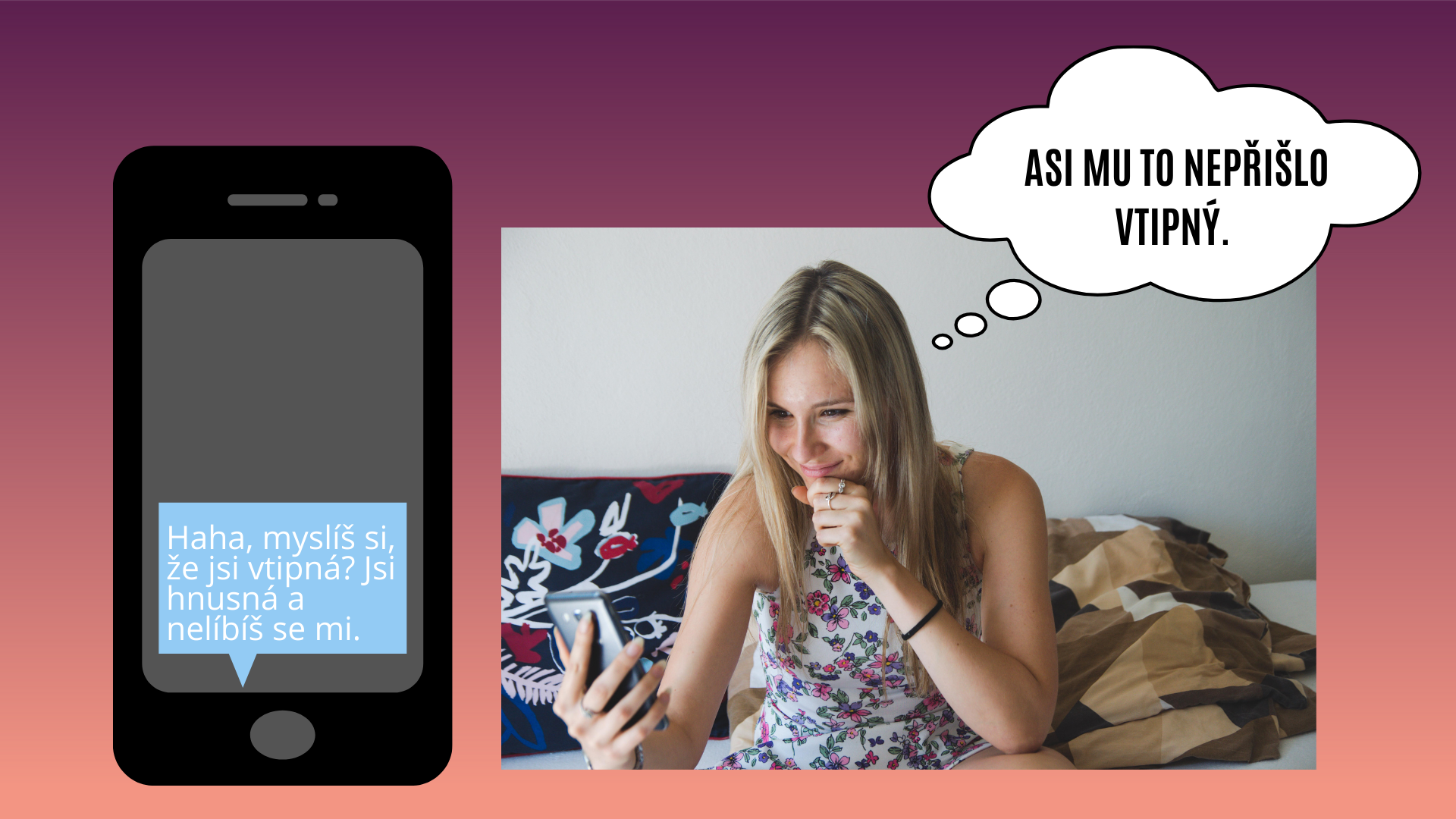 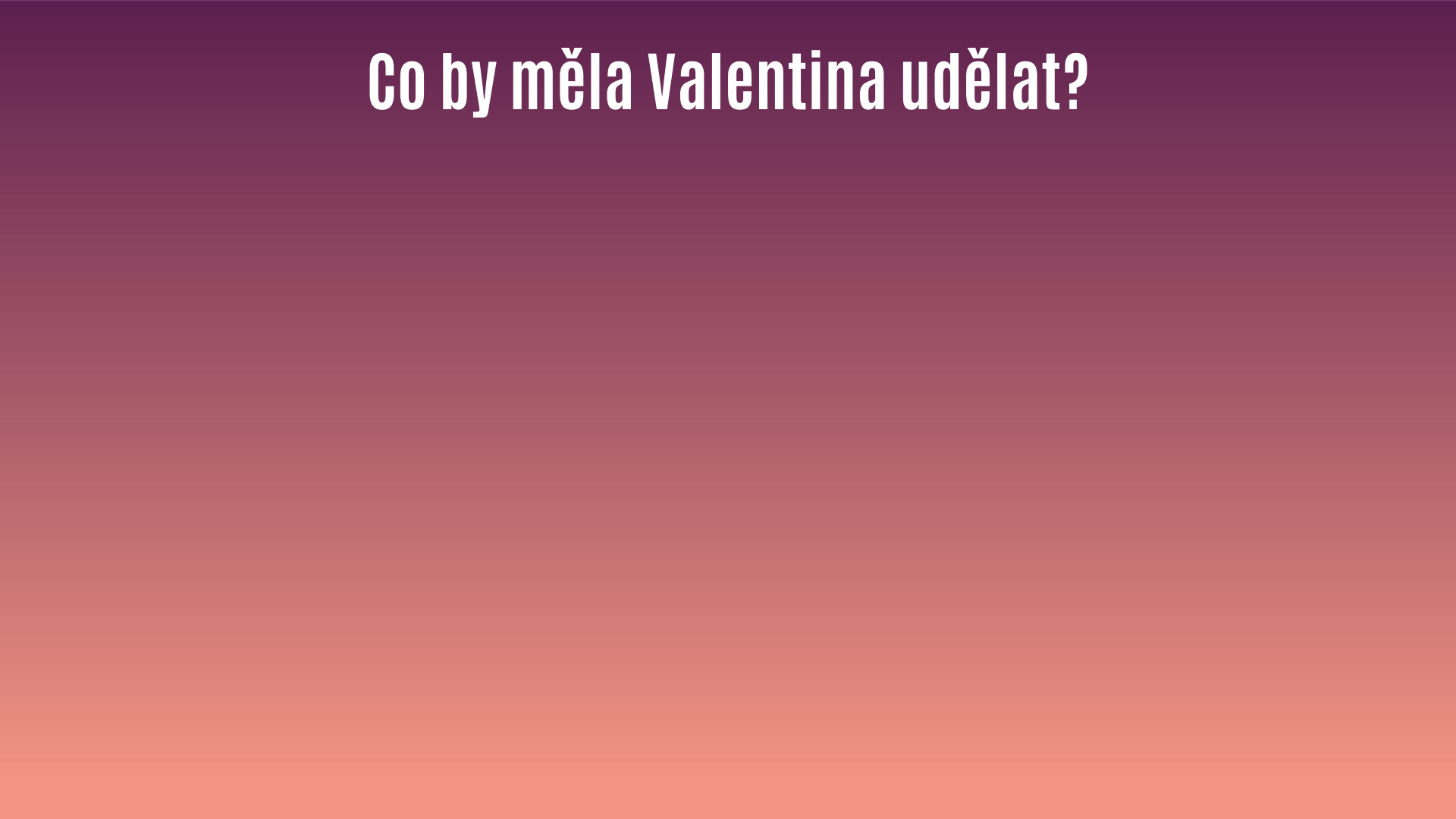 Bude ho ignorovat. 
Nahlásí jeho profil.
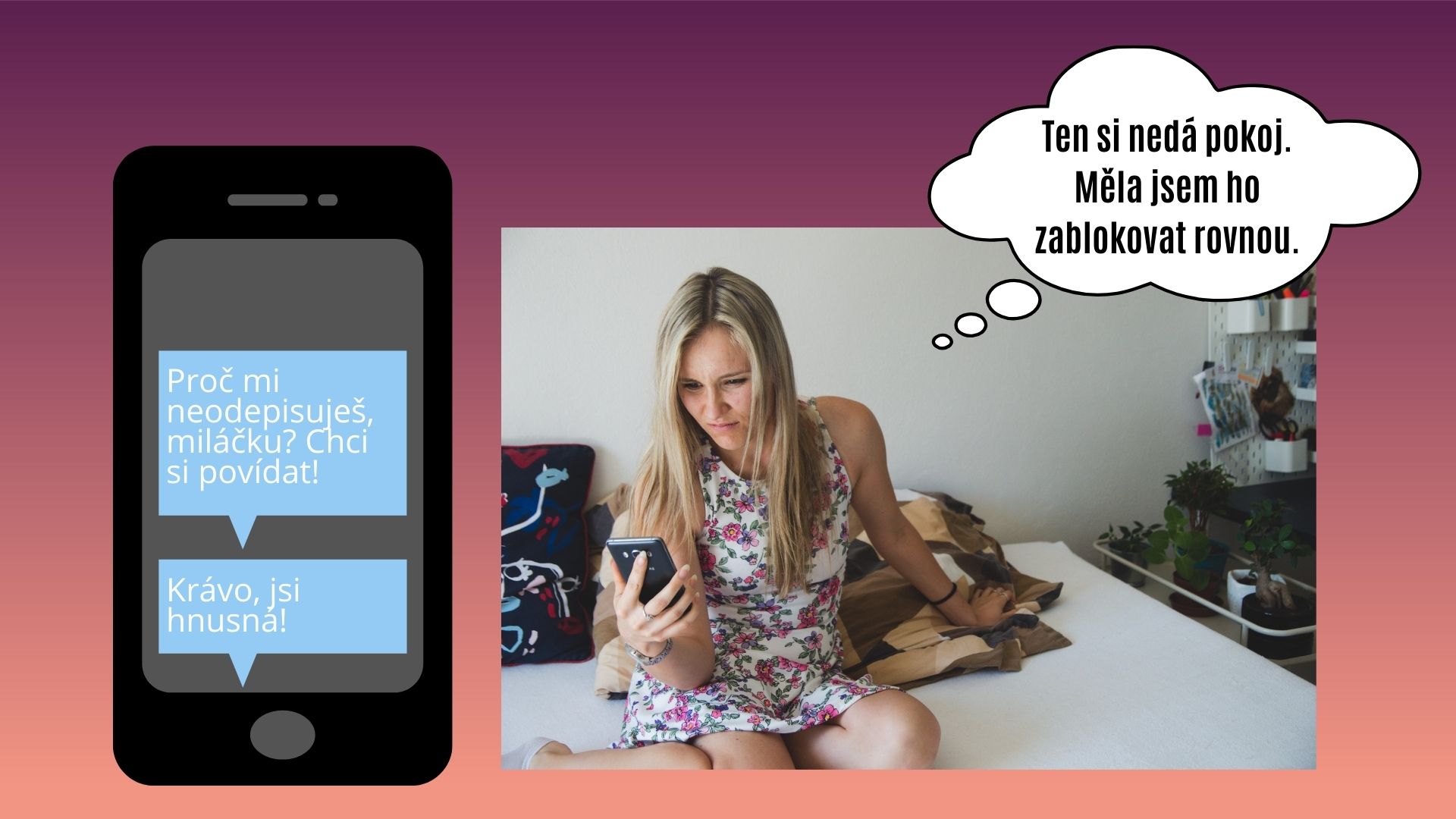 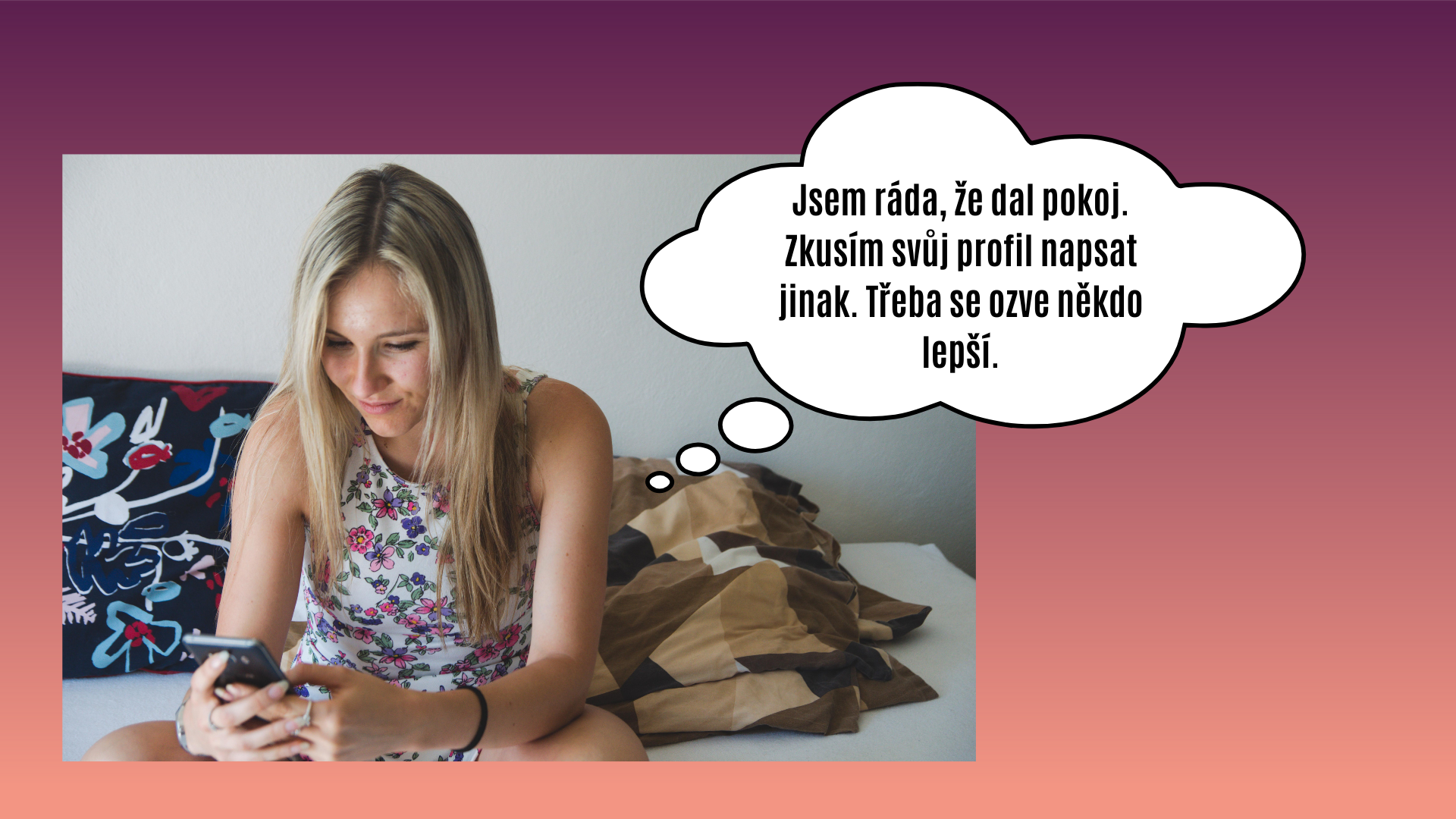 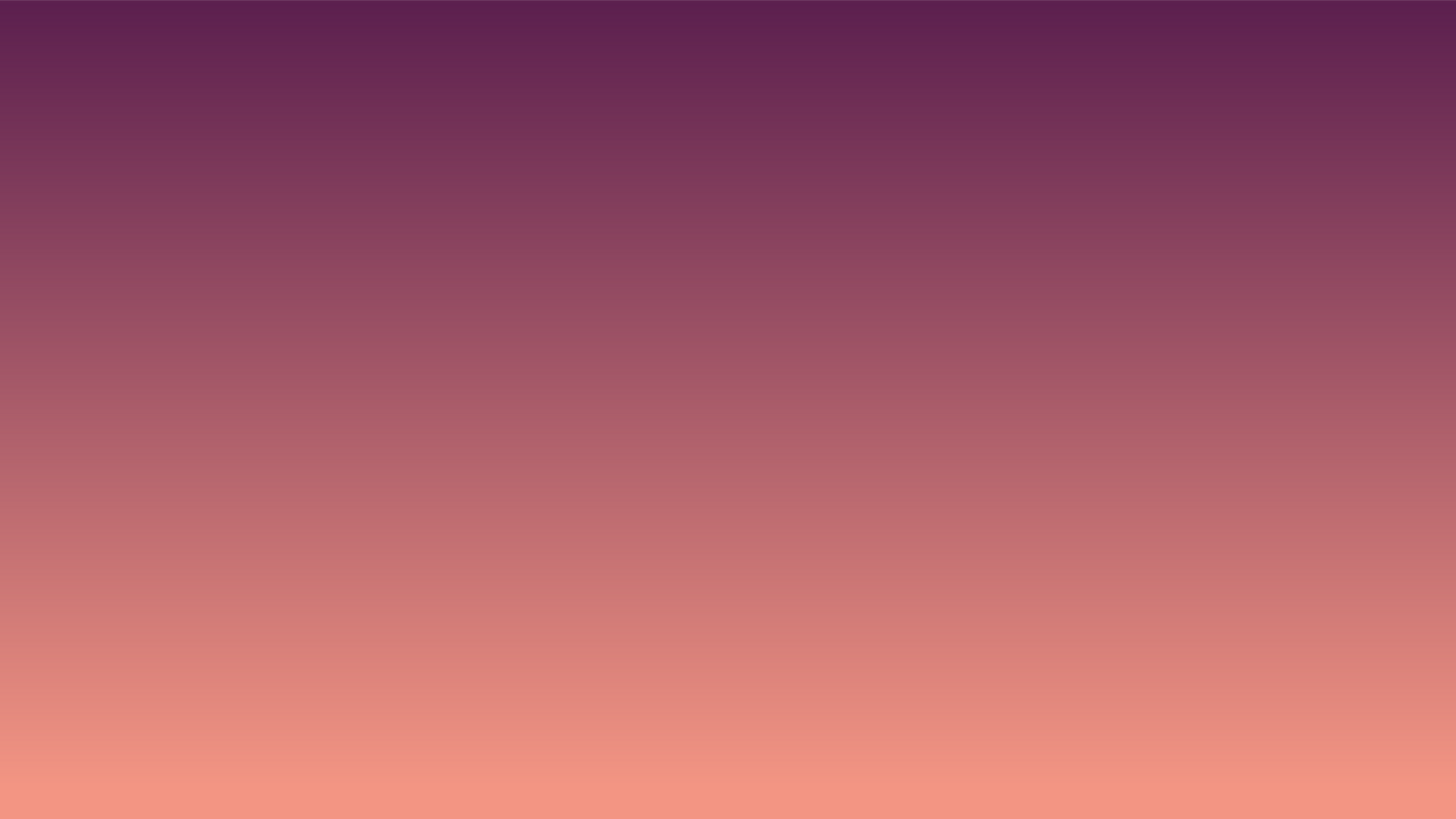 MEZITÍM V JEDNOM MĚSTĚ NEDALEKO...
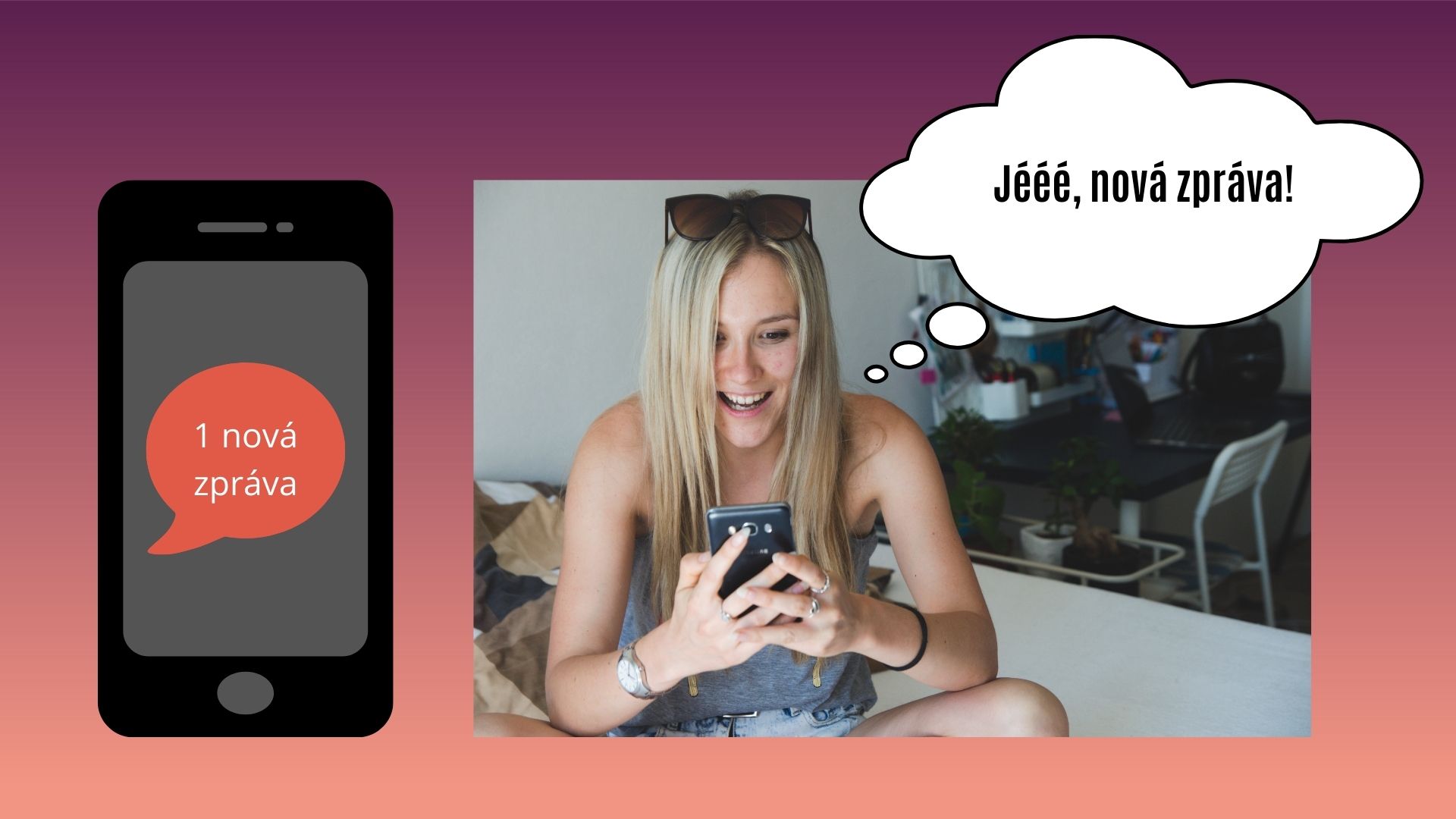 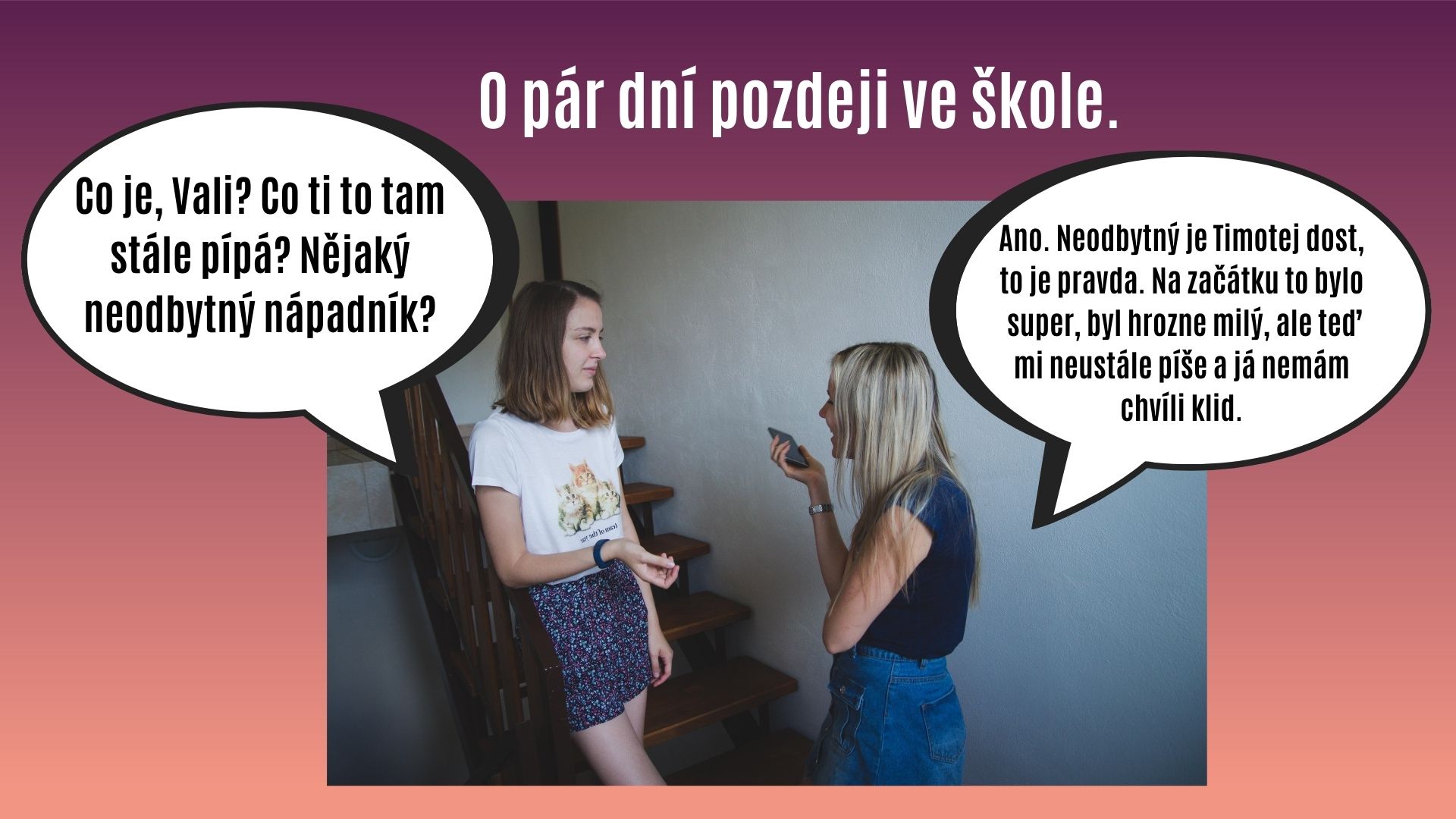 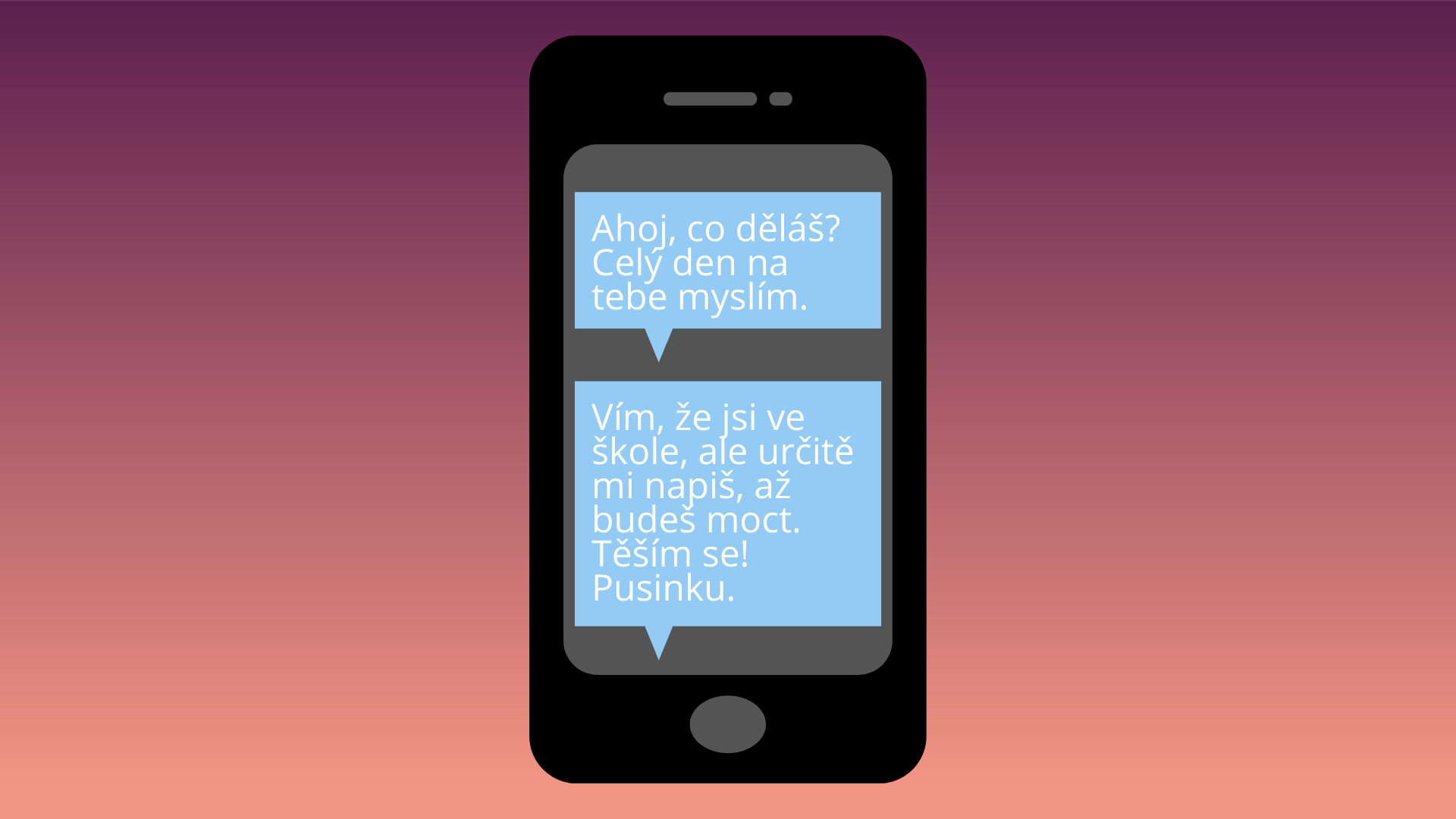 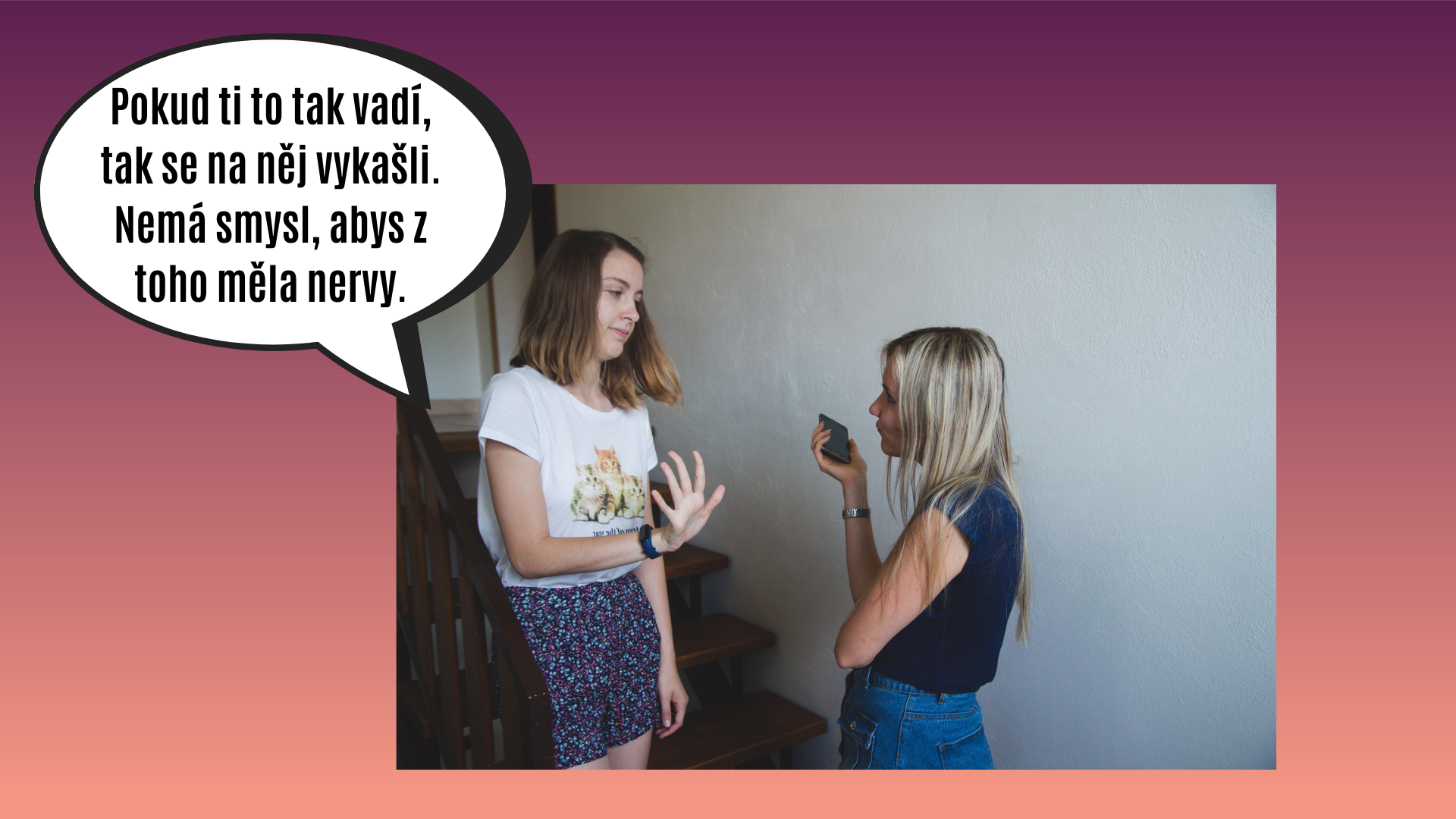 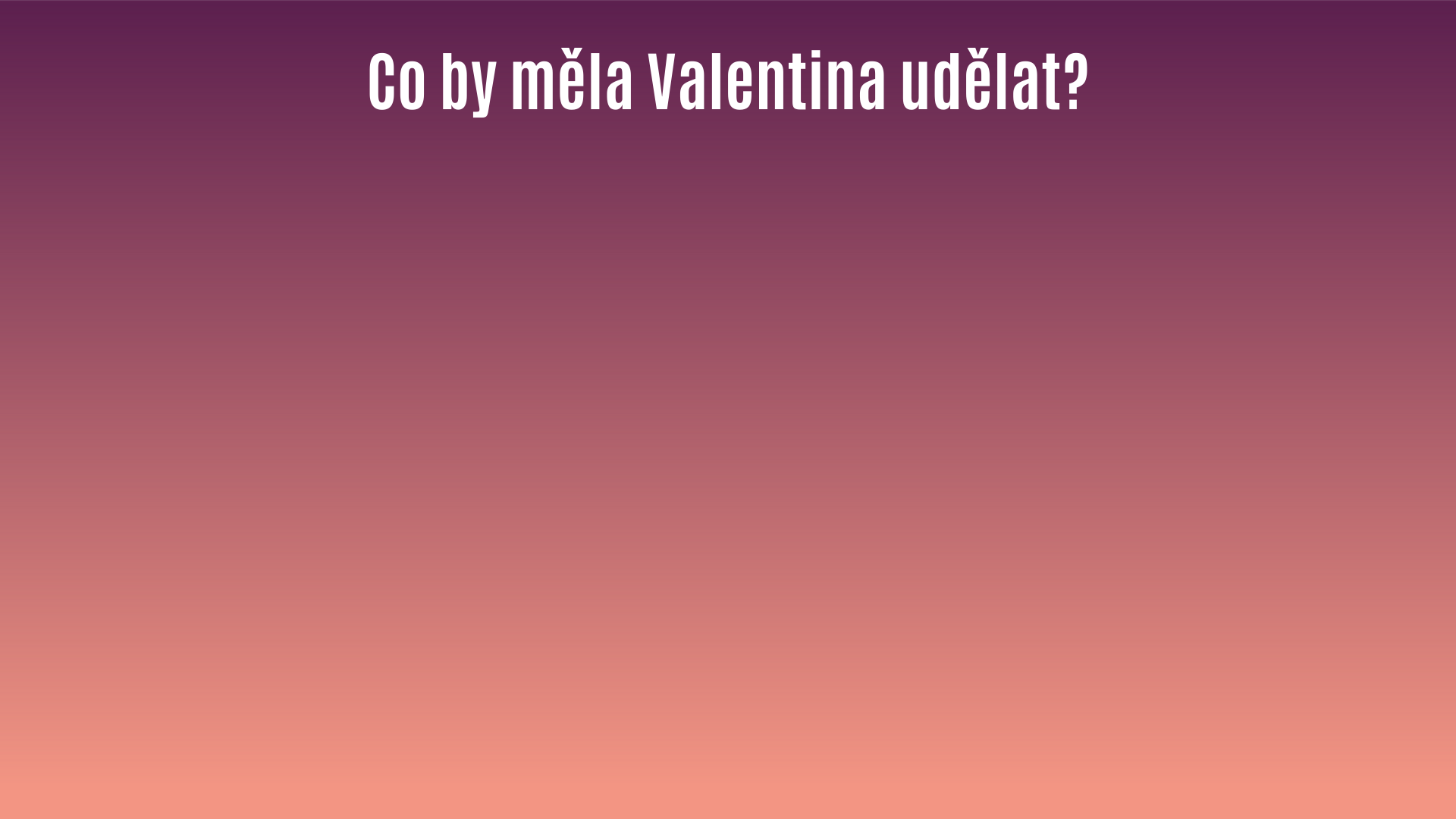 Narovinu mu napíše, že se jí jeho komunikace nelíbí. Navrhne, že zůstanou kámoši.

Začne ho ignorovat.
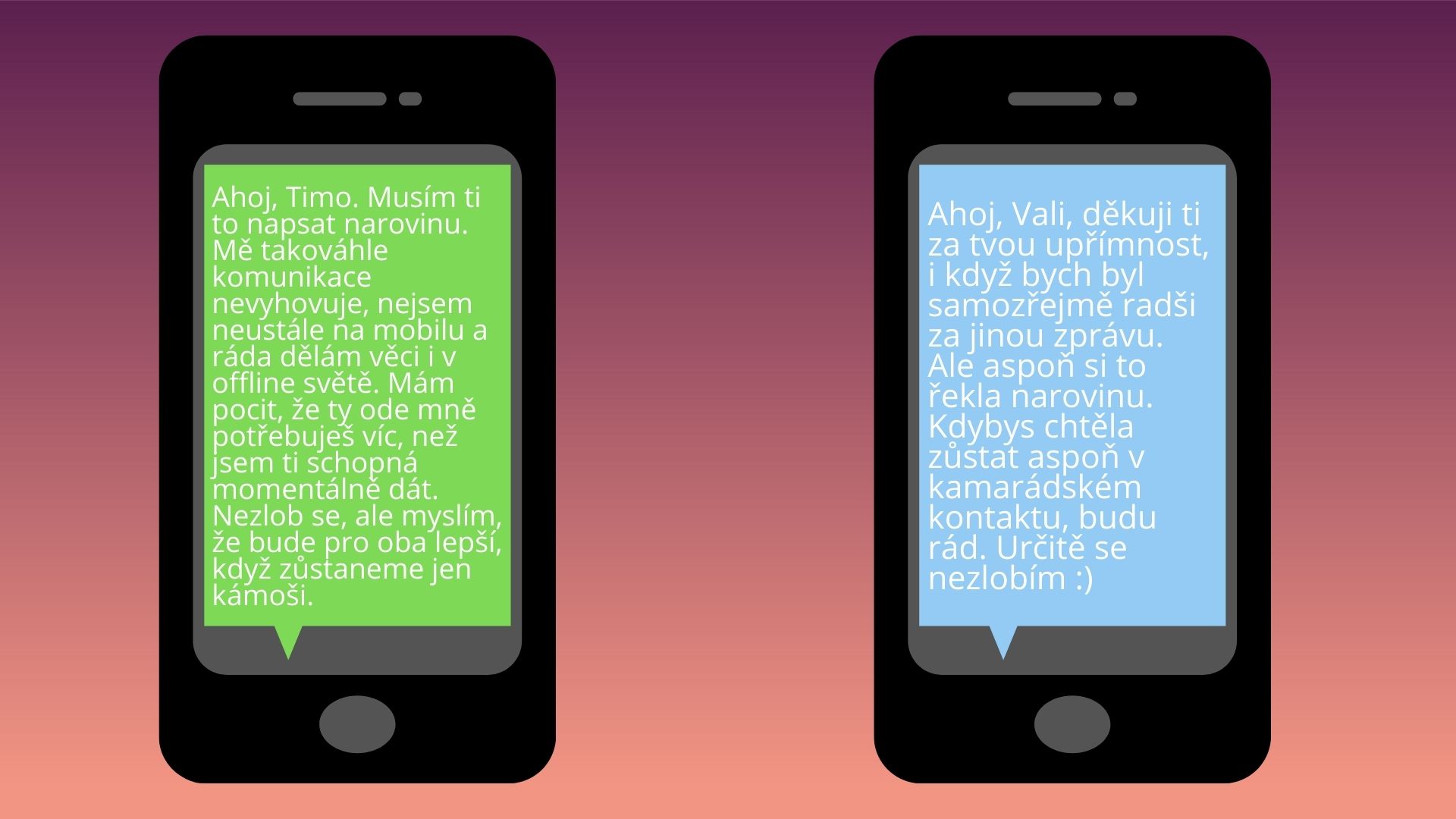 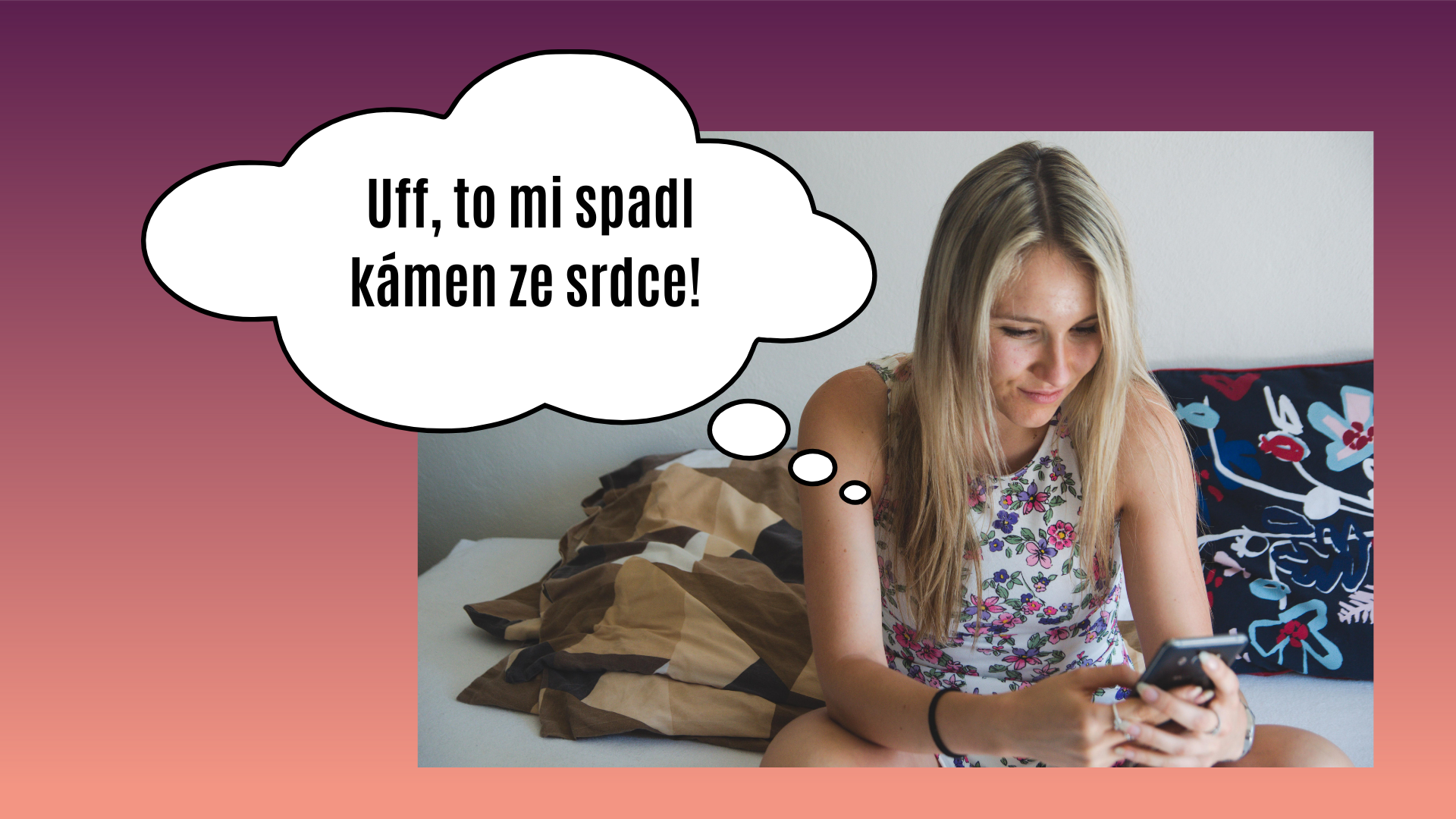 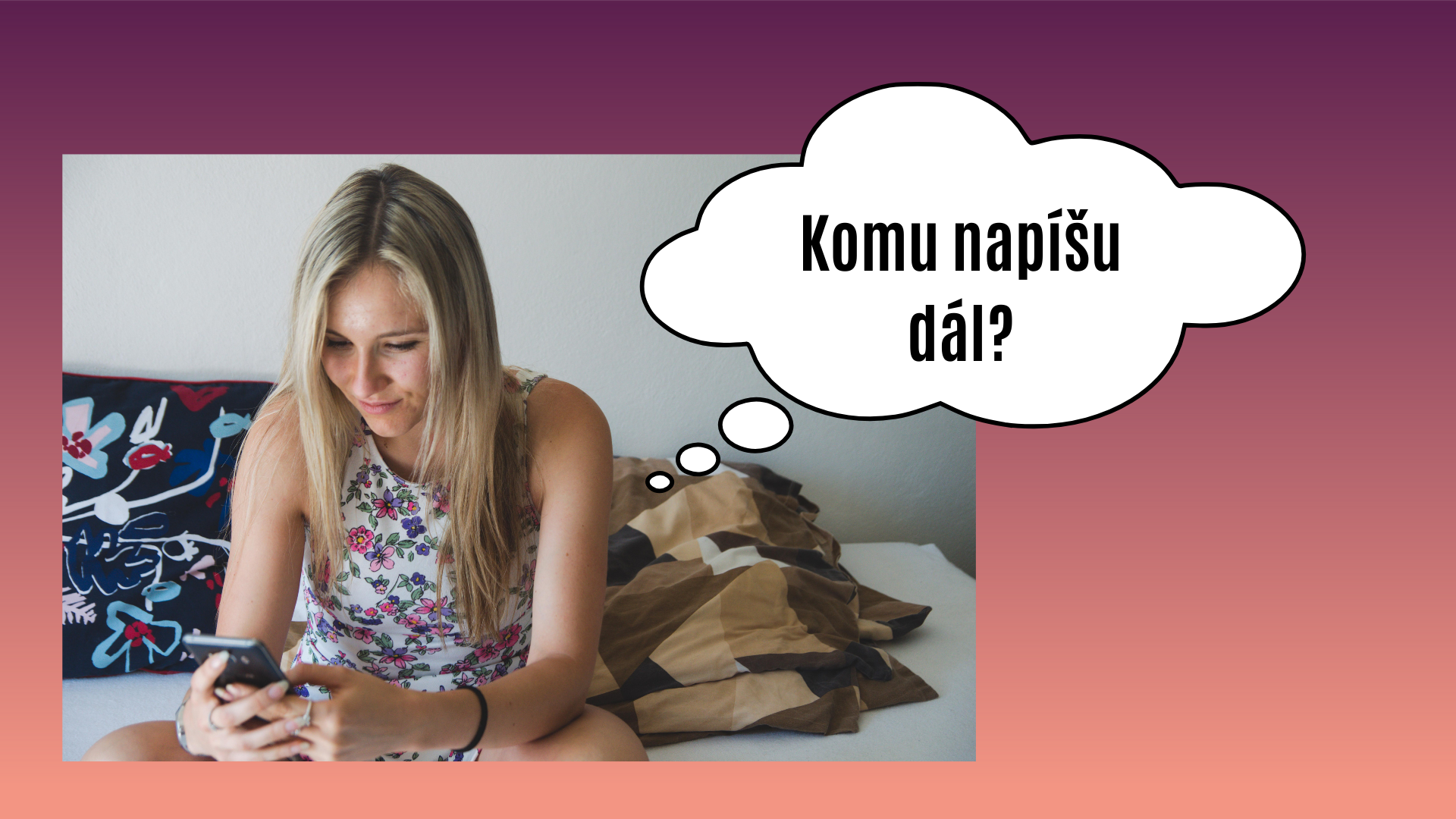 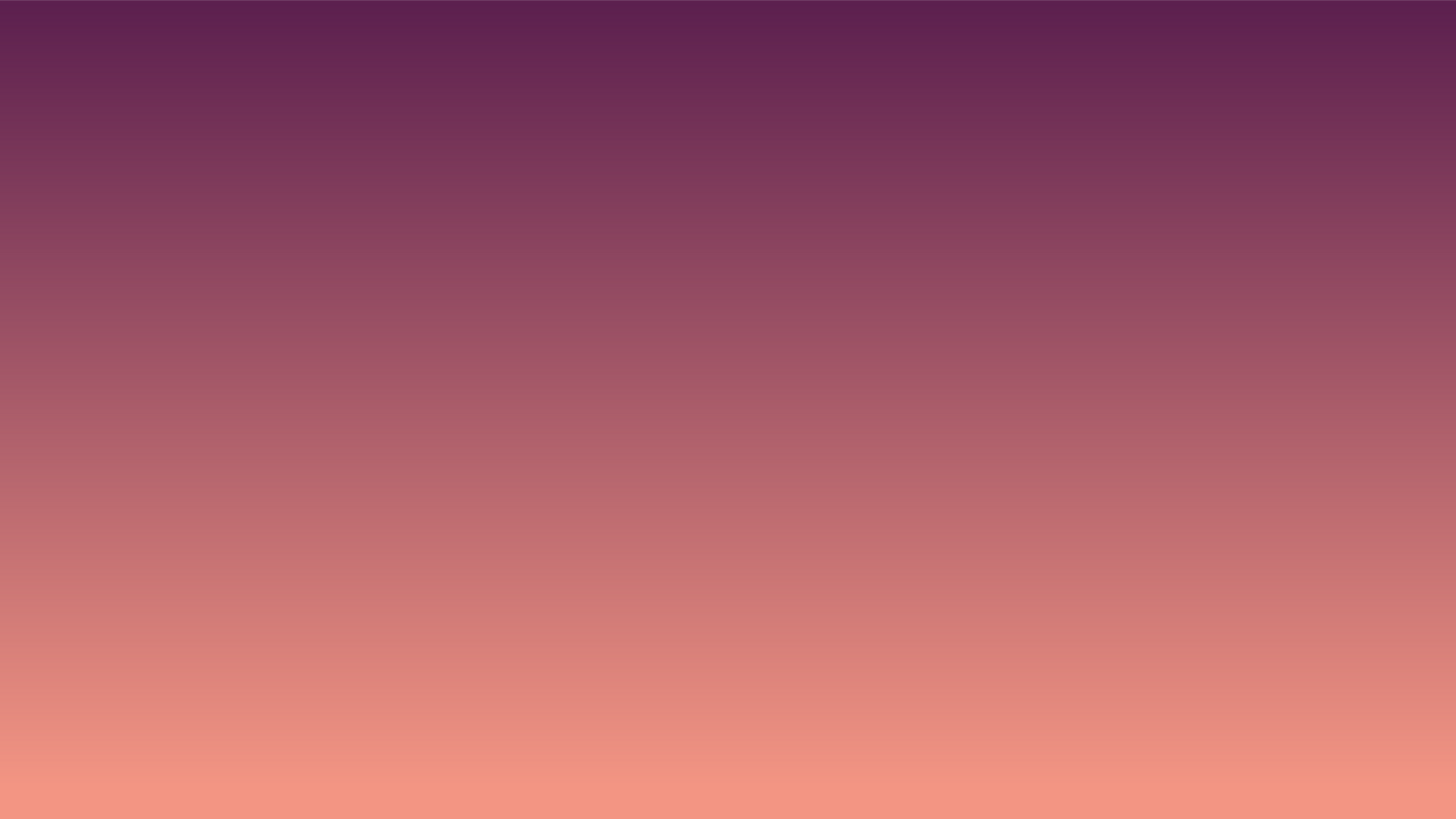 MEZITÍM V JEDNOM MĚSTĚ NEDALEKO...
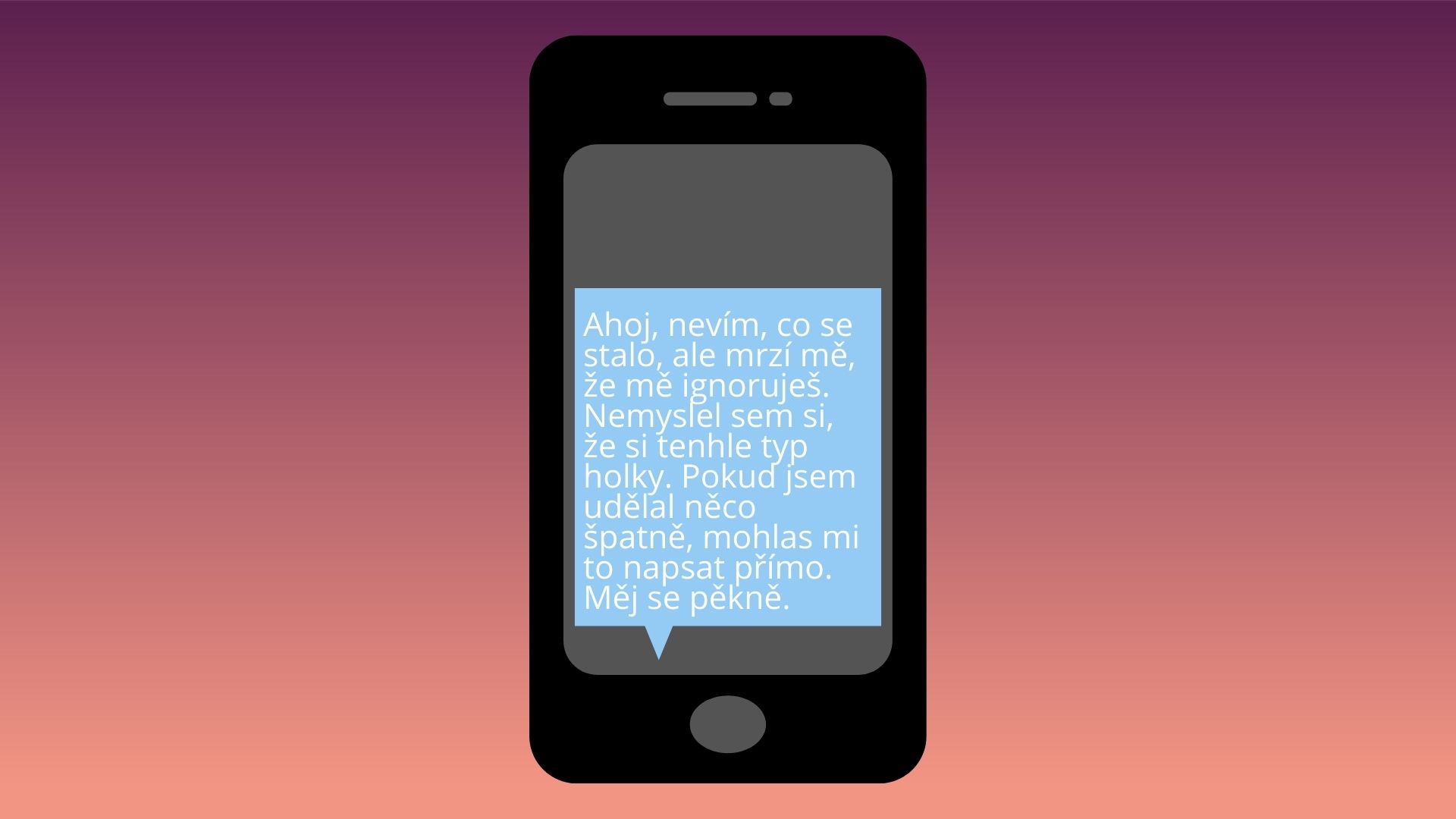 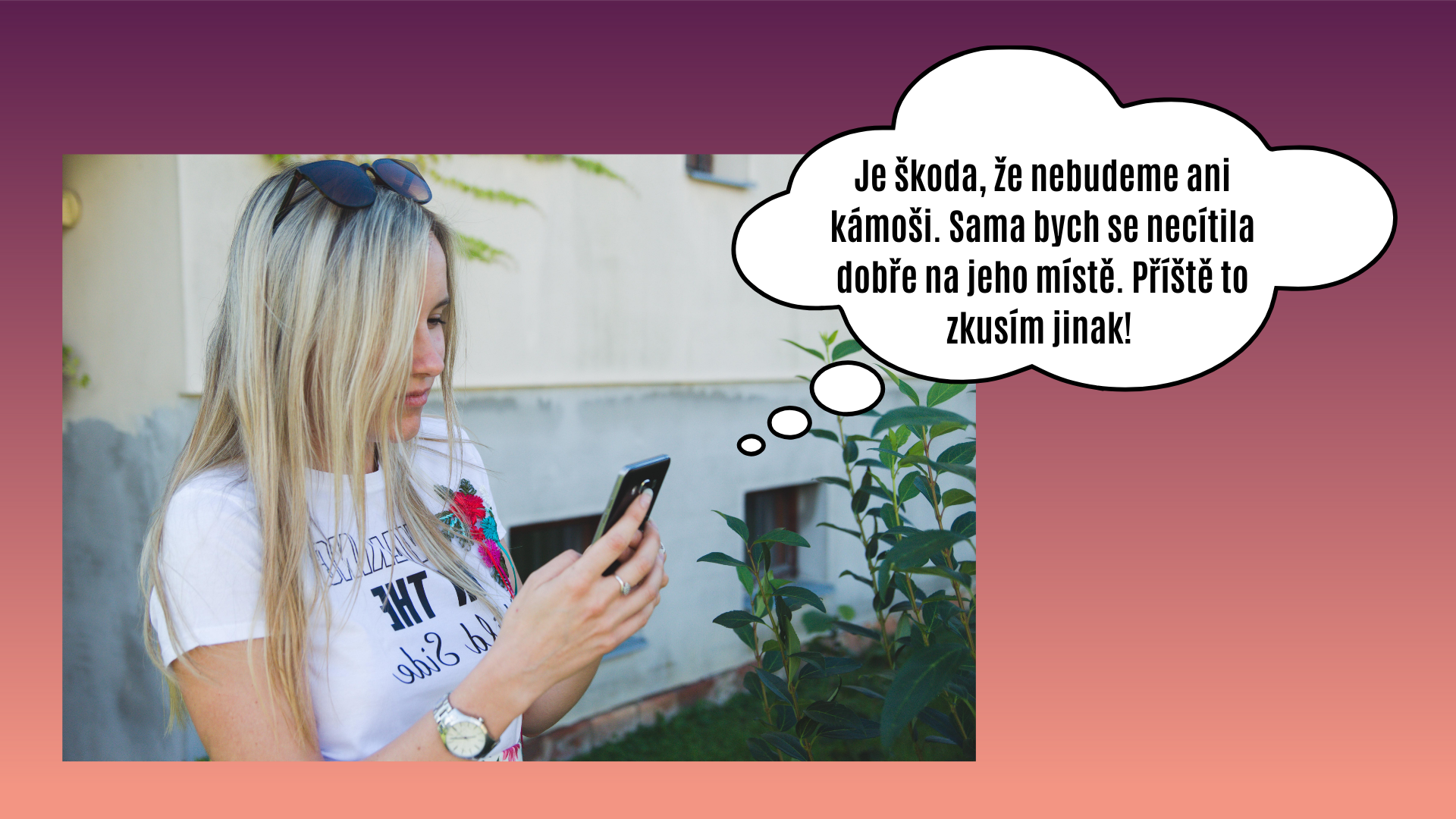 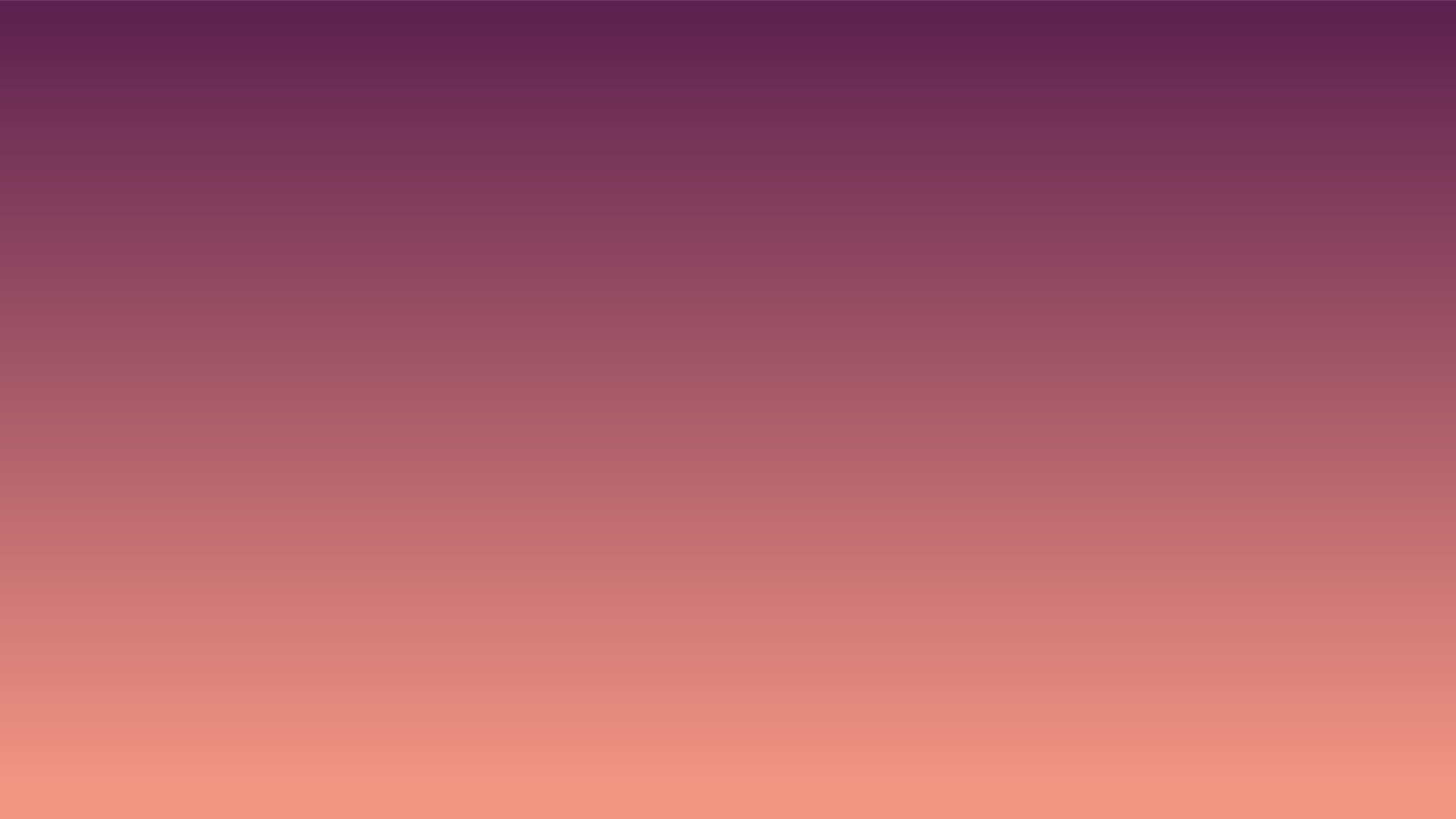 MEZITÍM V JEDNOM MĚSTĚ NEDALEKO...
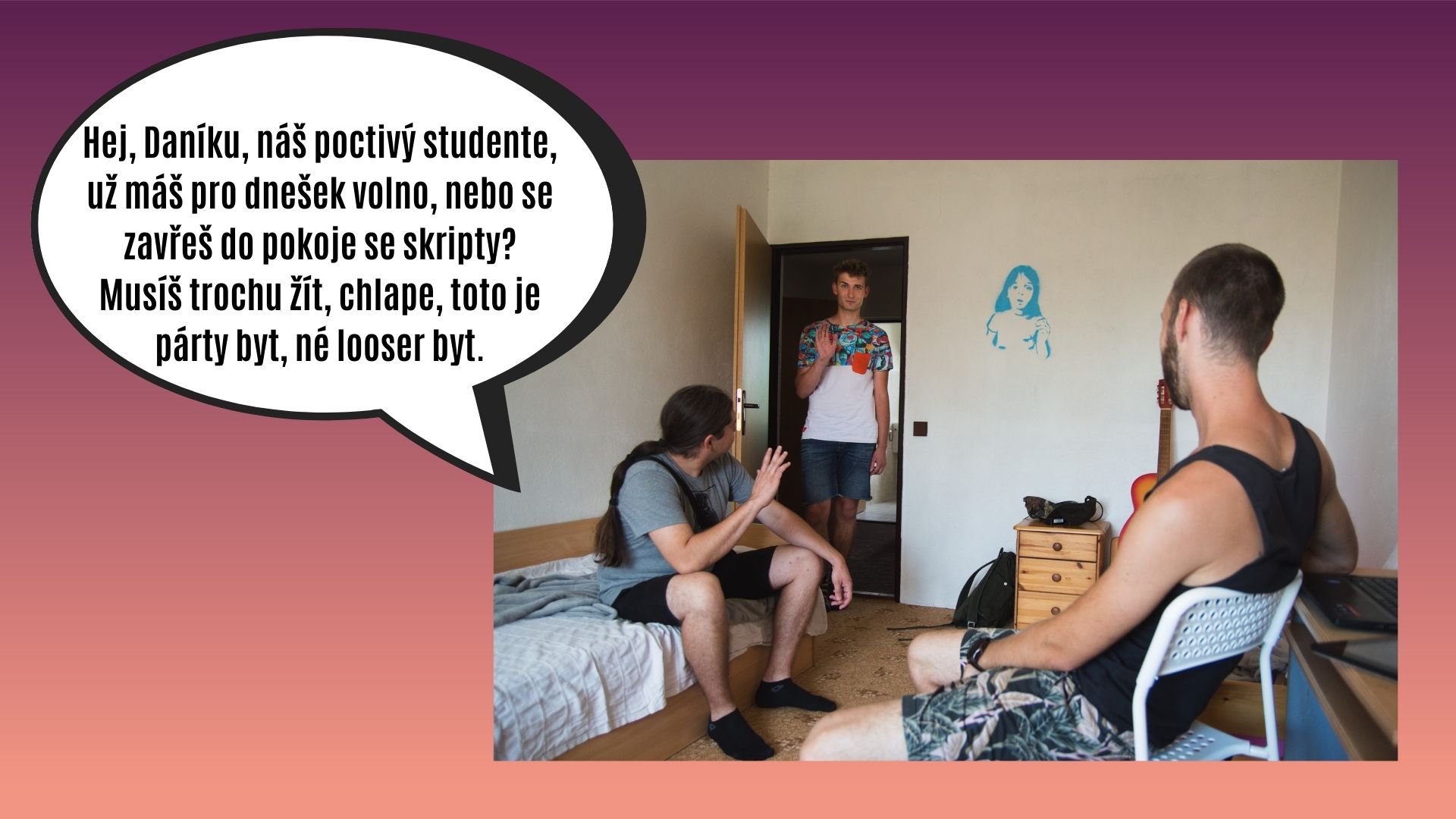 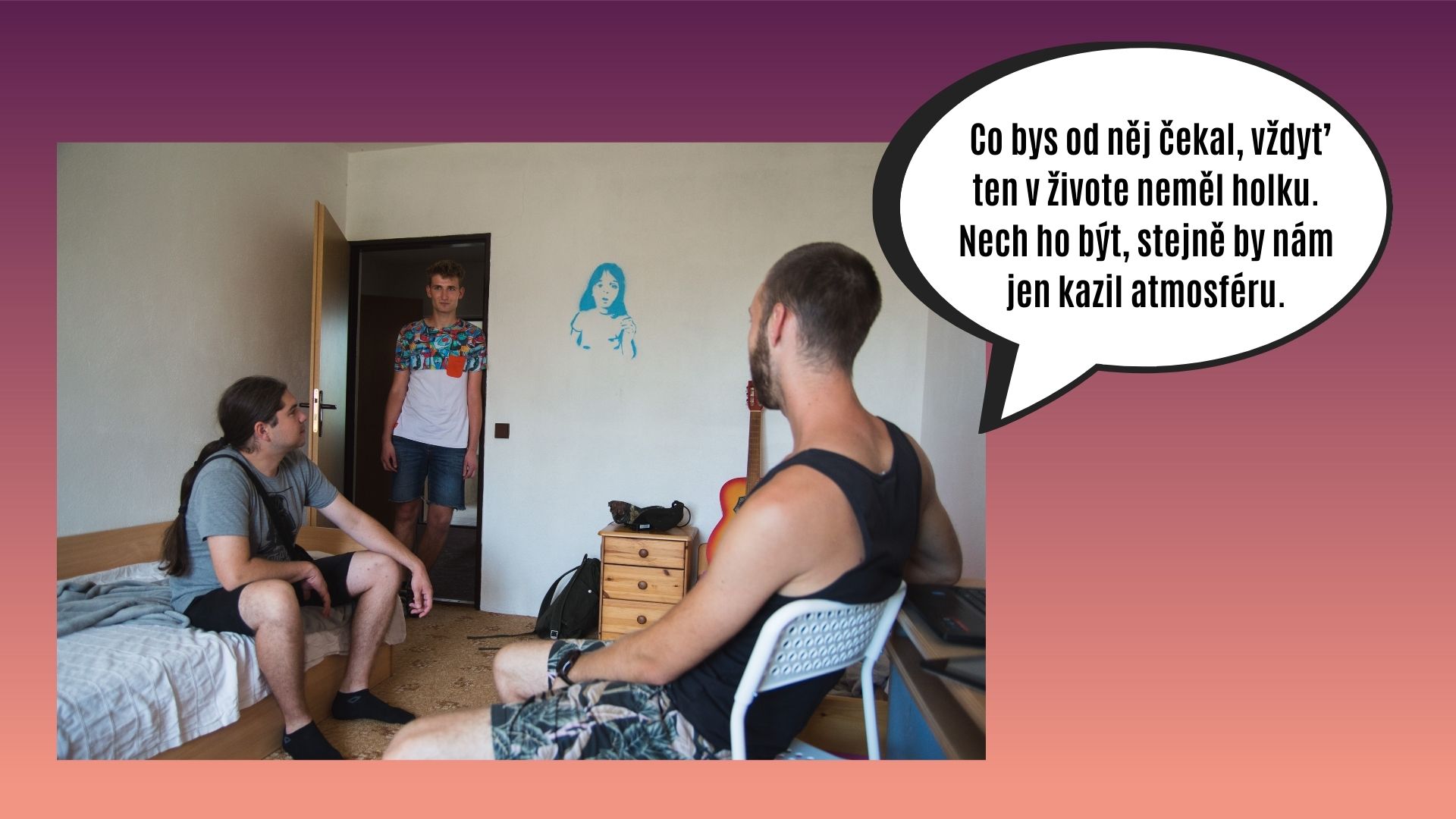 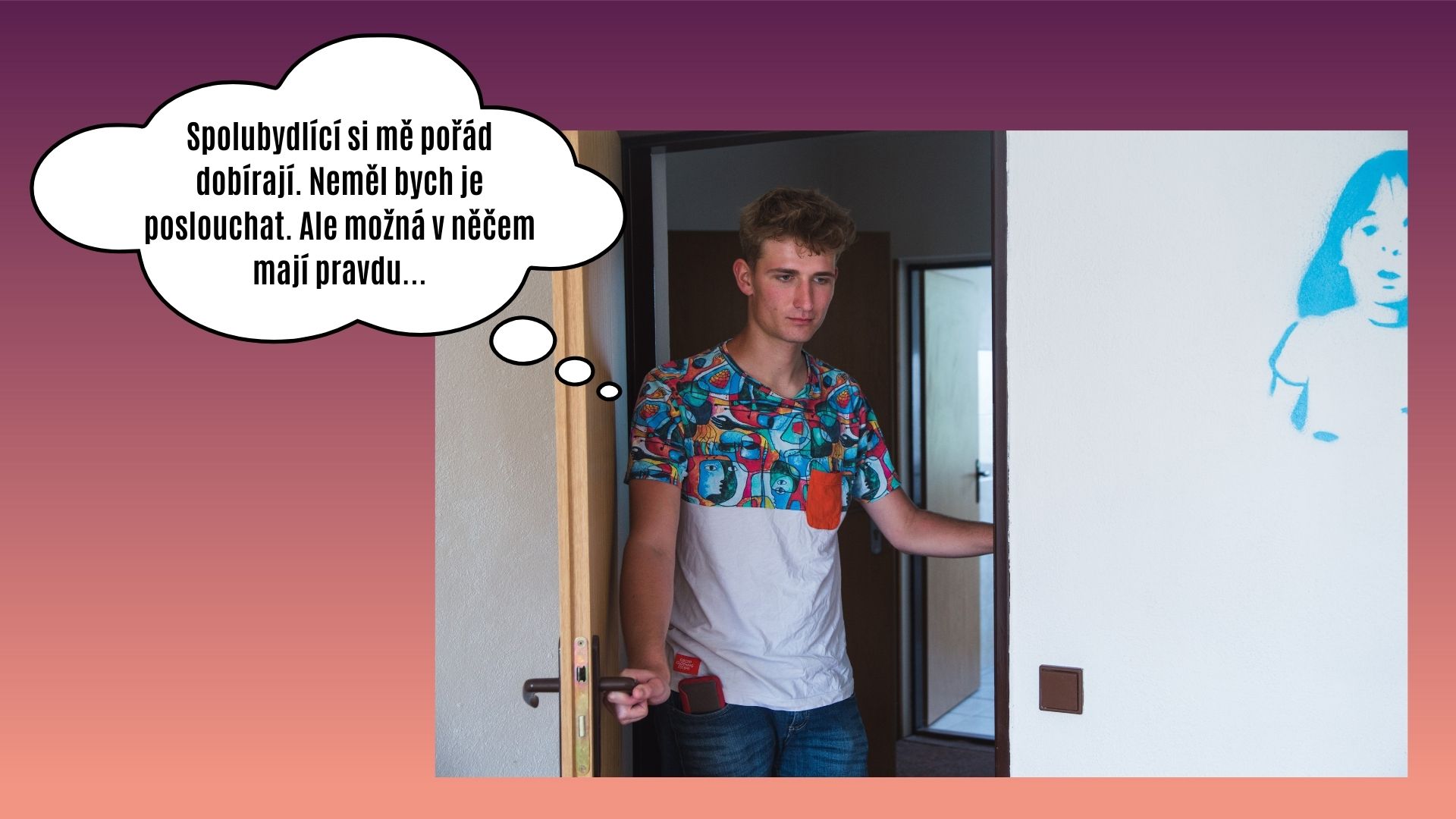 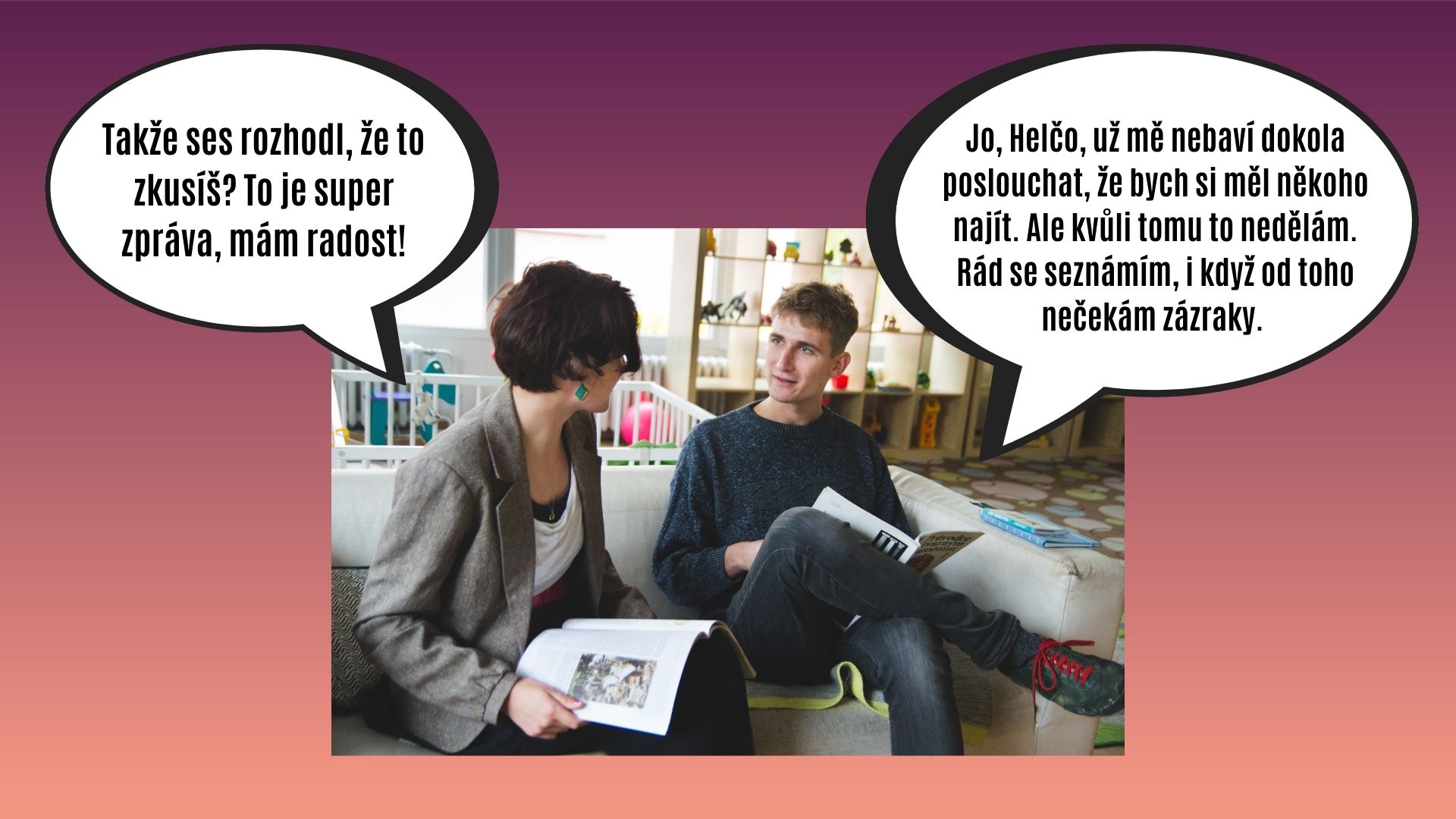 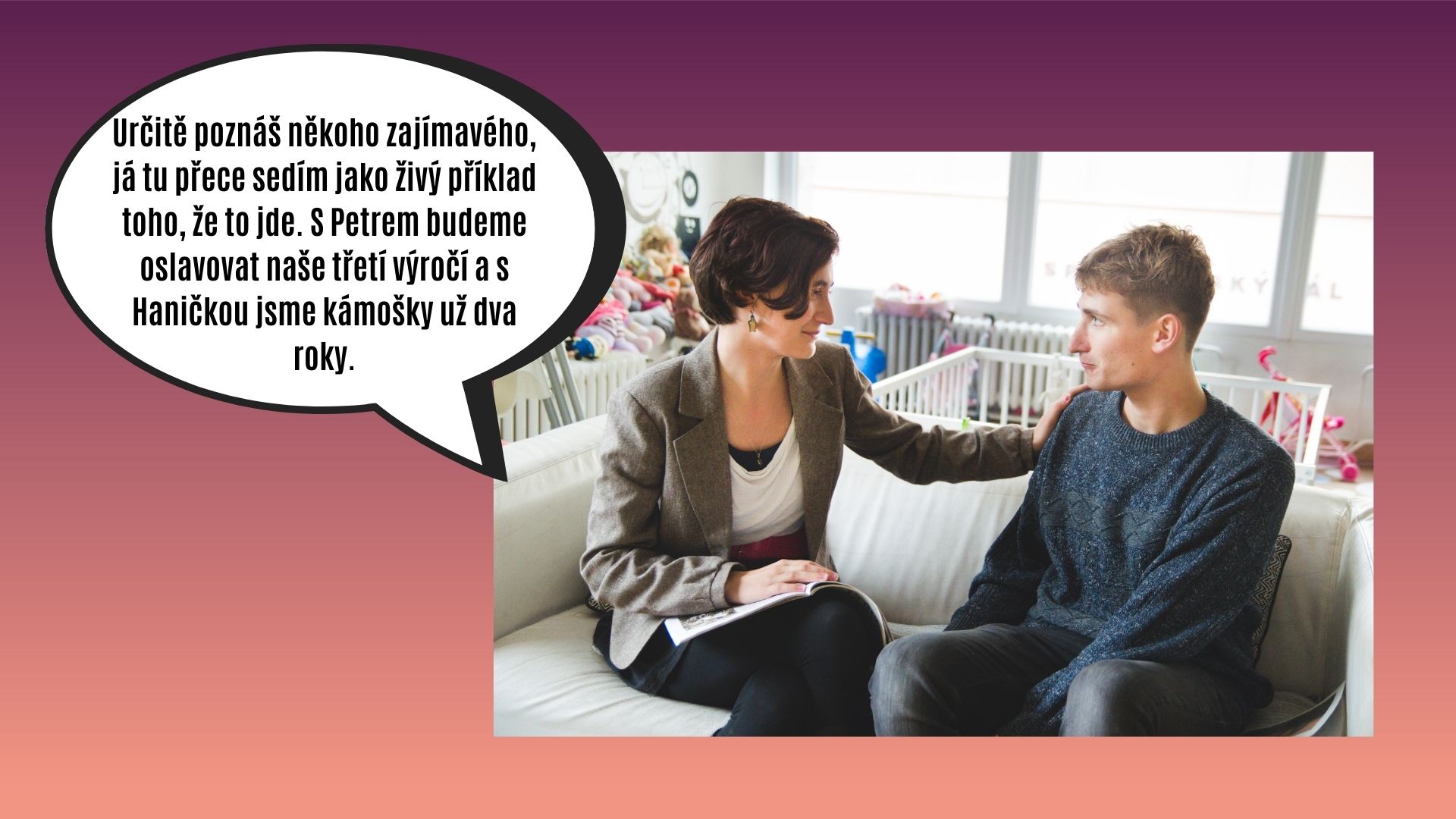 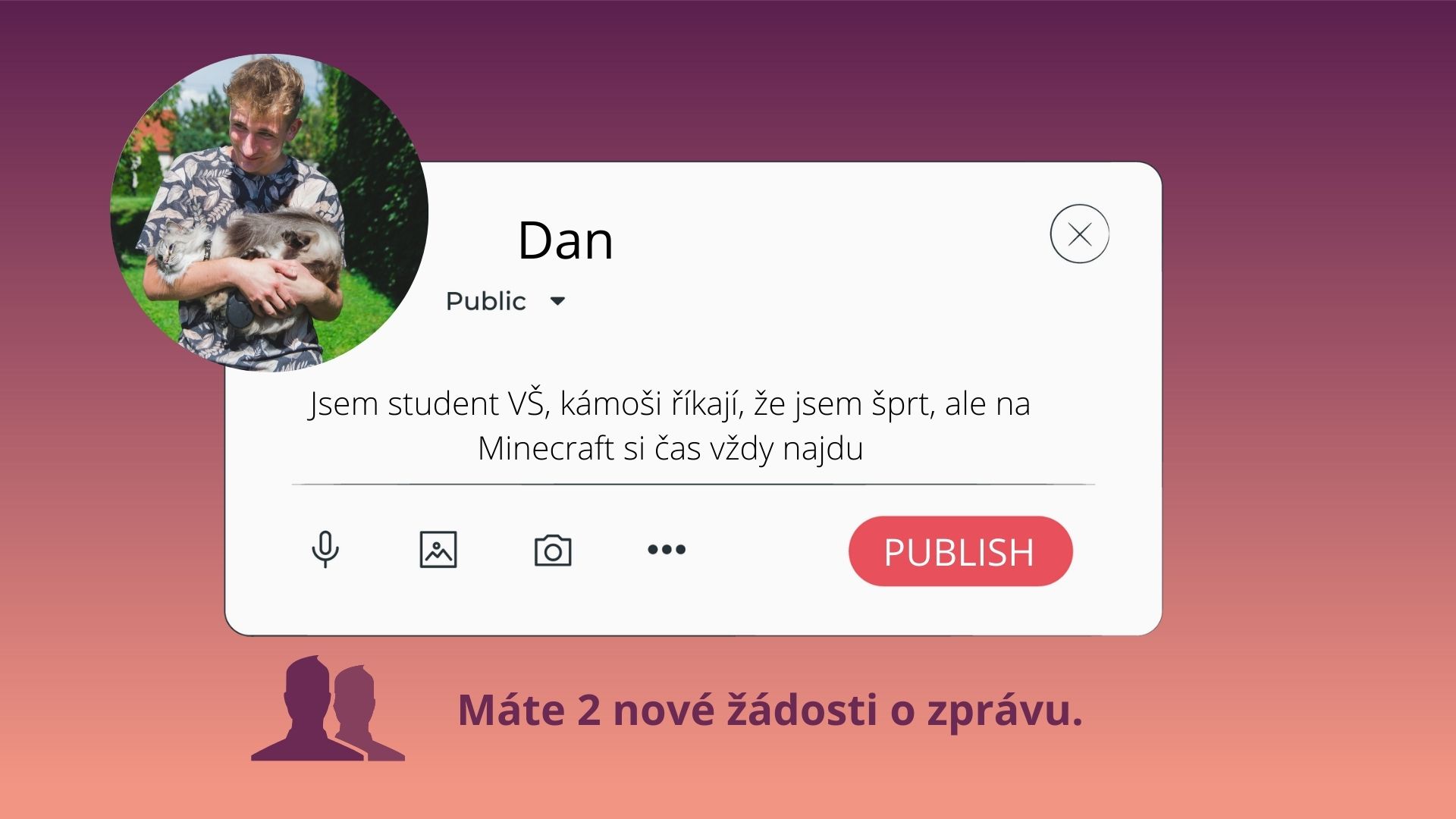 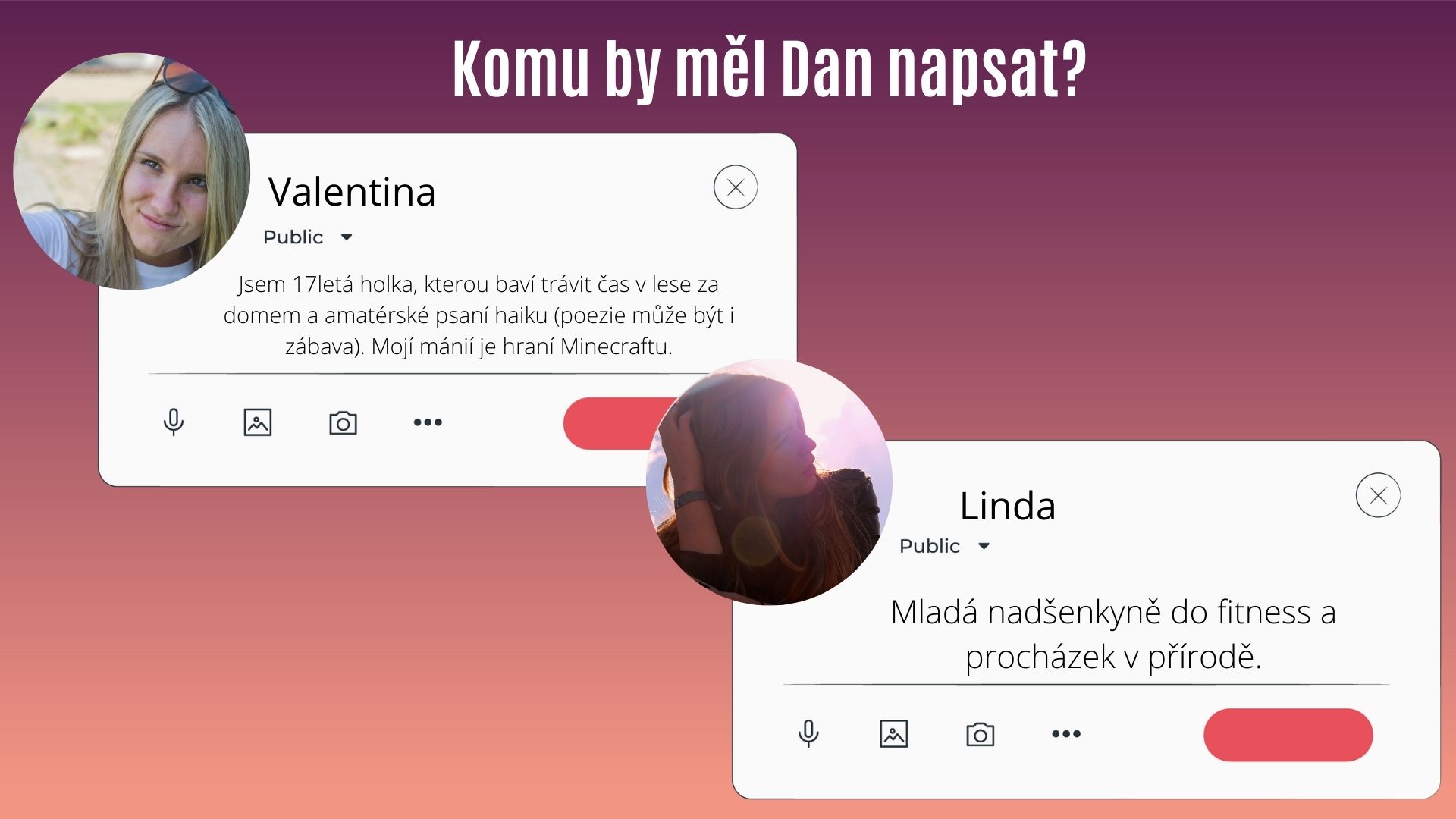 A) Lindě
B) Valentině
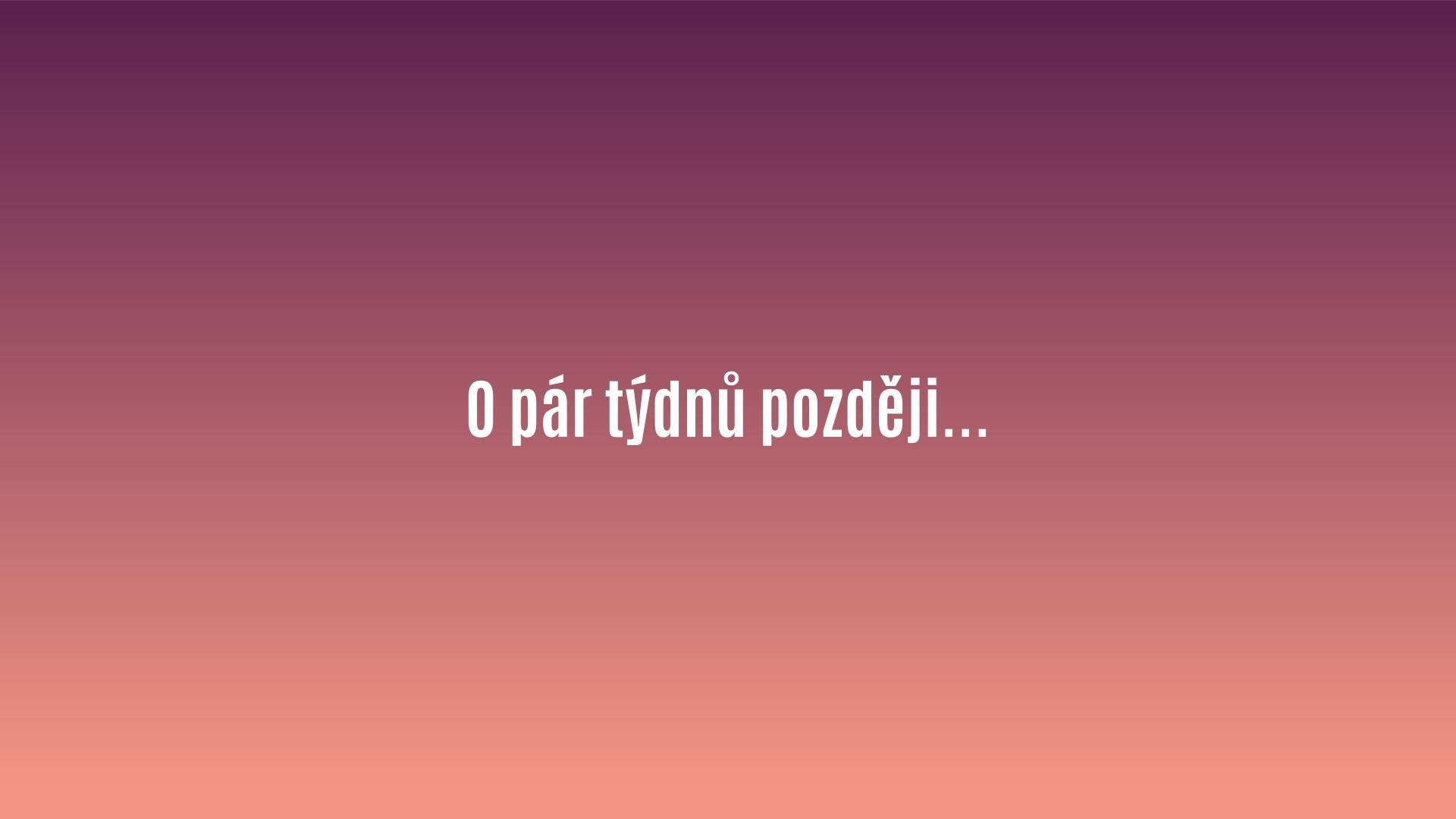 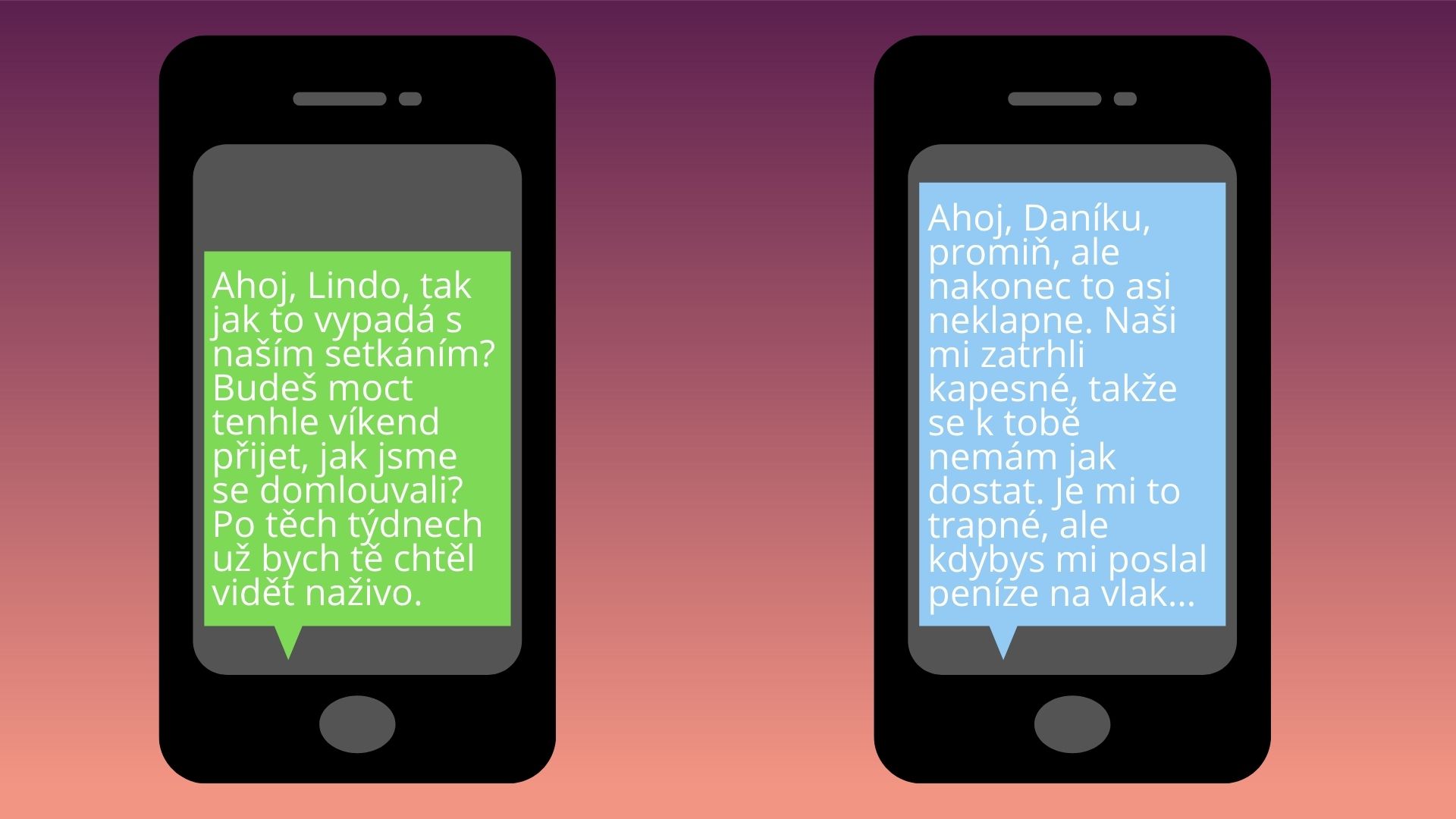 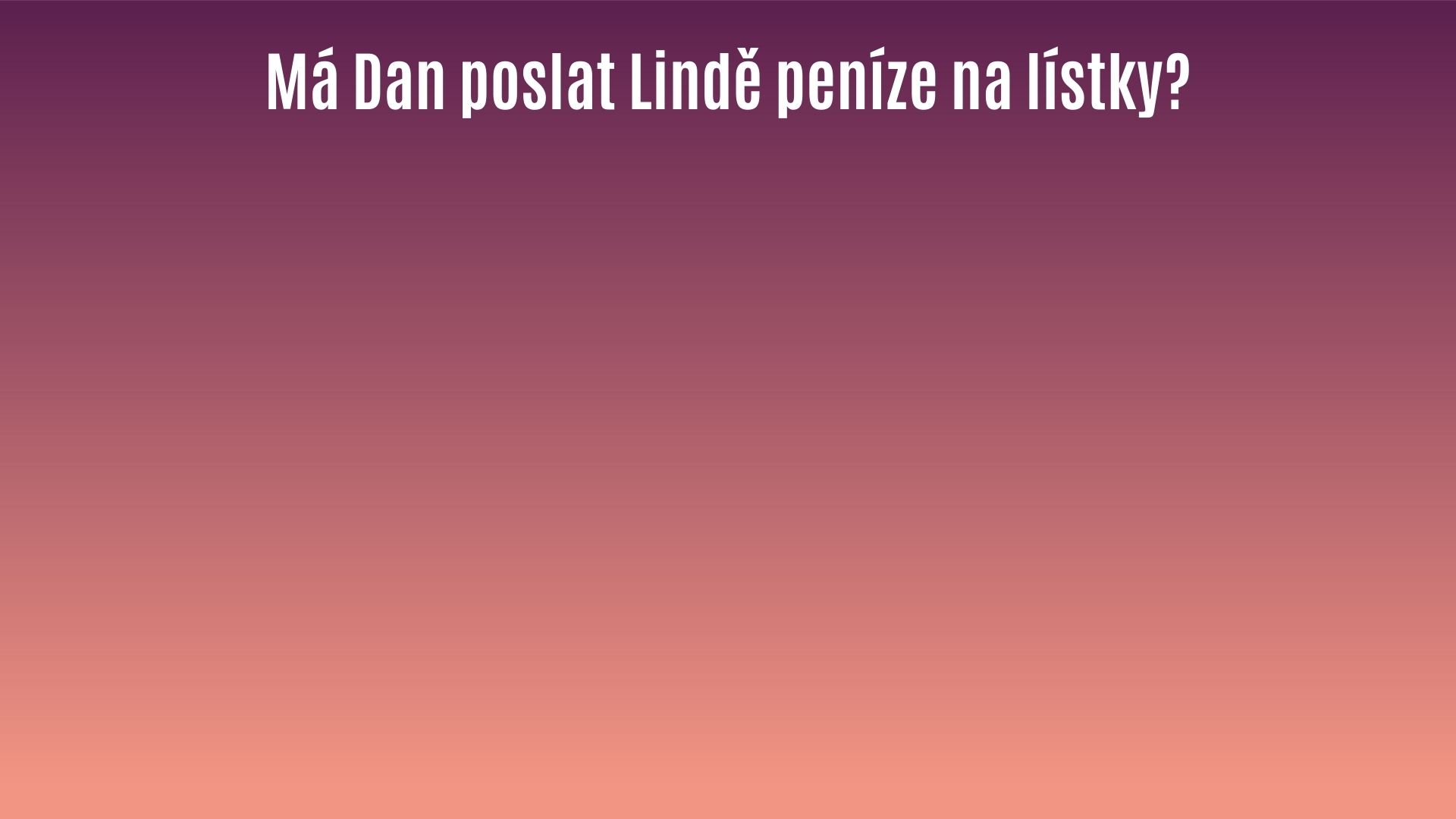 Ano

Ne
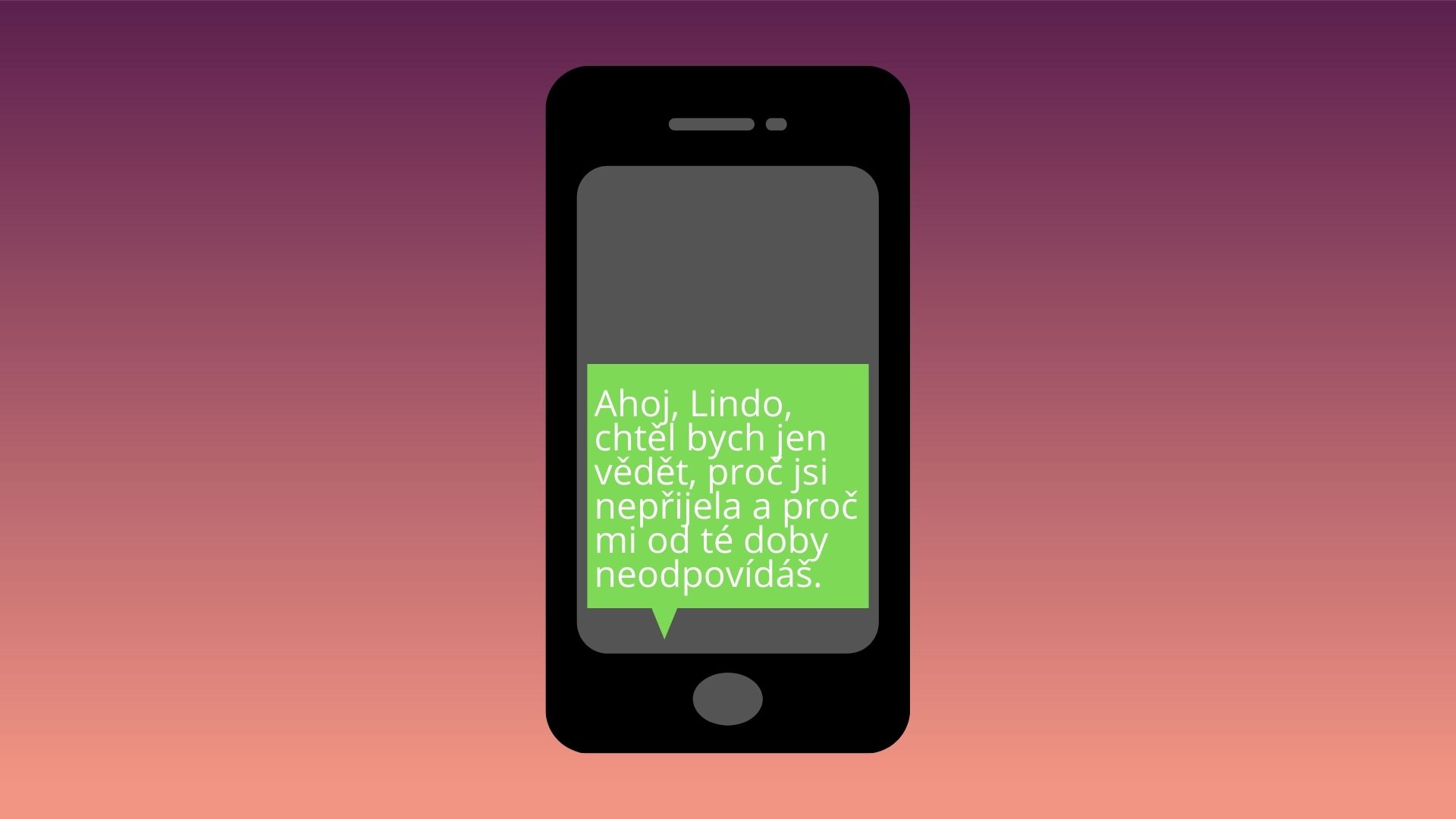 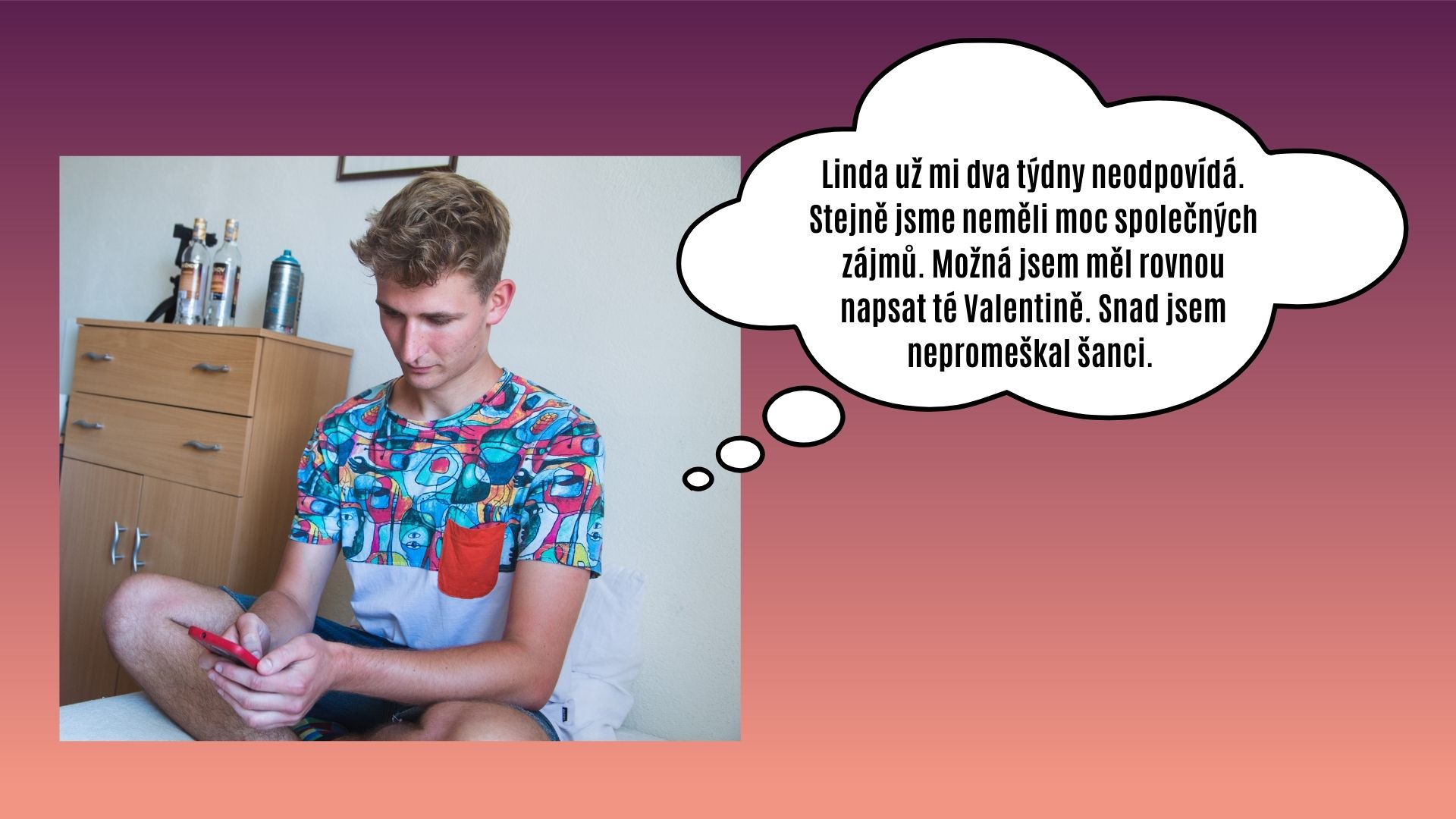 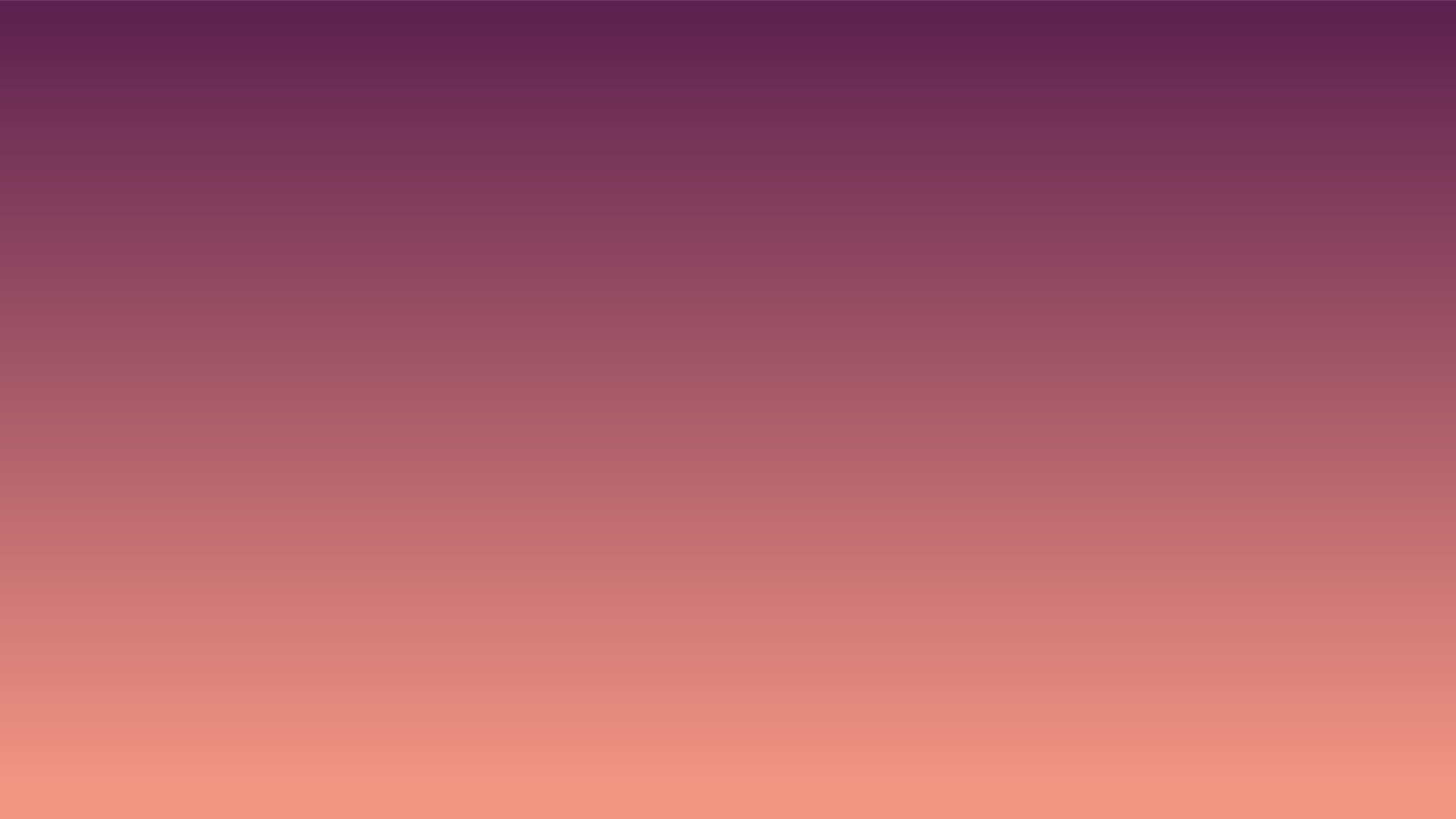 O PÁR TÝDNŮ POZDĚJI
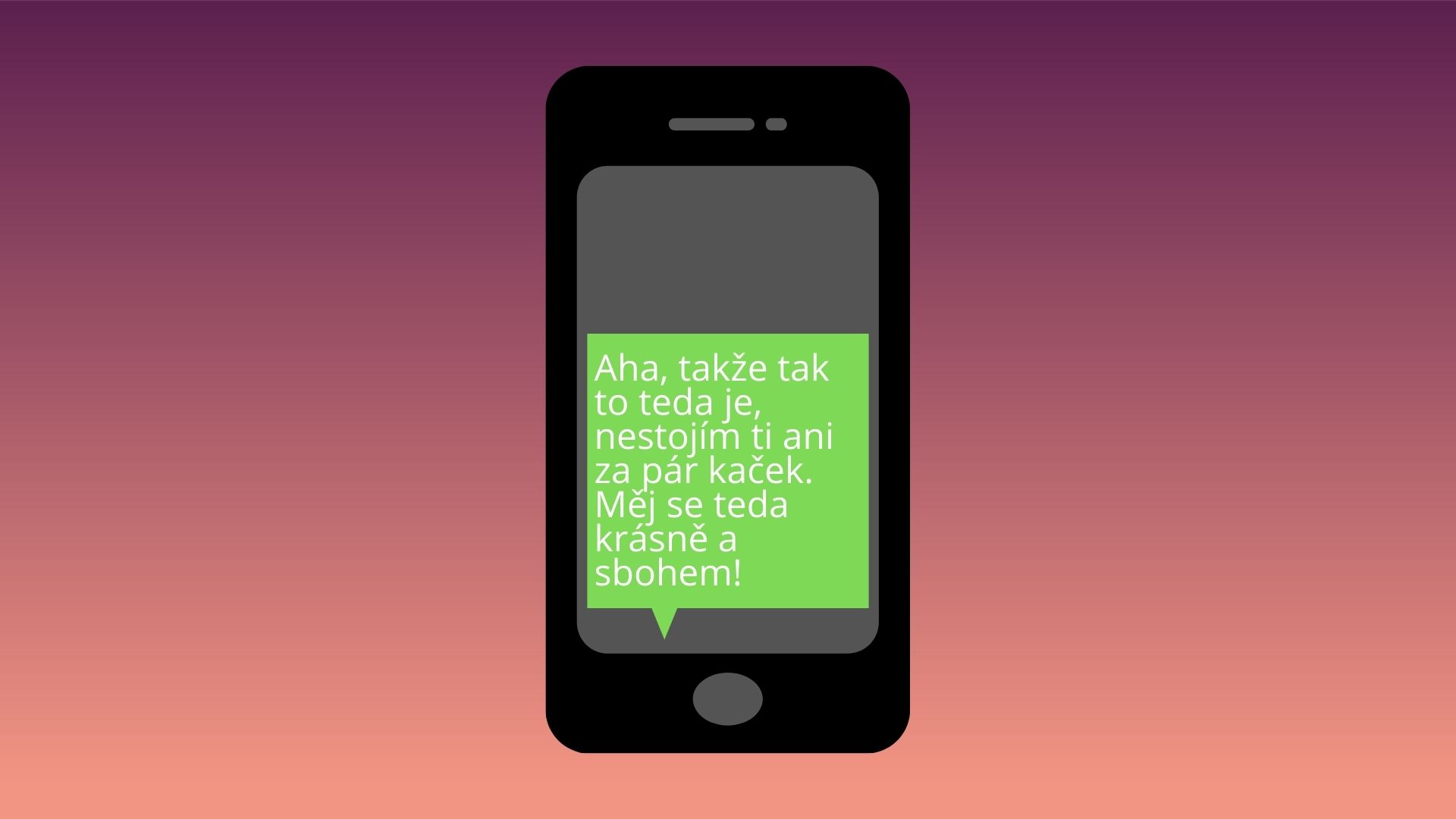 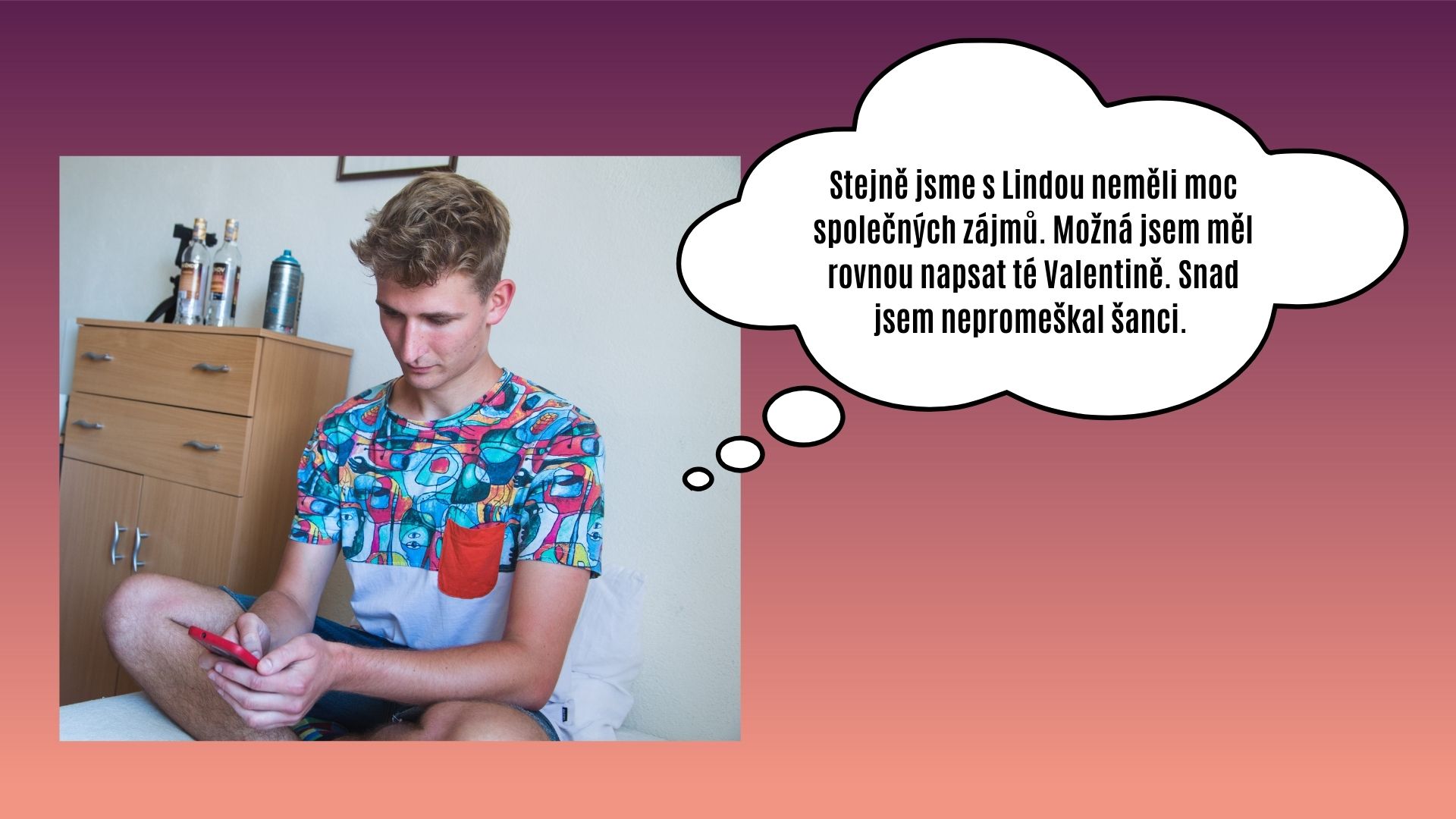 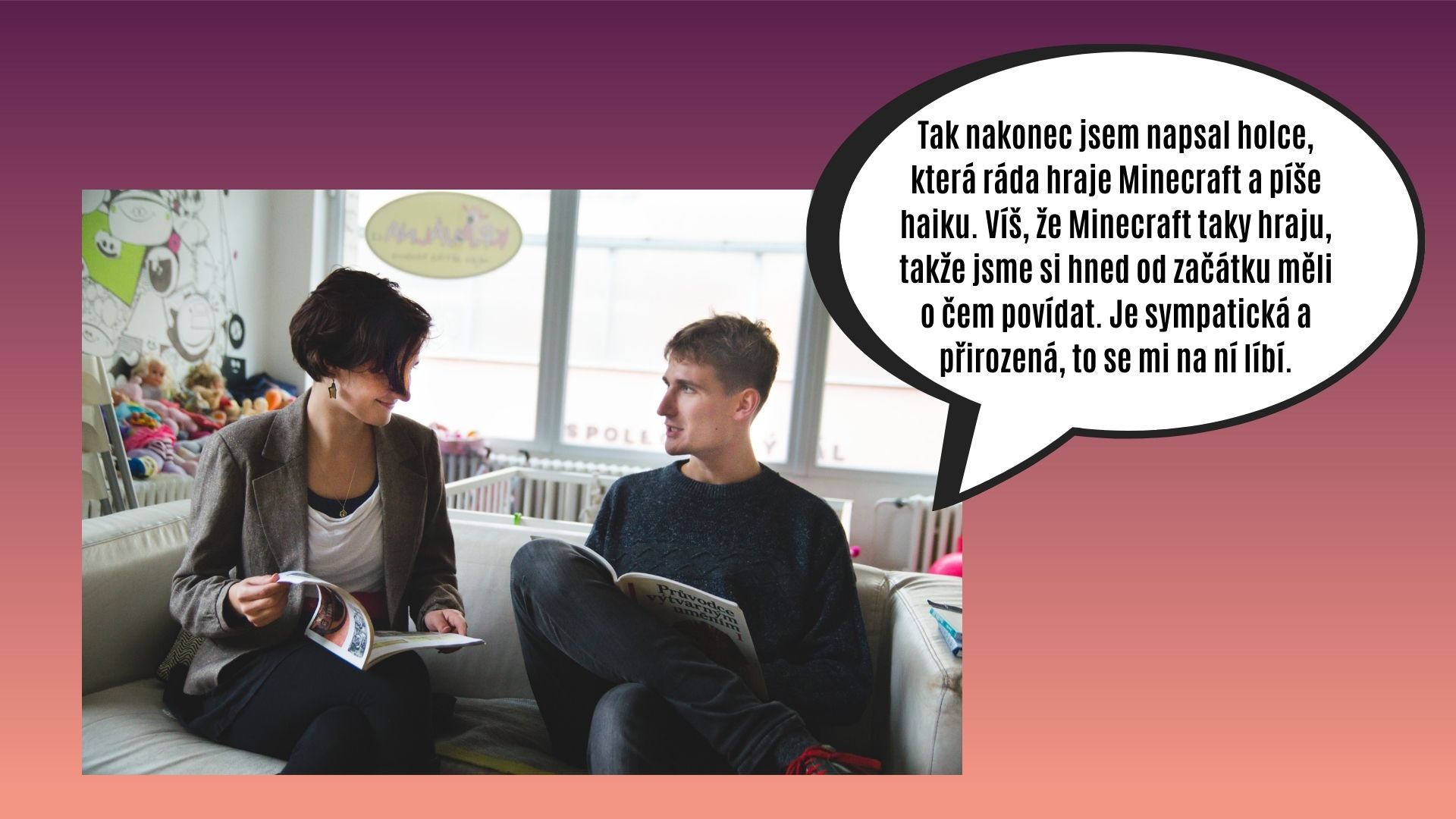 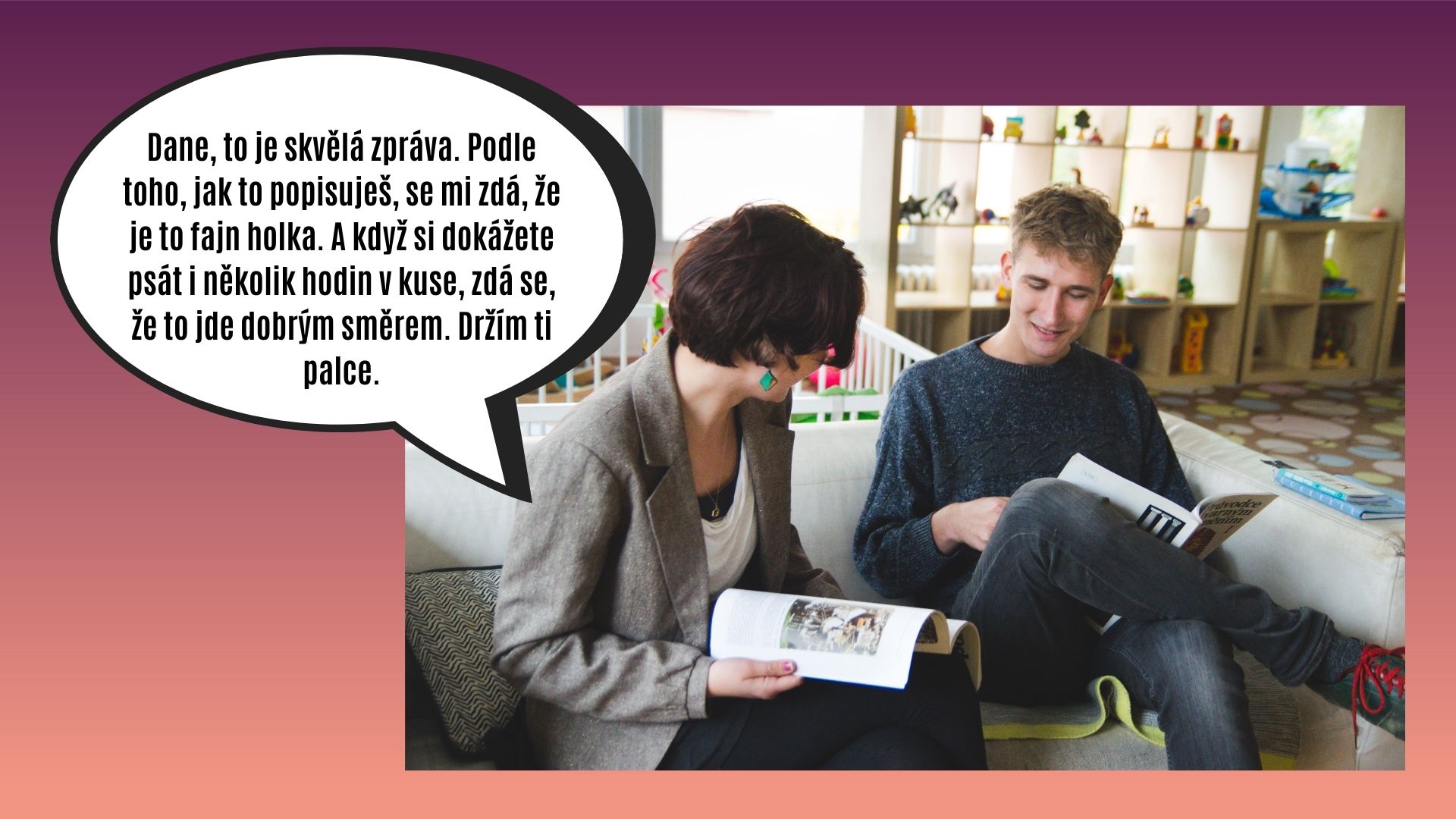 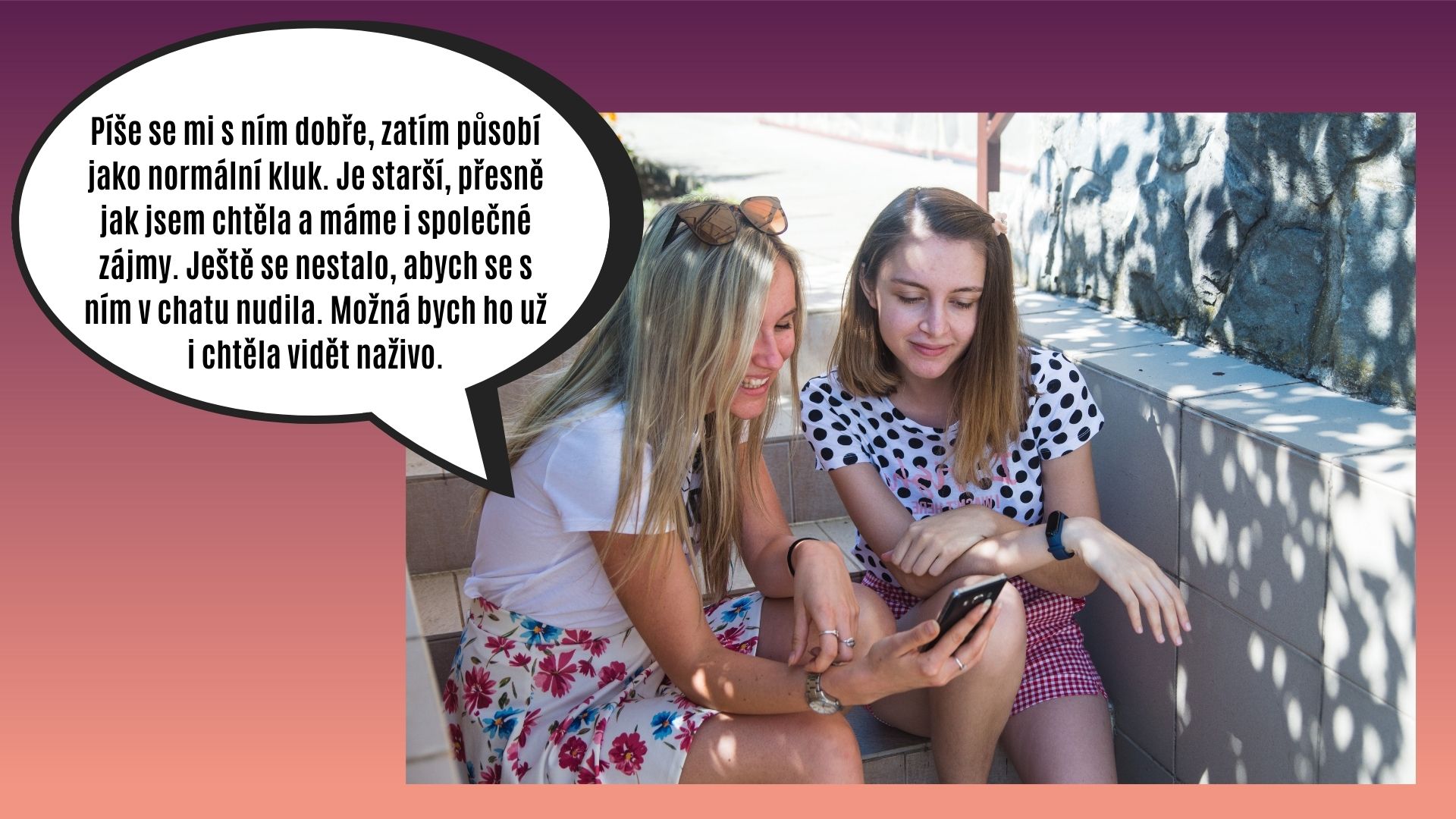 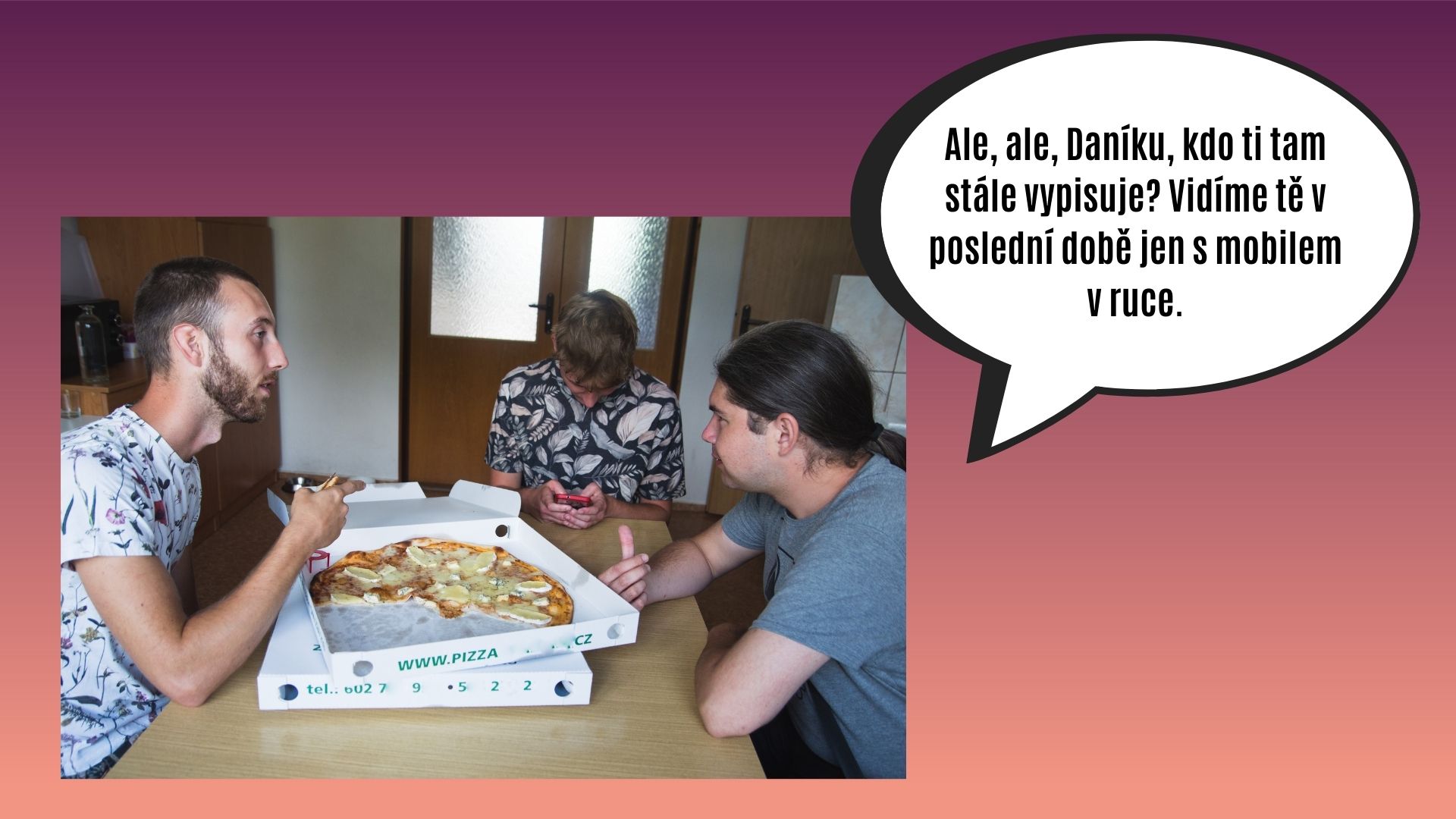 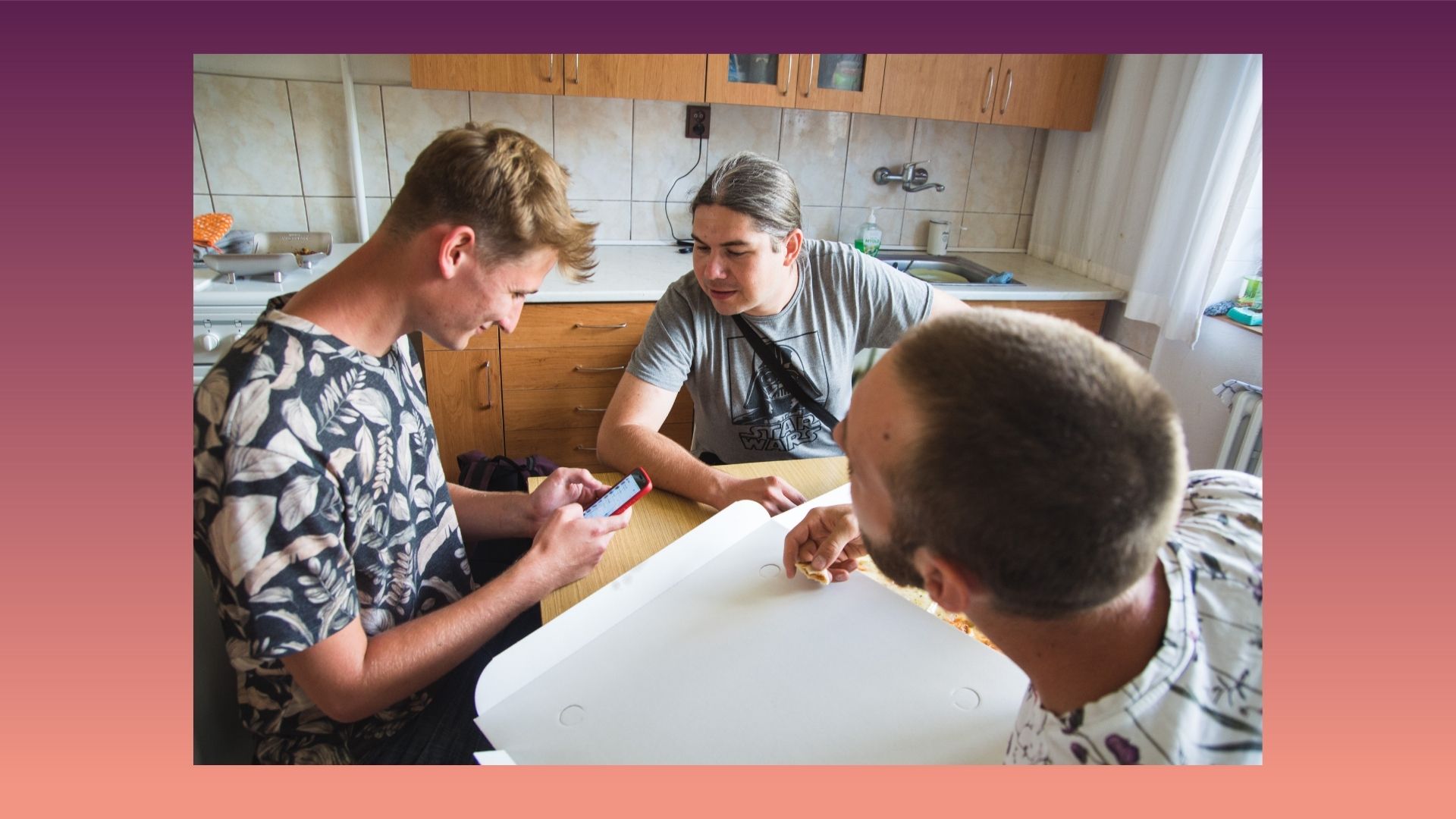 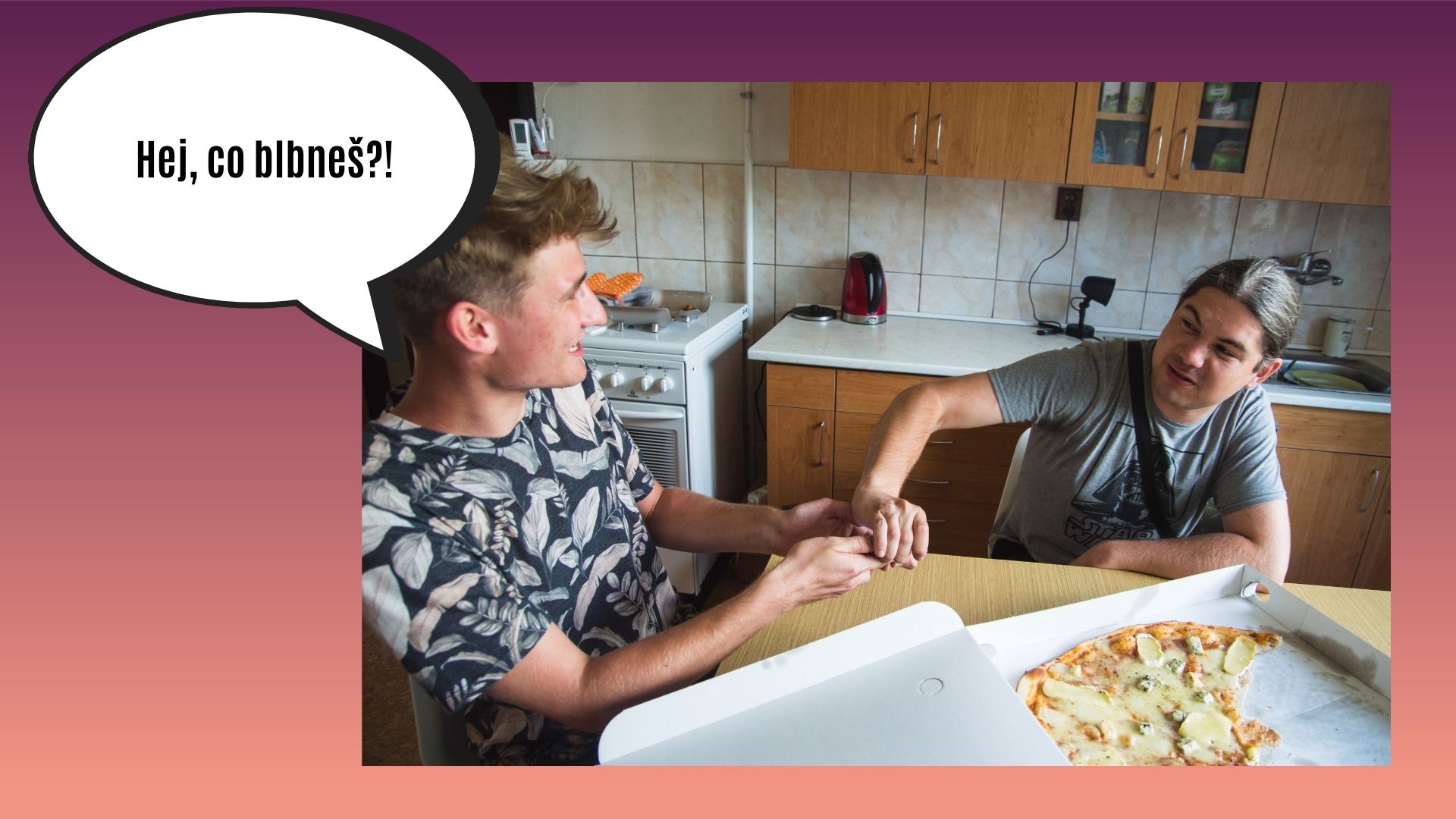 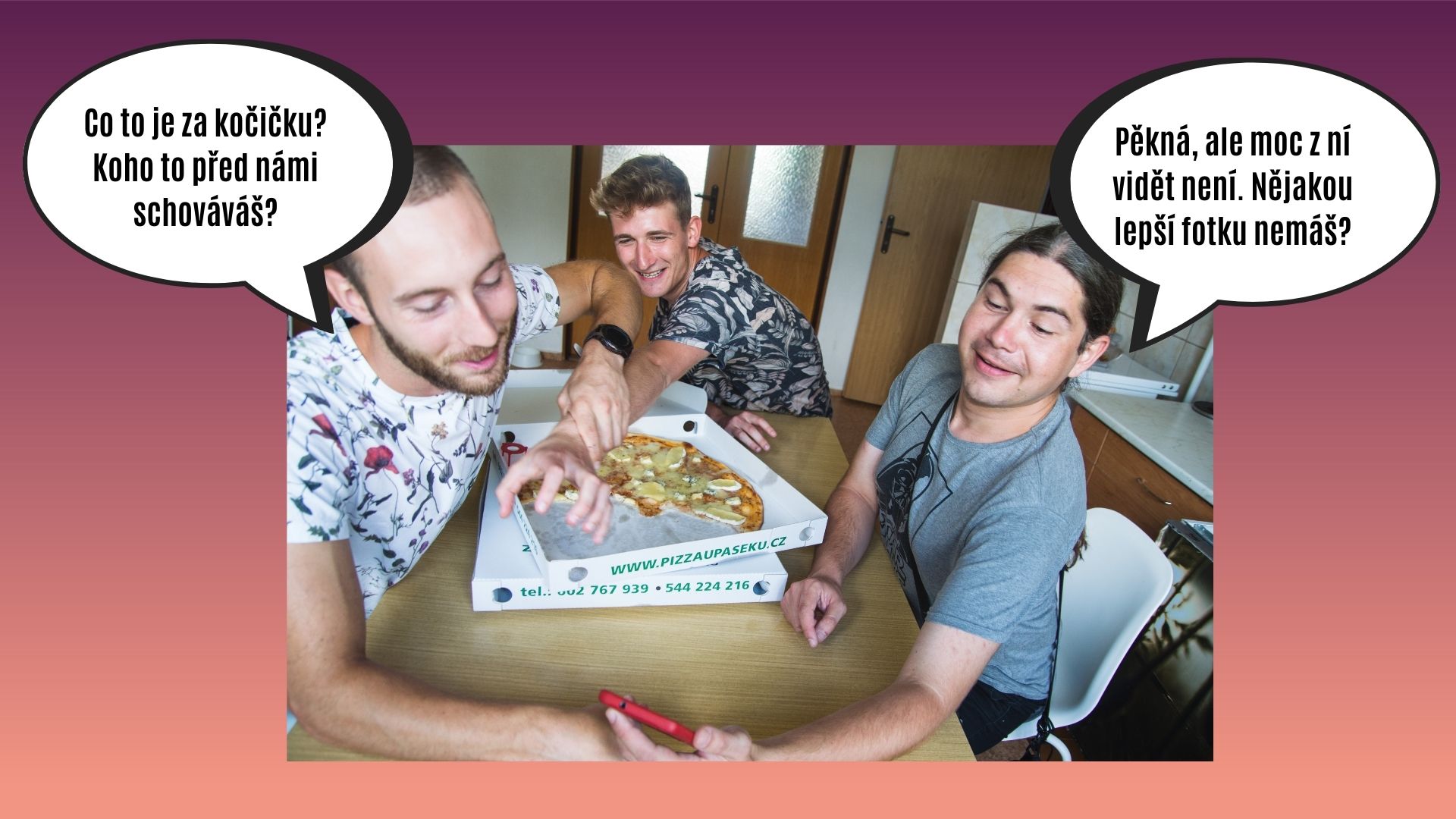 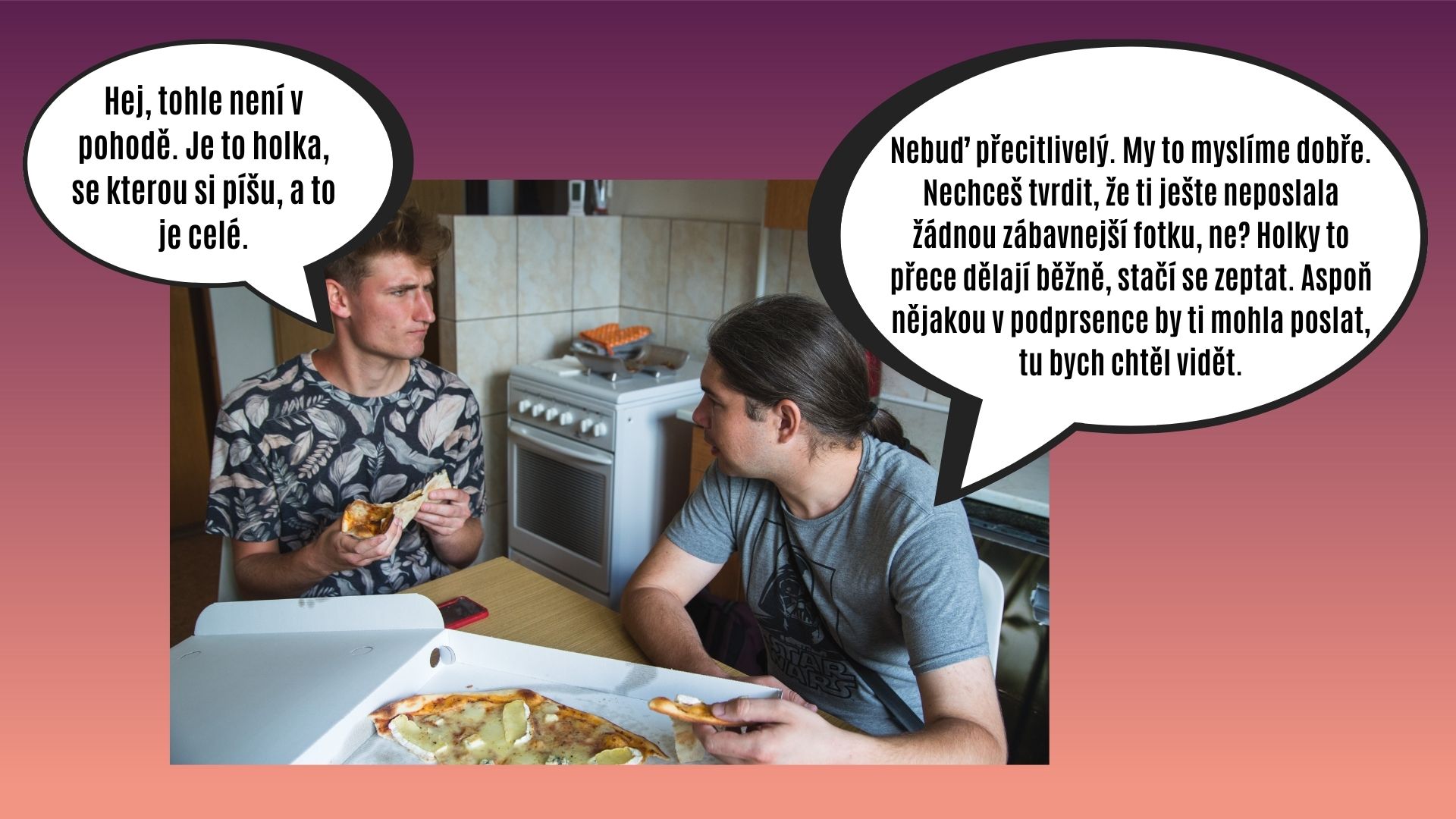 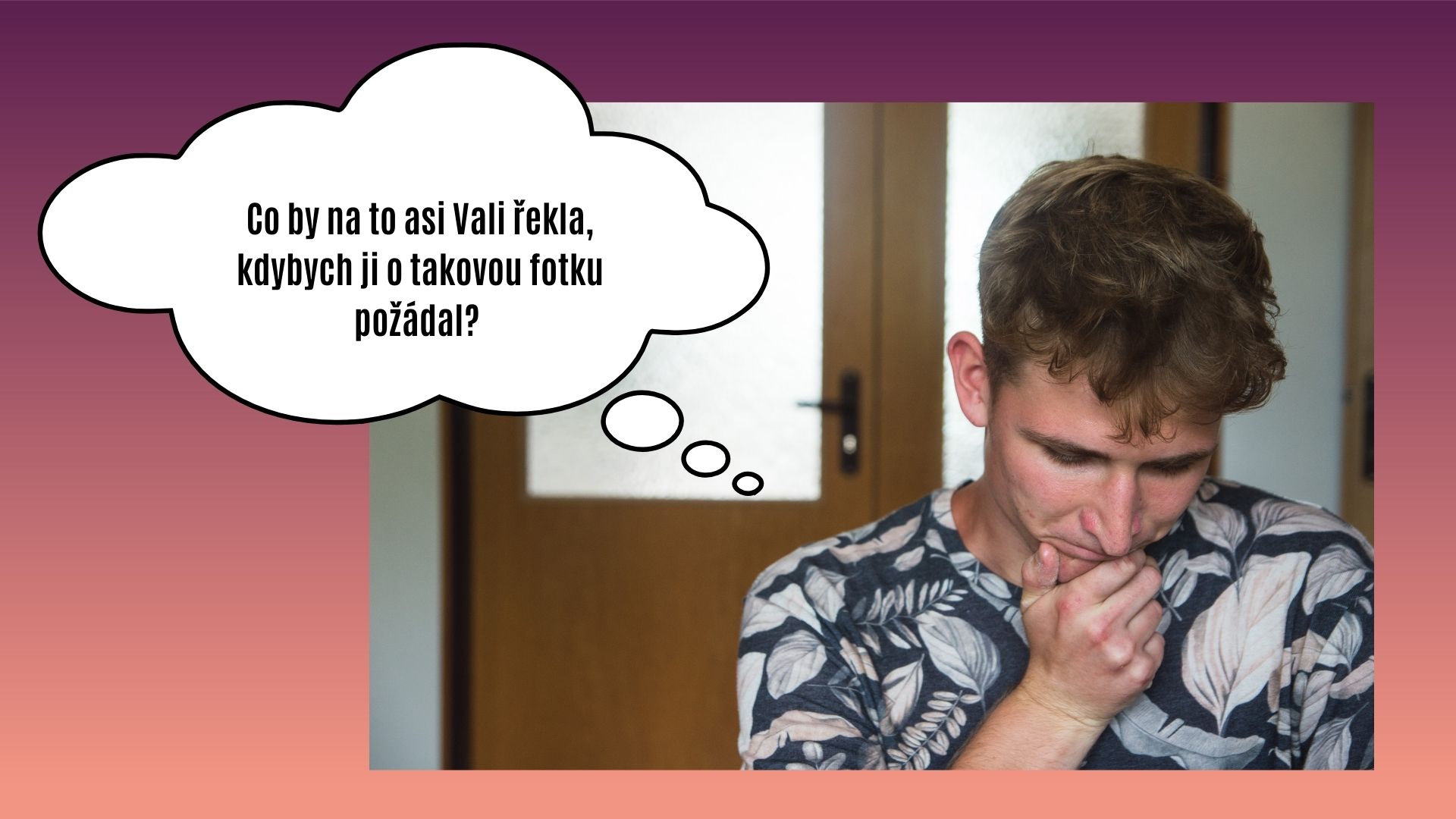 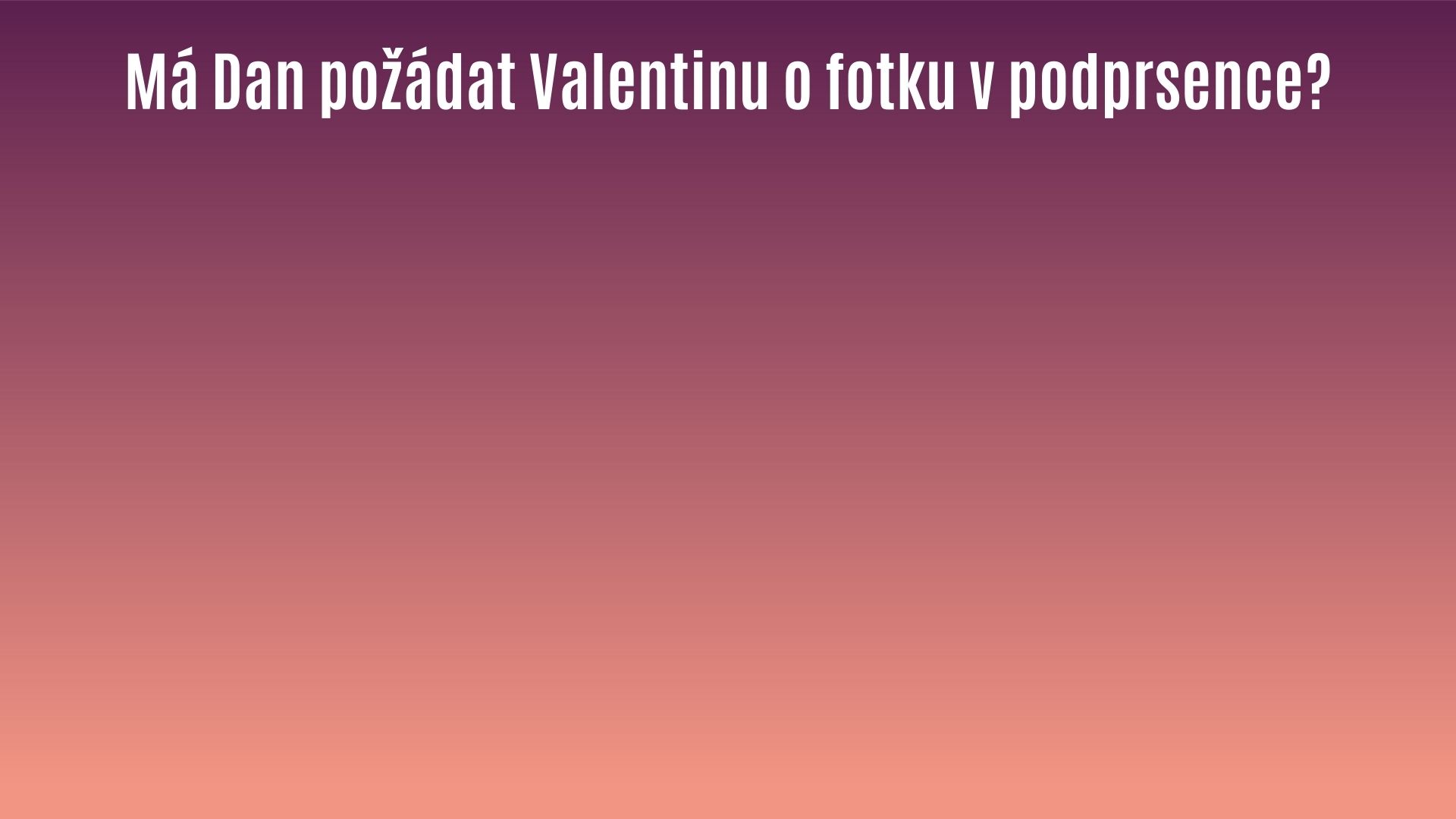 Ano

Ne
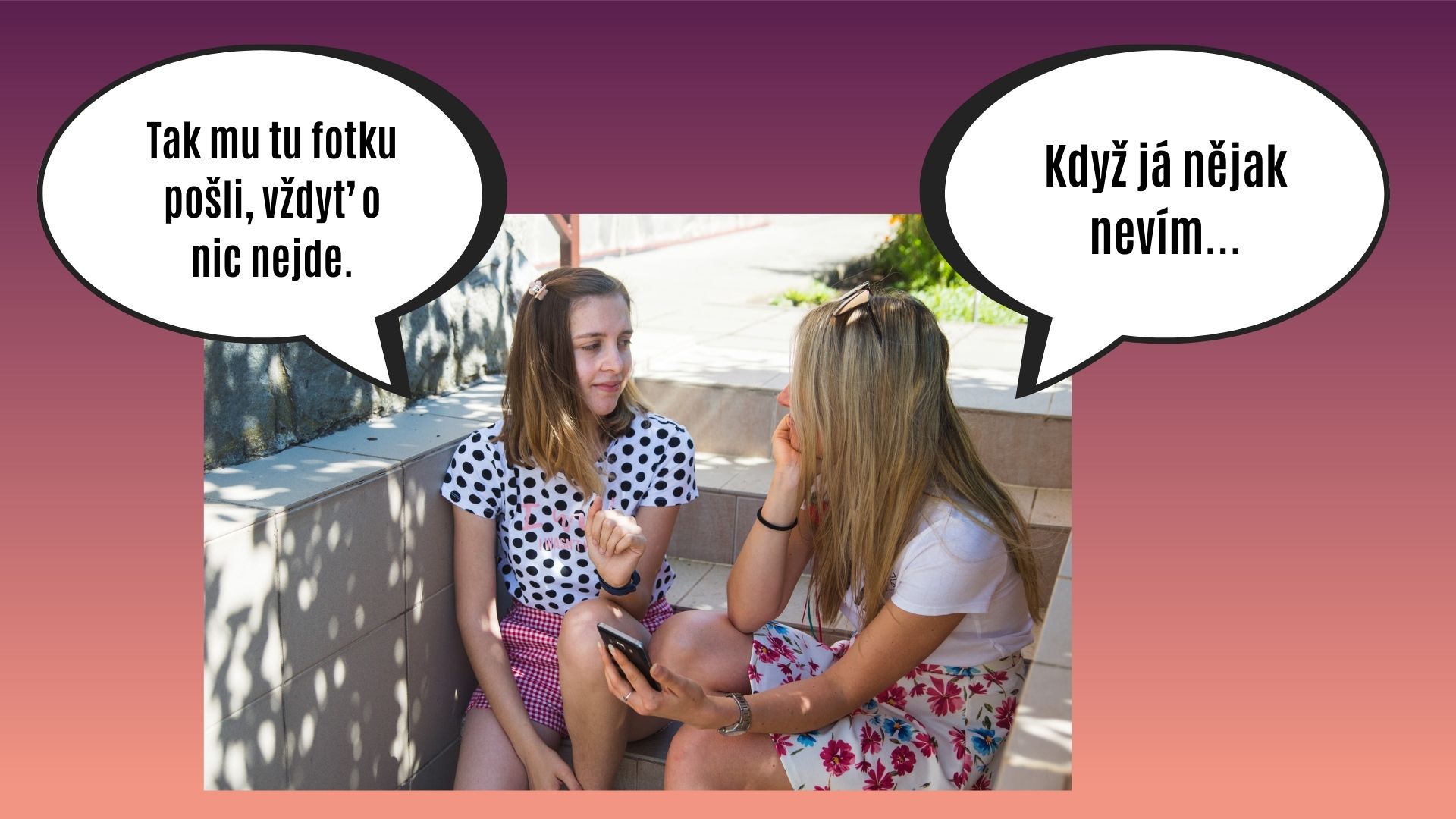 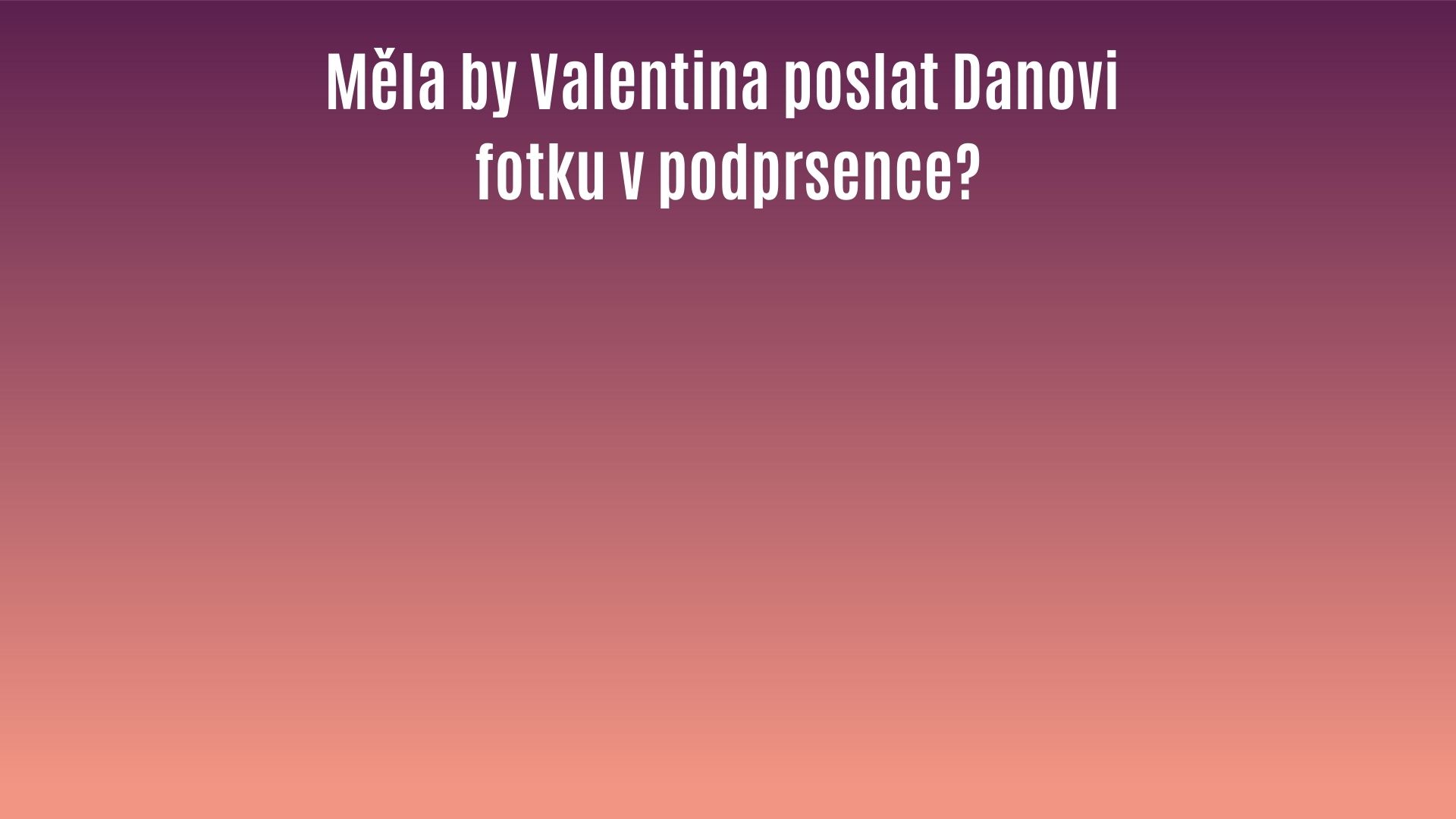 Ano

Ne
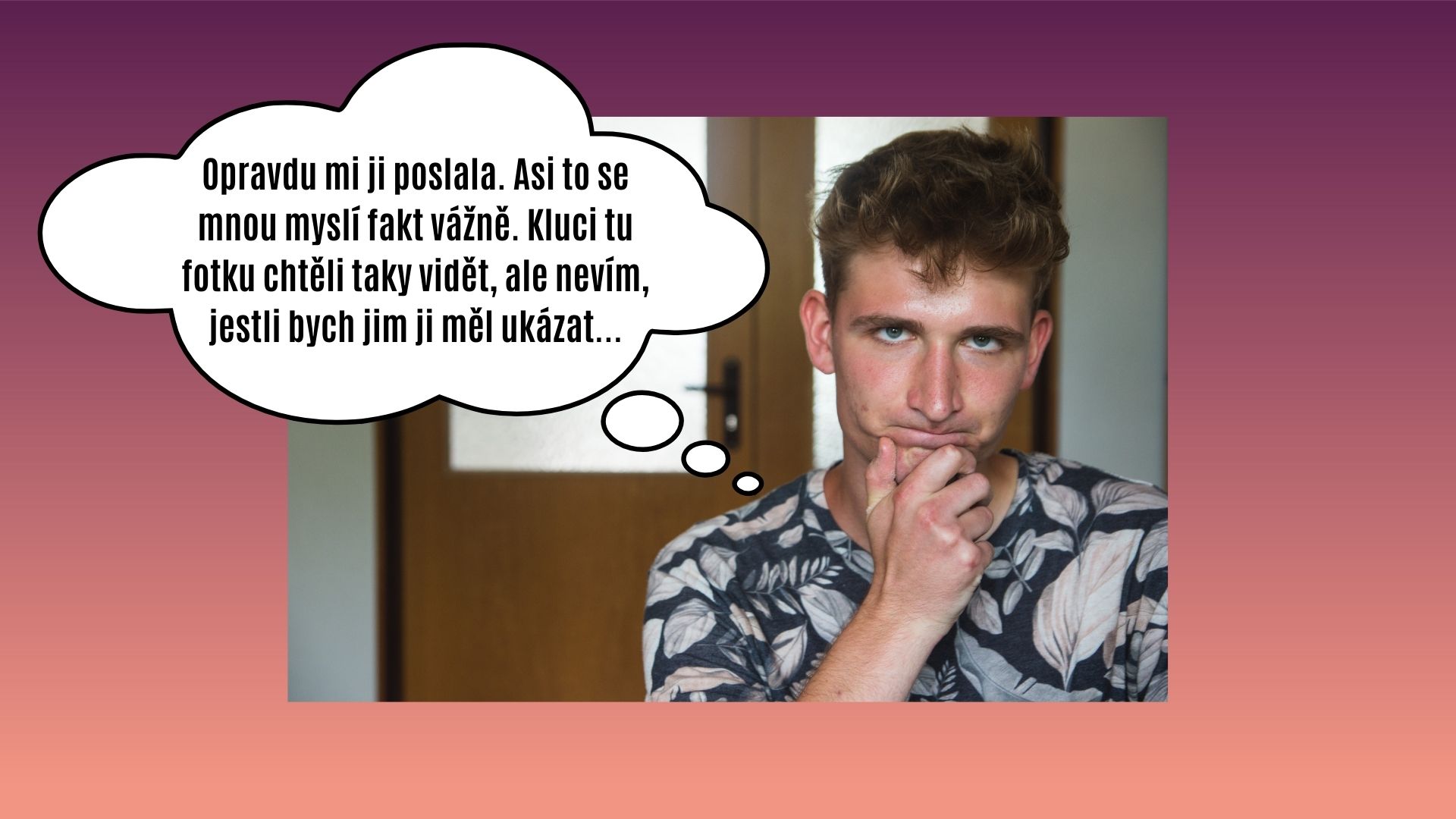 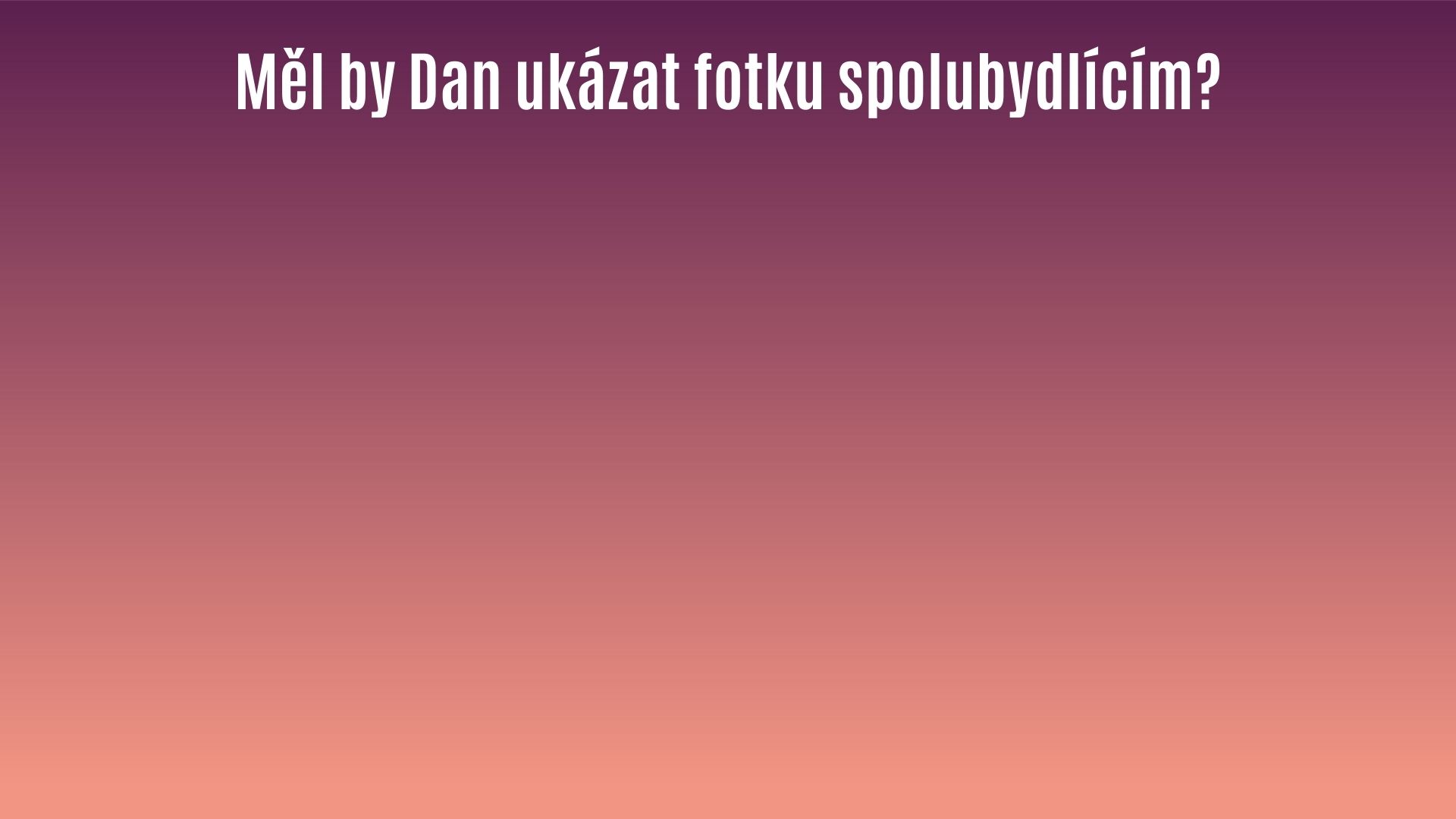 Ano

Ne
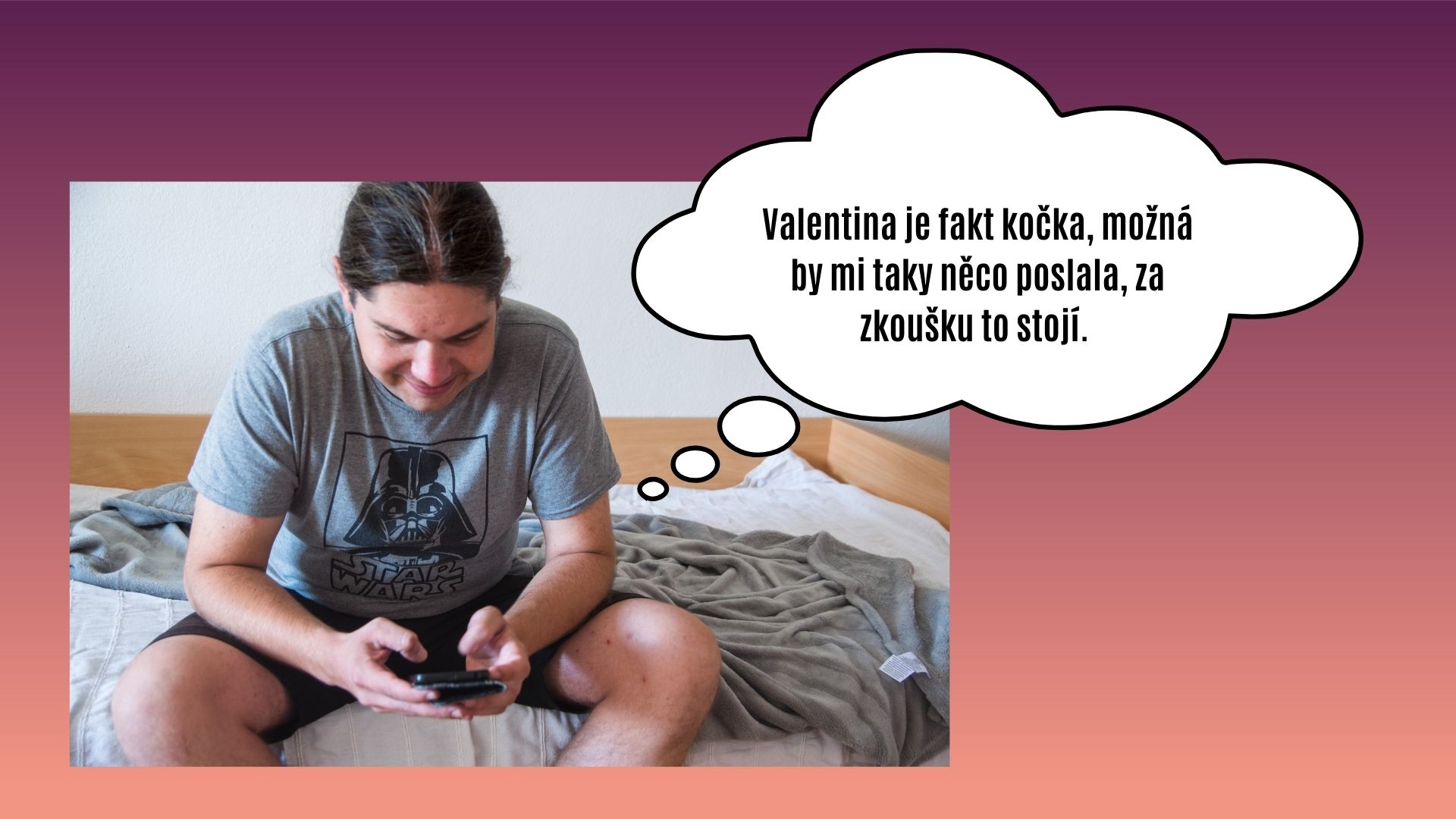 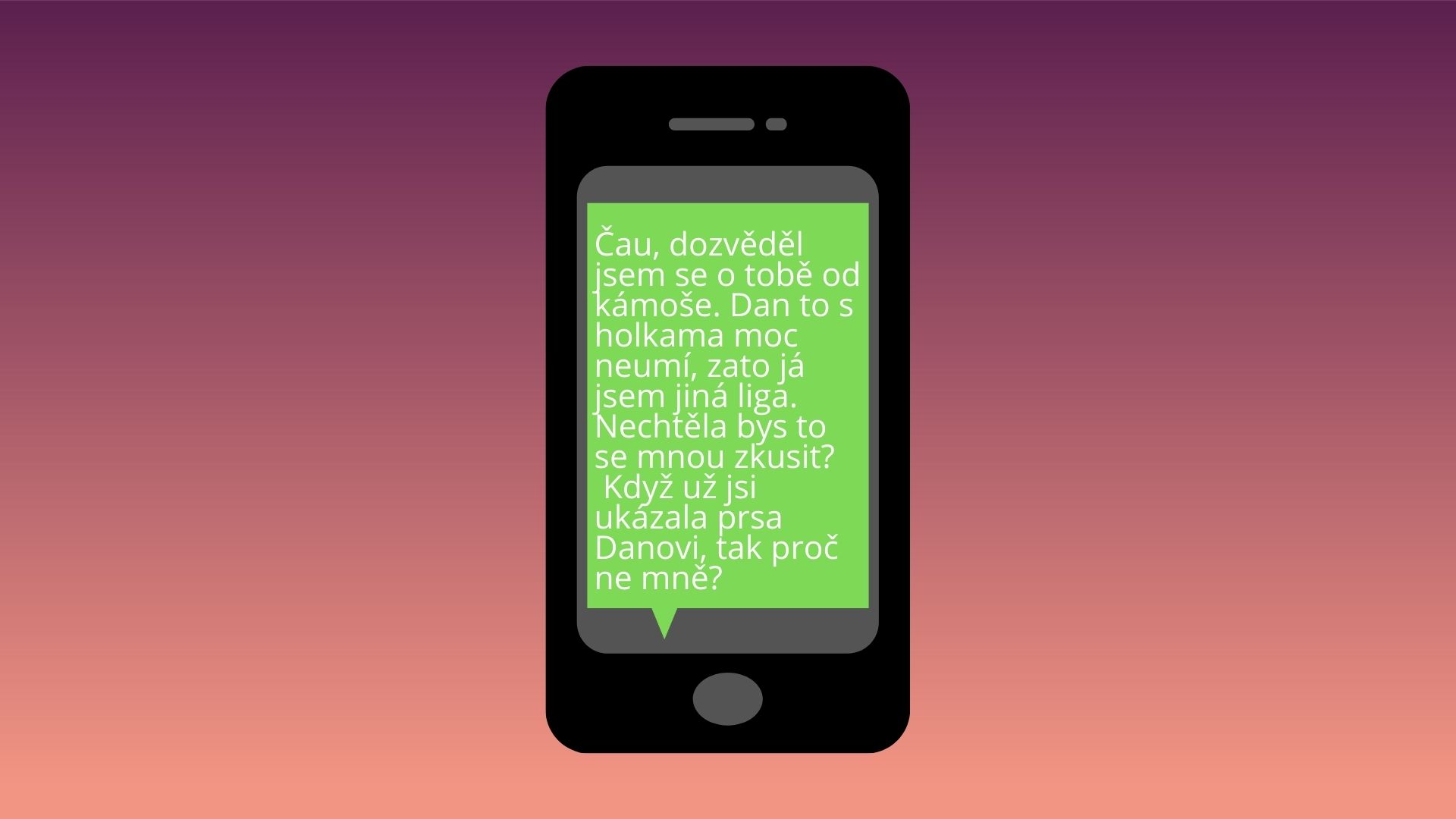 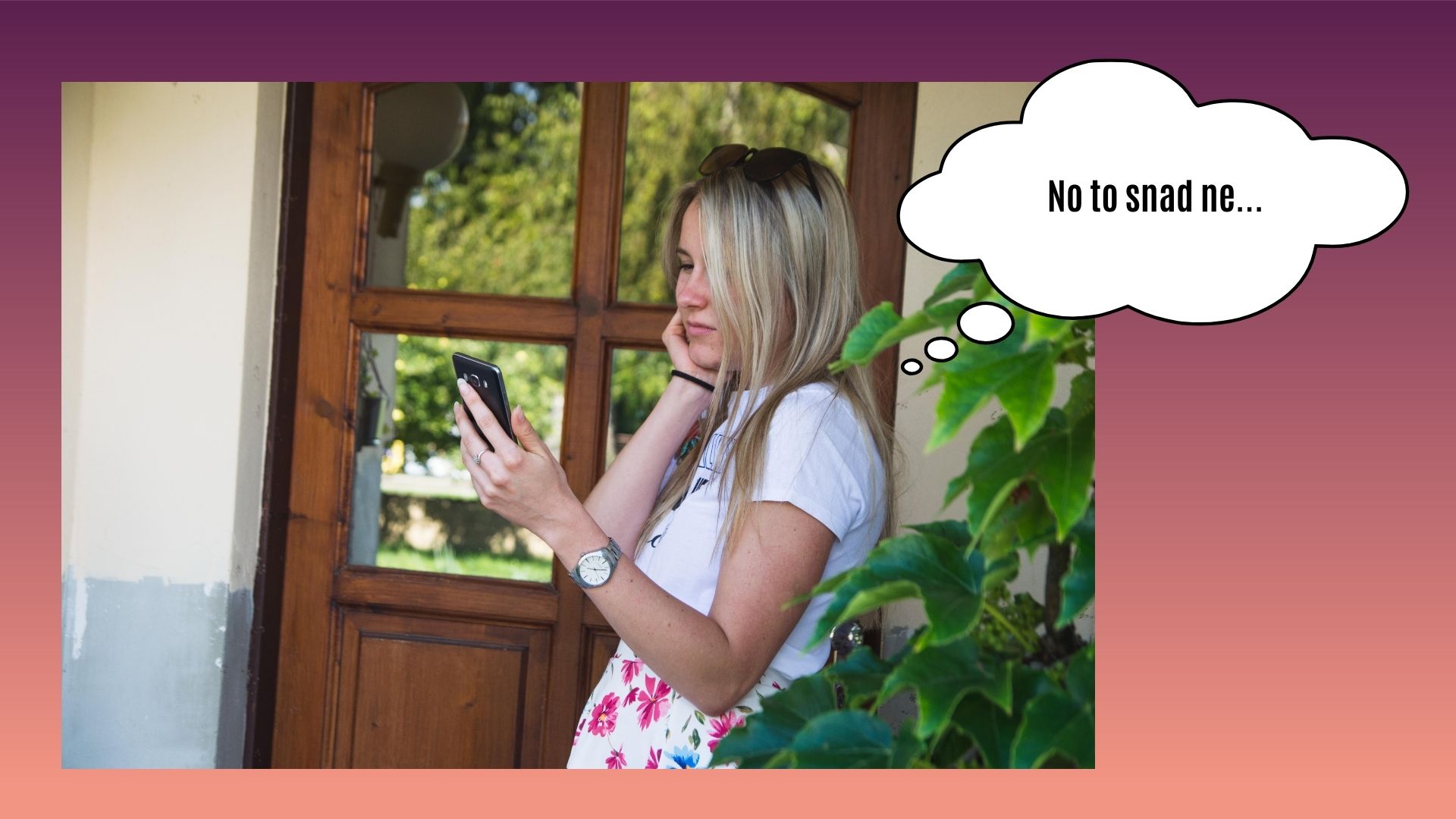 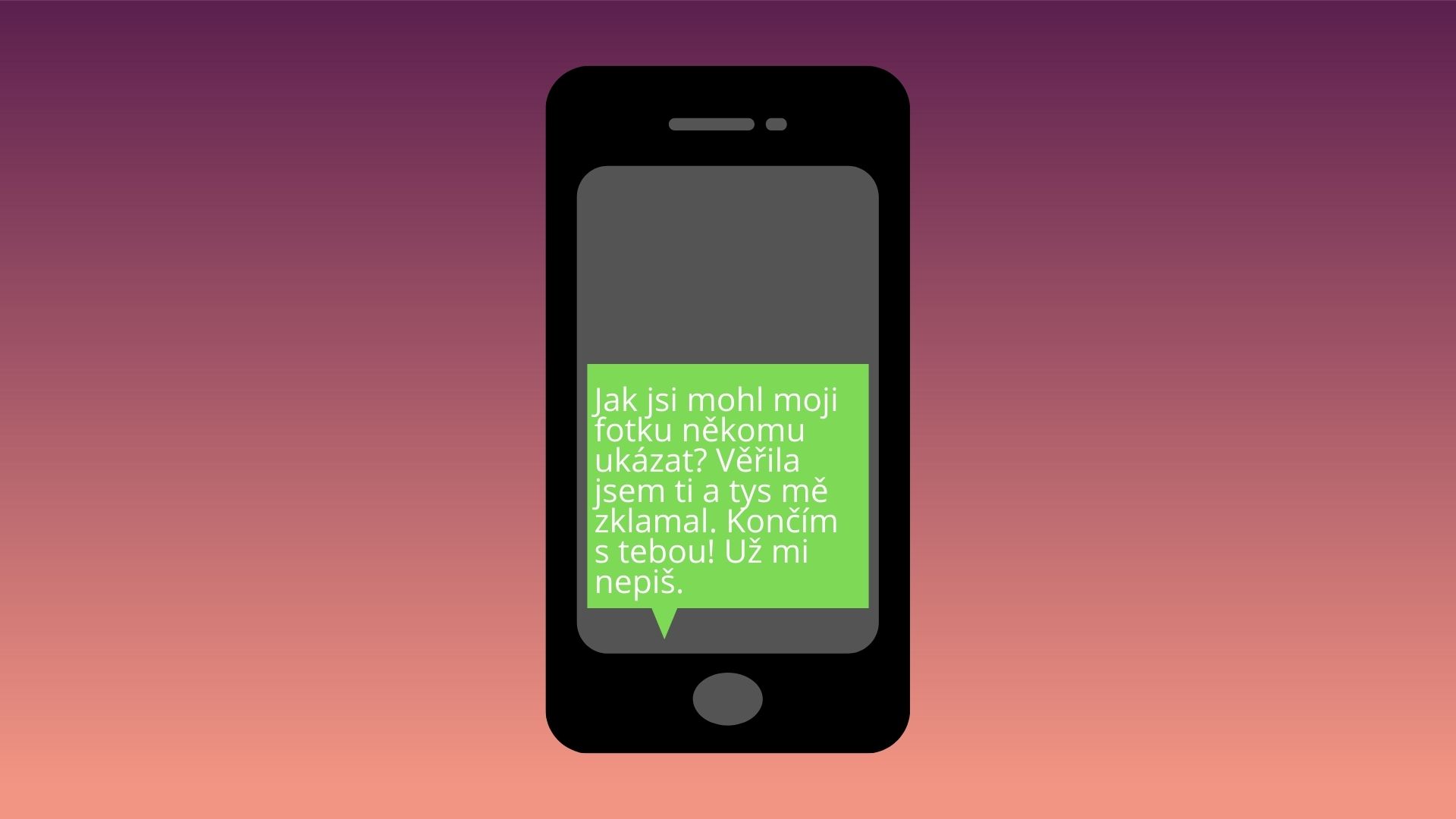 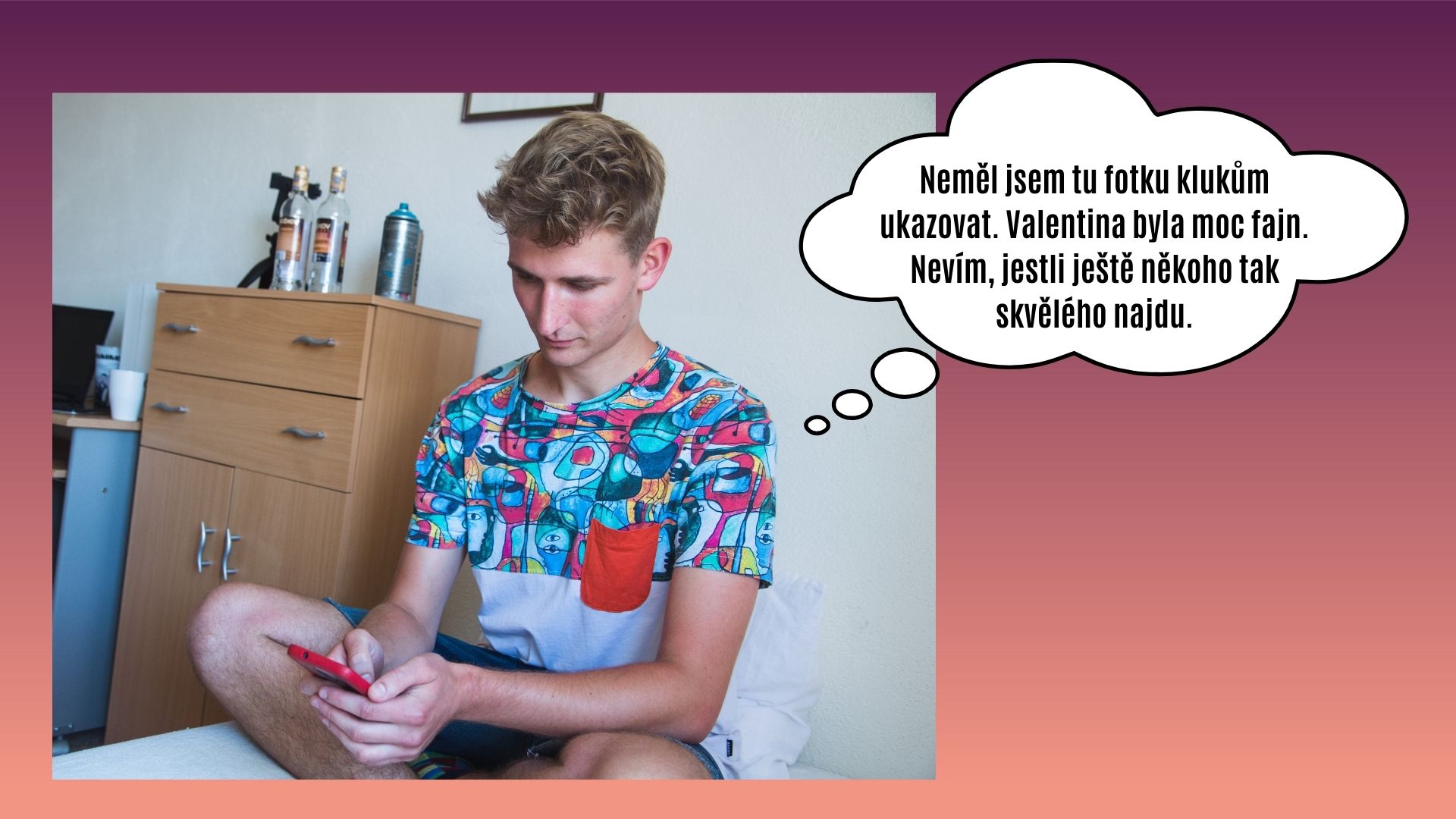 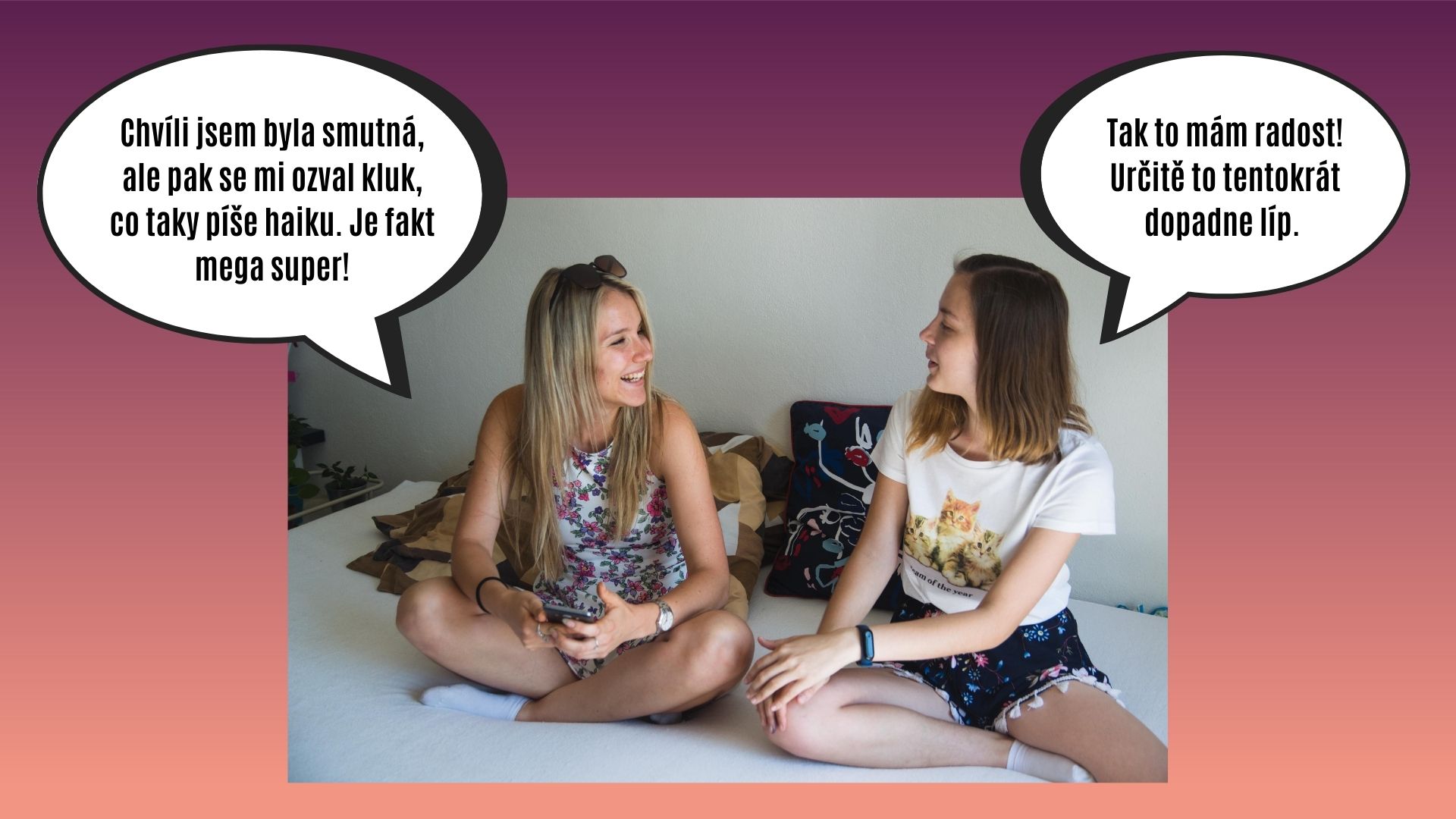 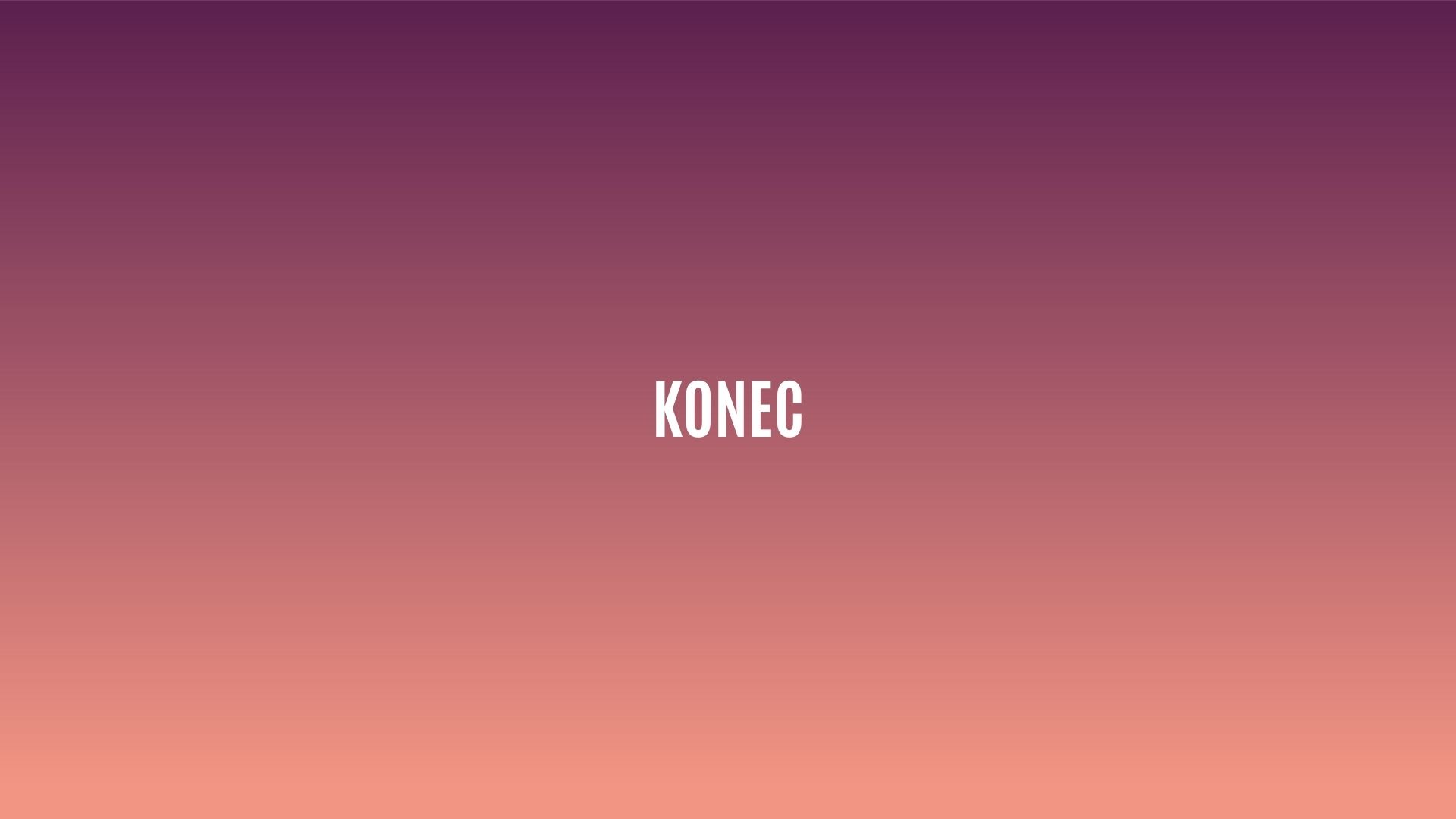 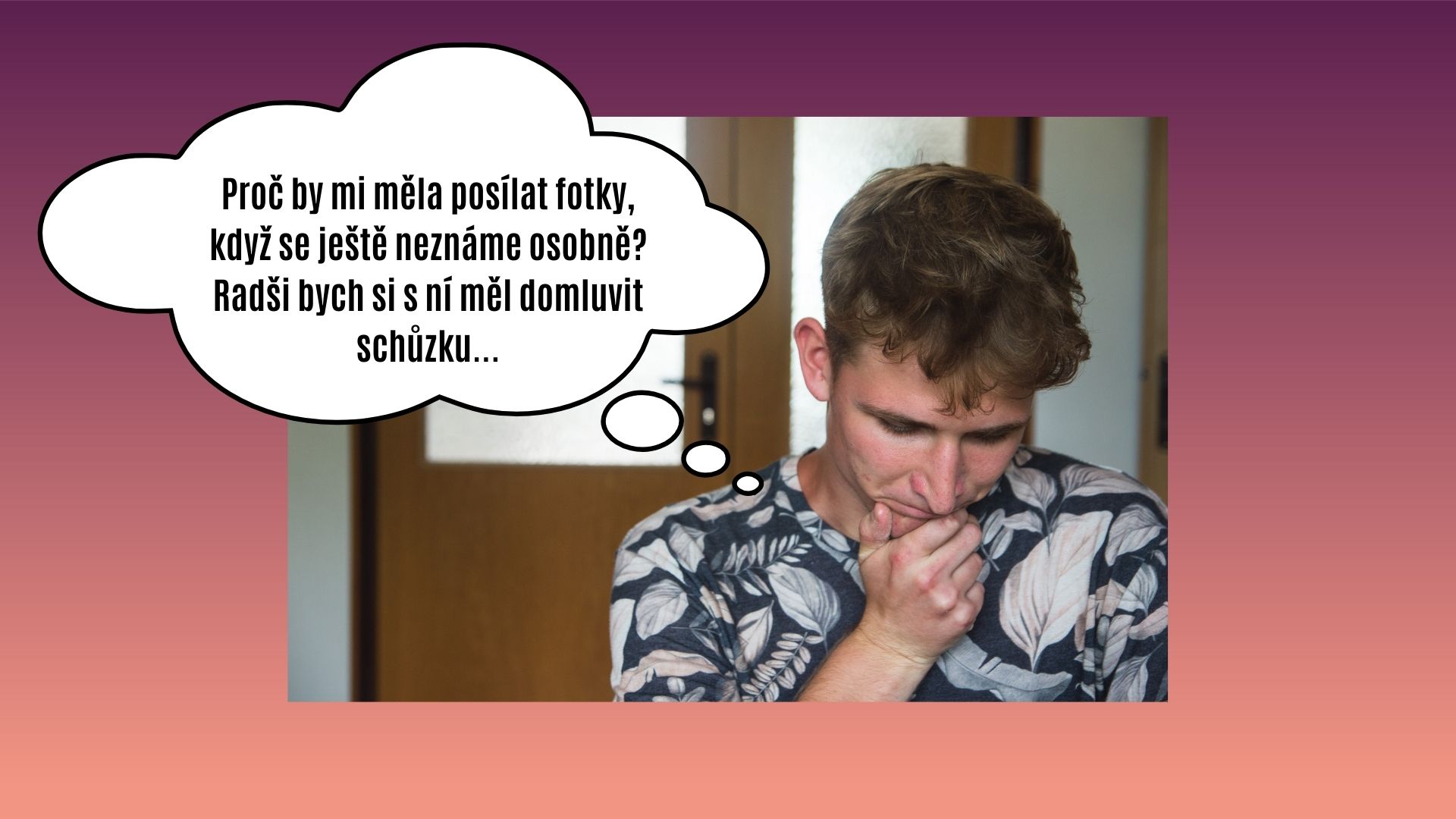 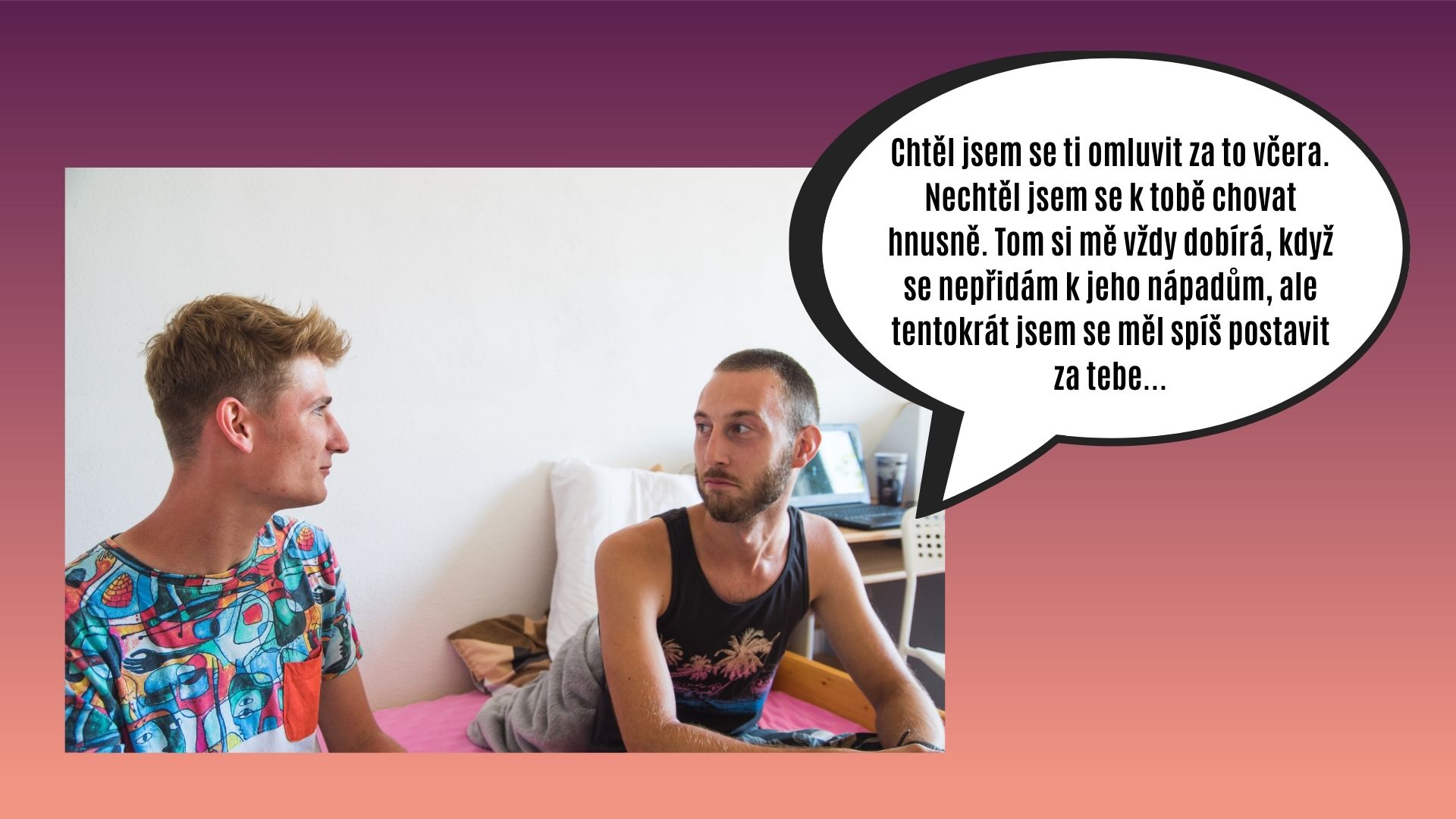 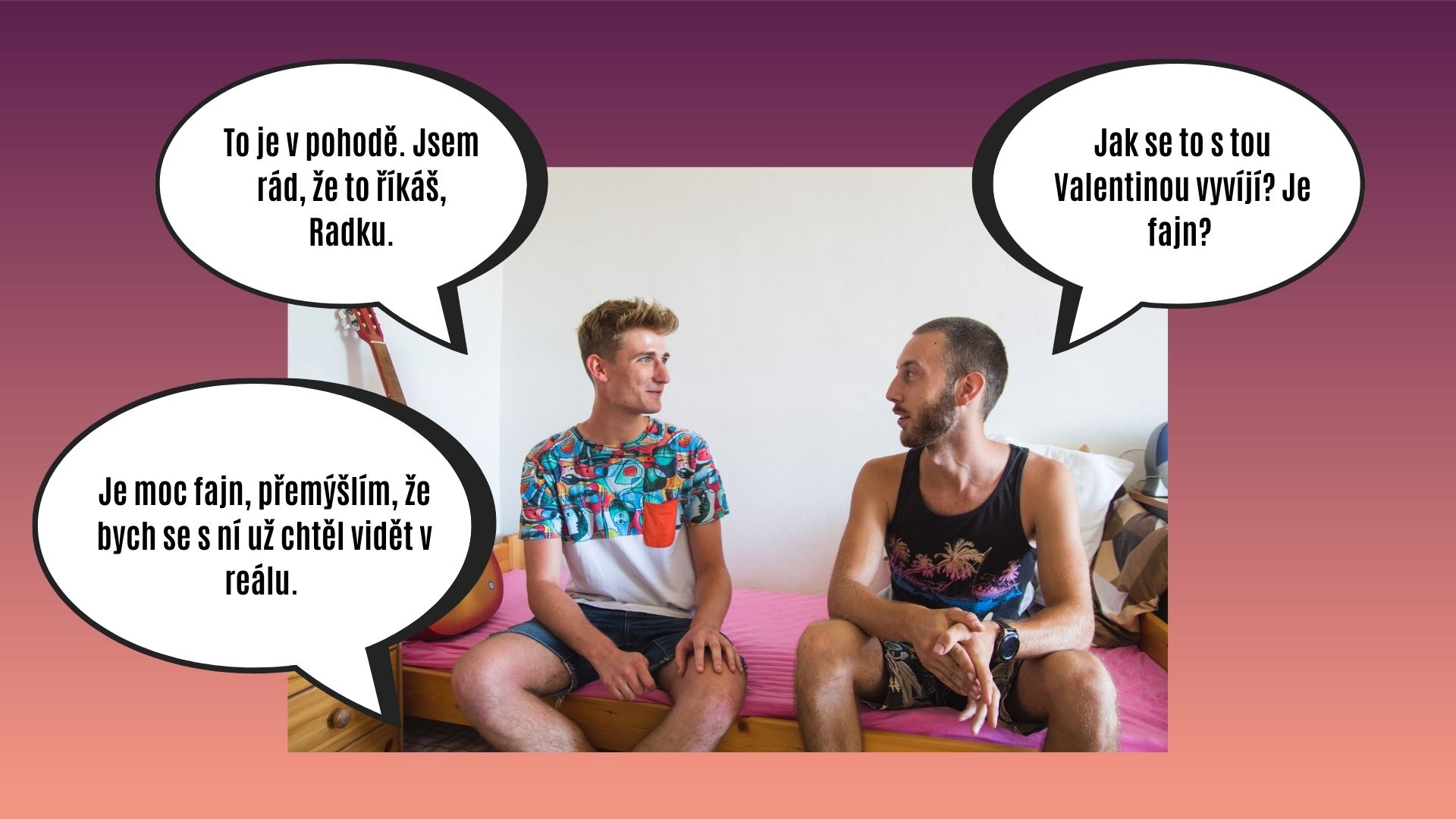 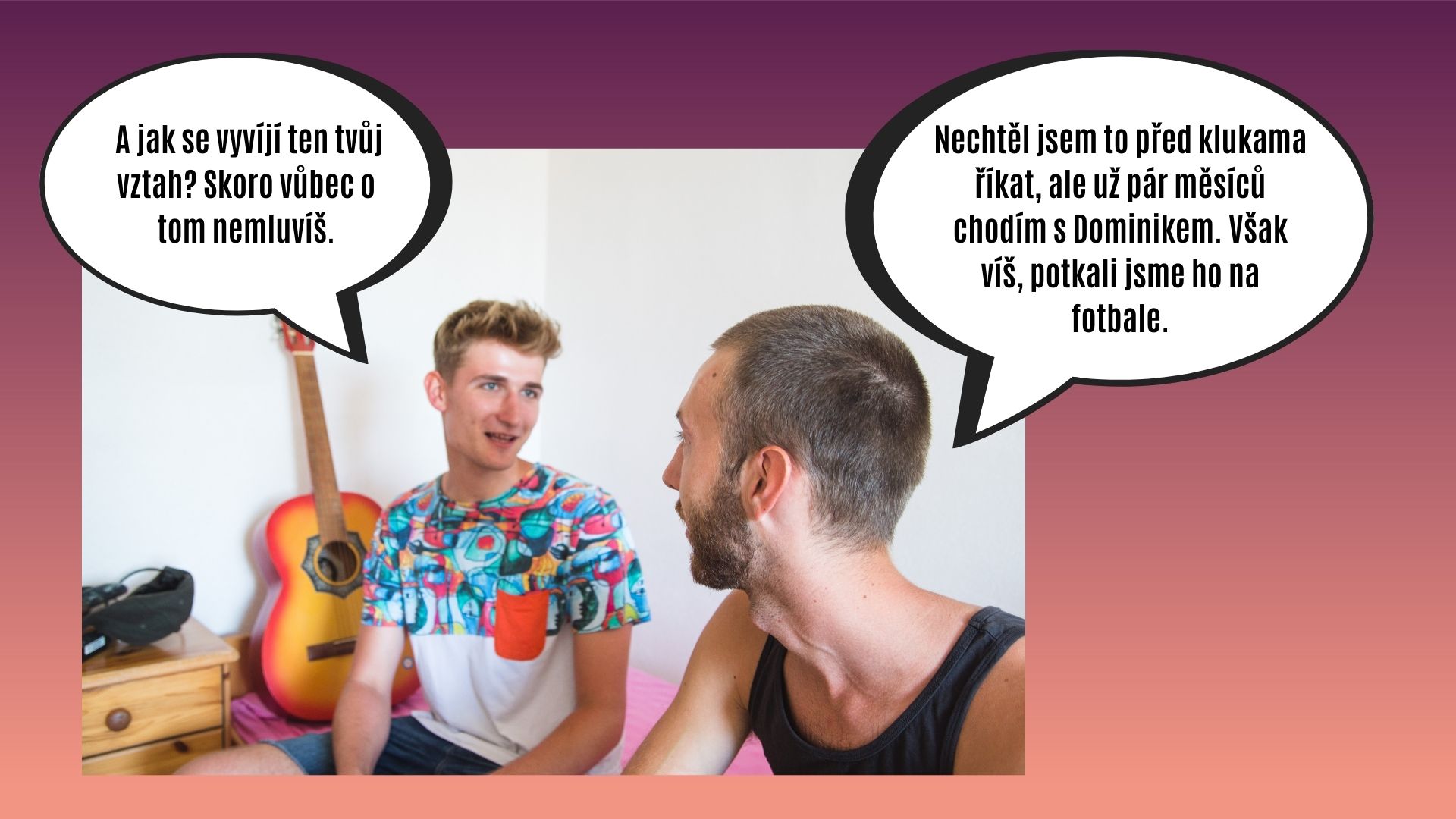 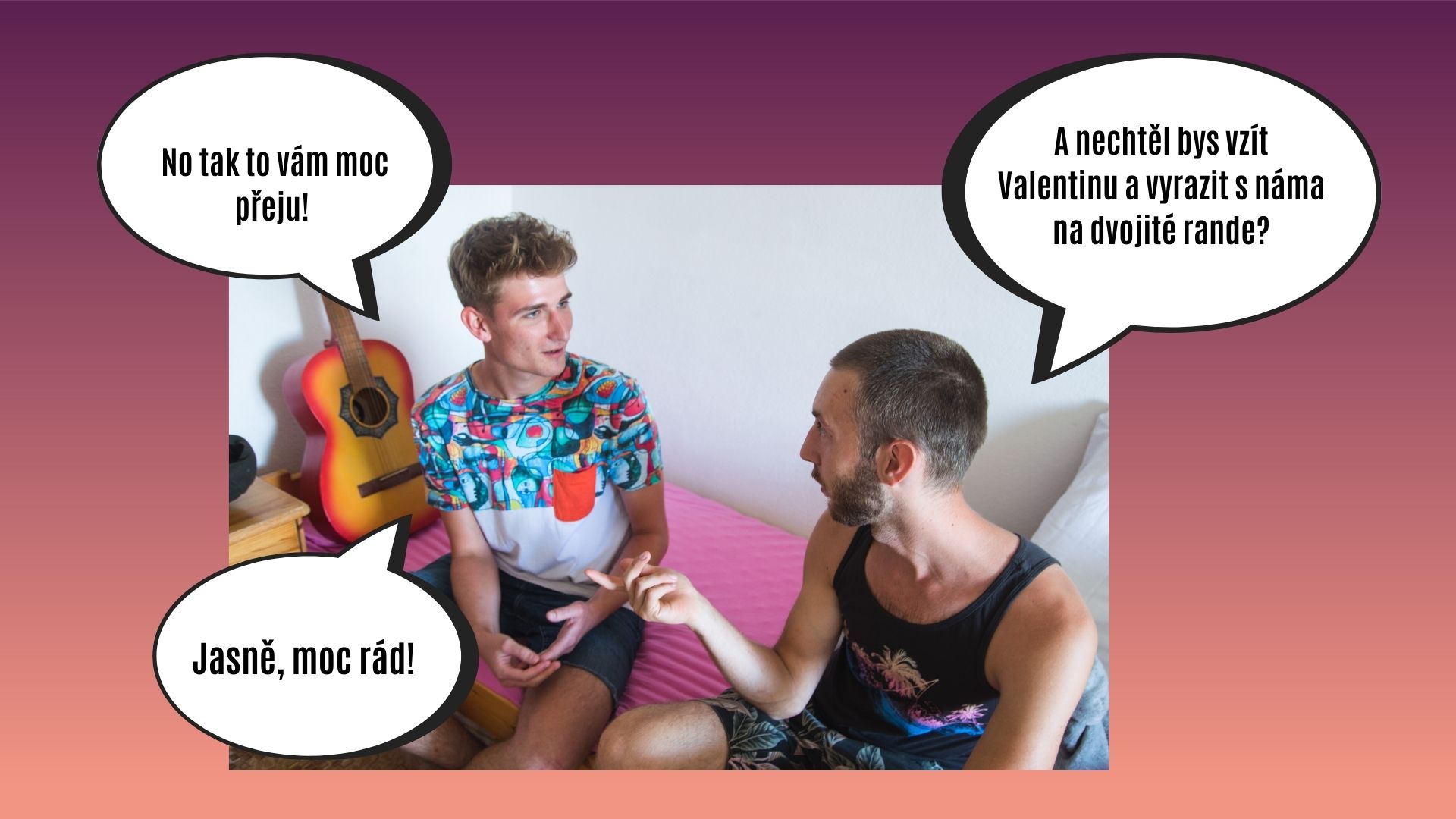 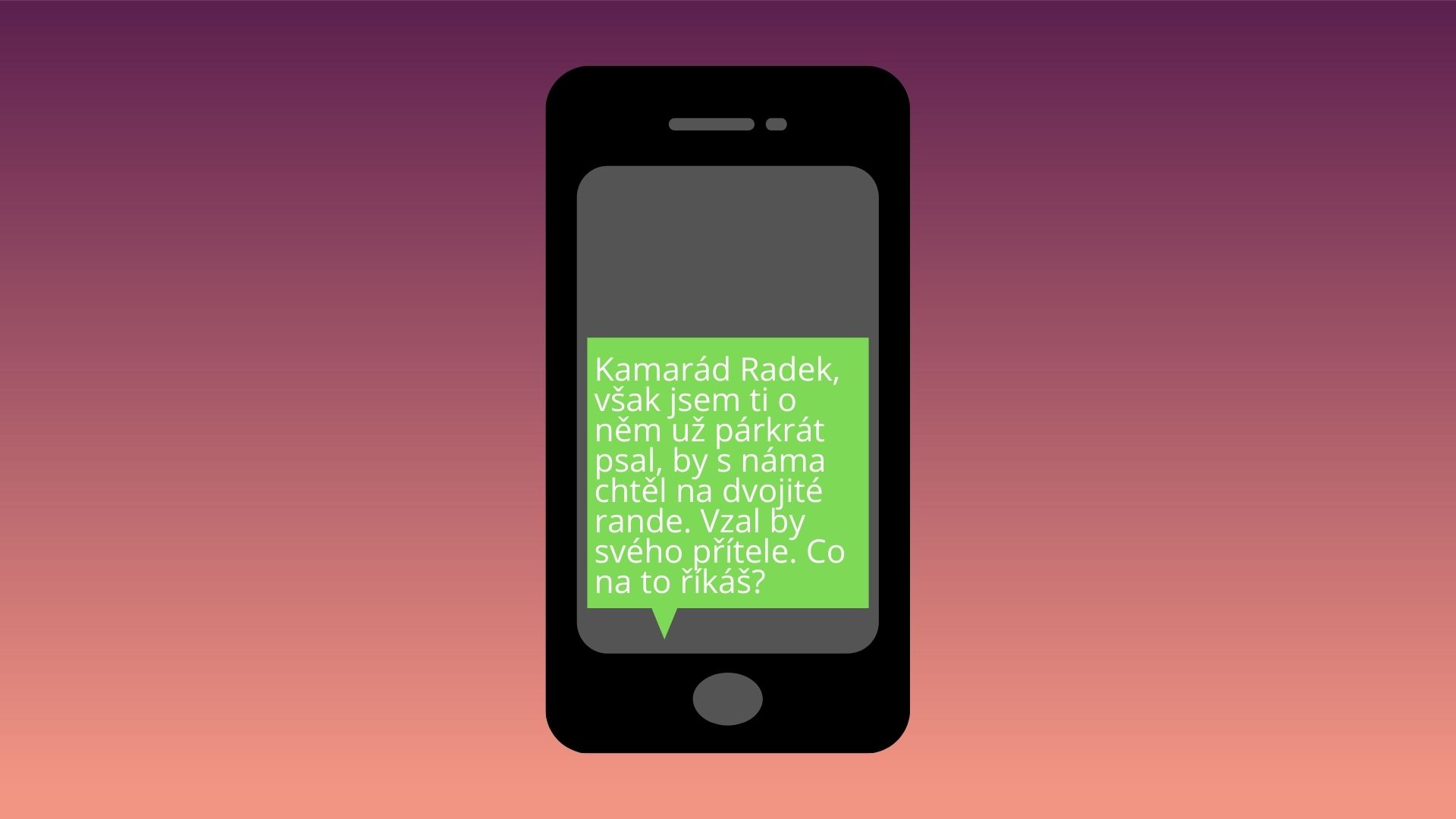 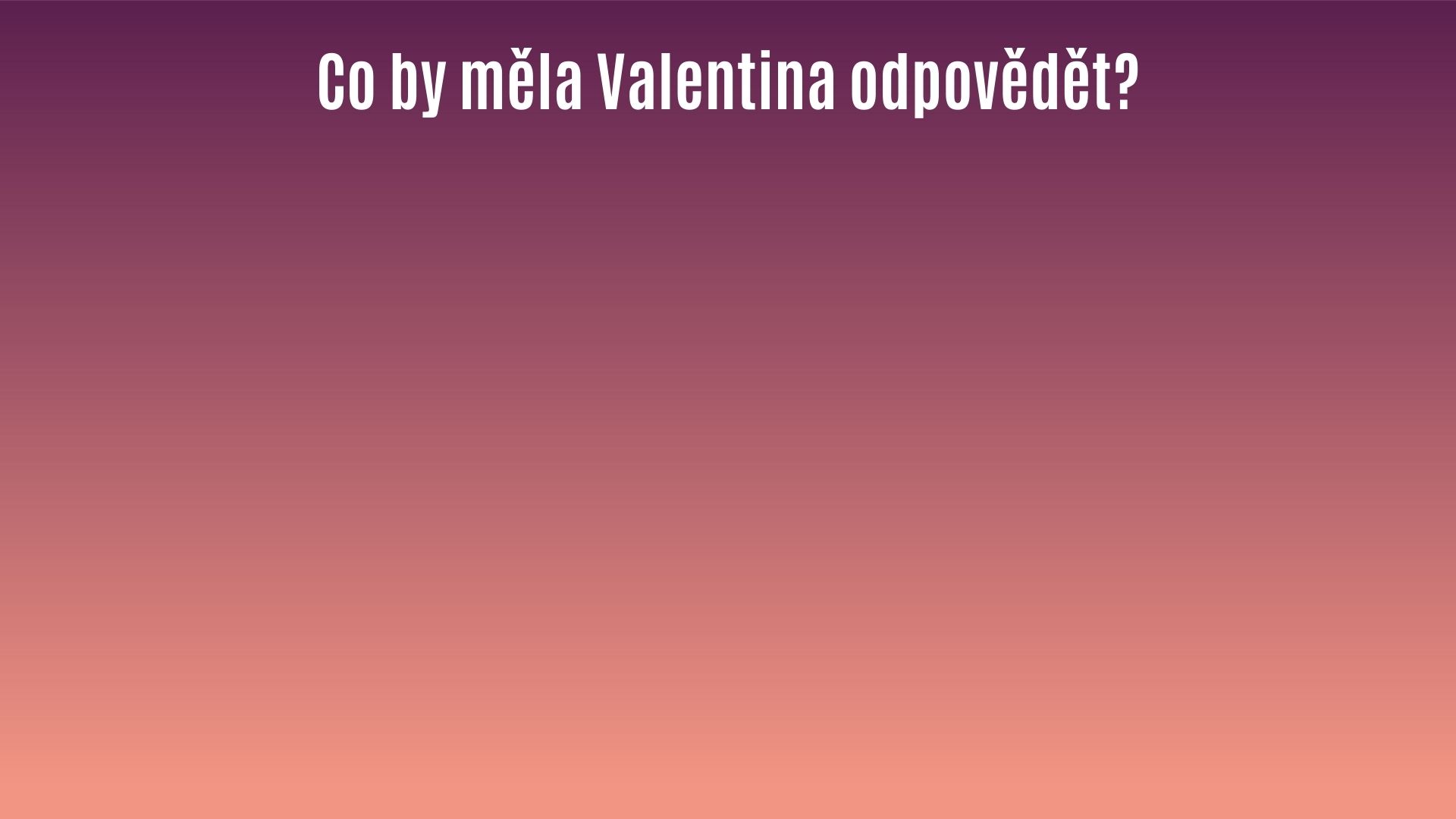 Jasně, jdu do toho!

Ani nápad. Co když mě s nimi někdo uvidí?
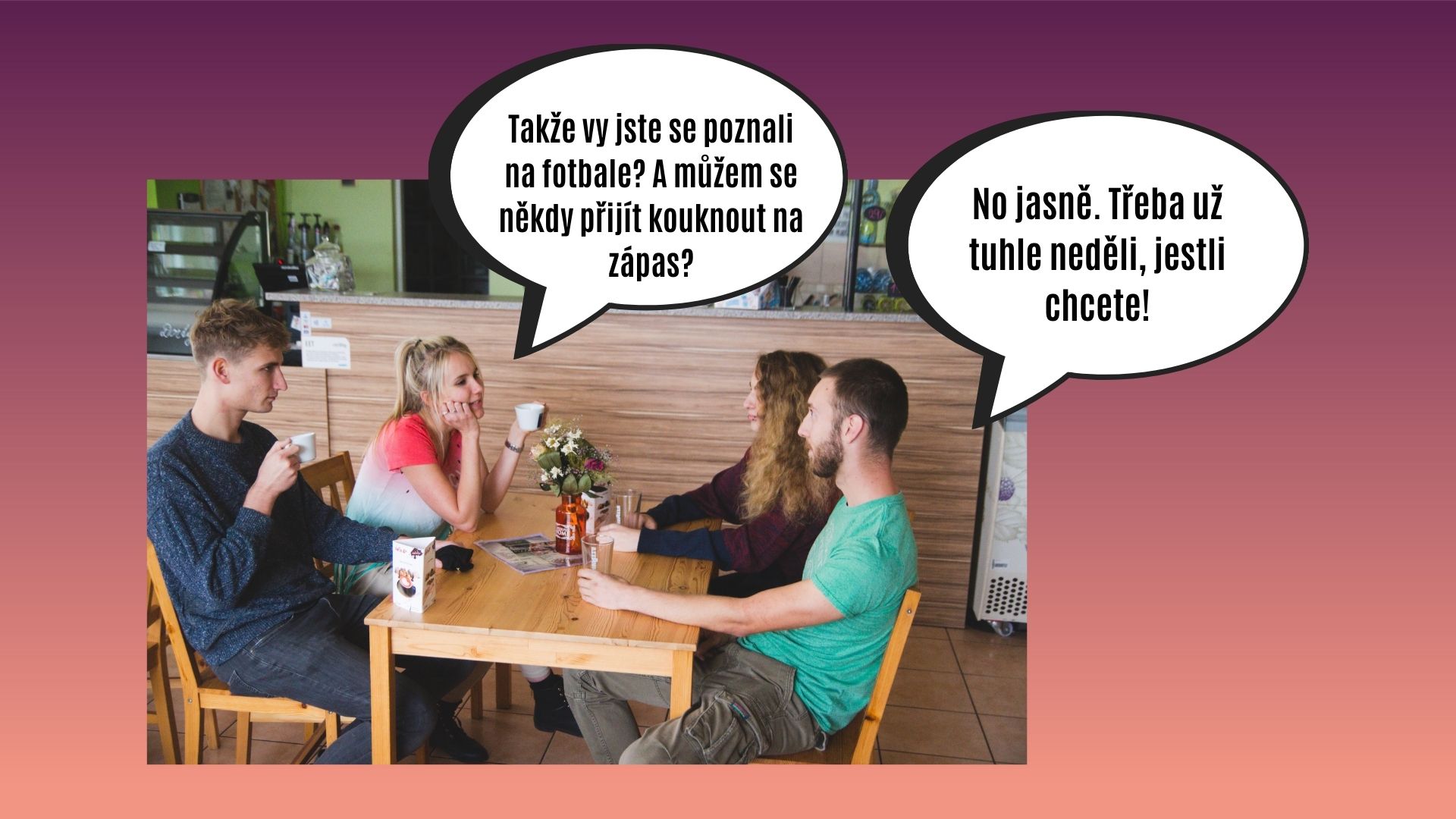 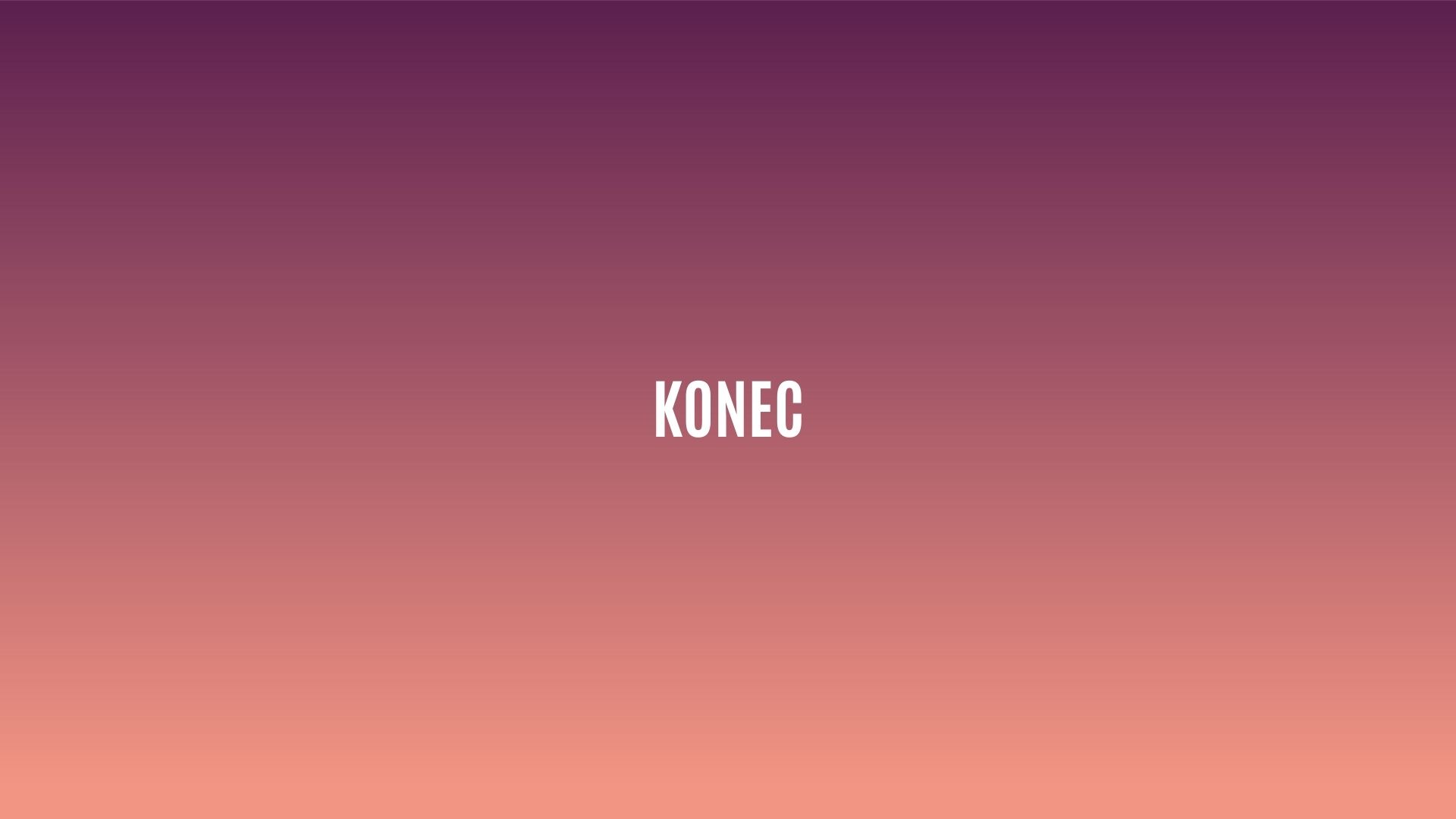 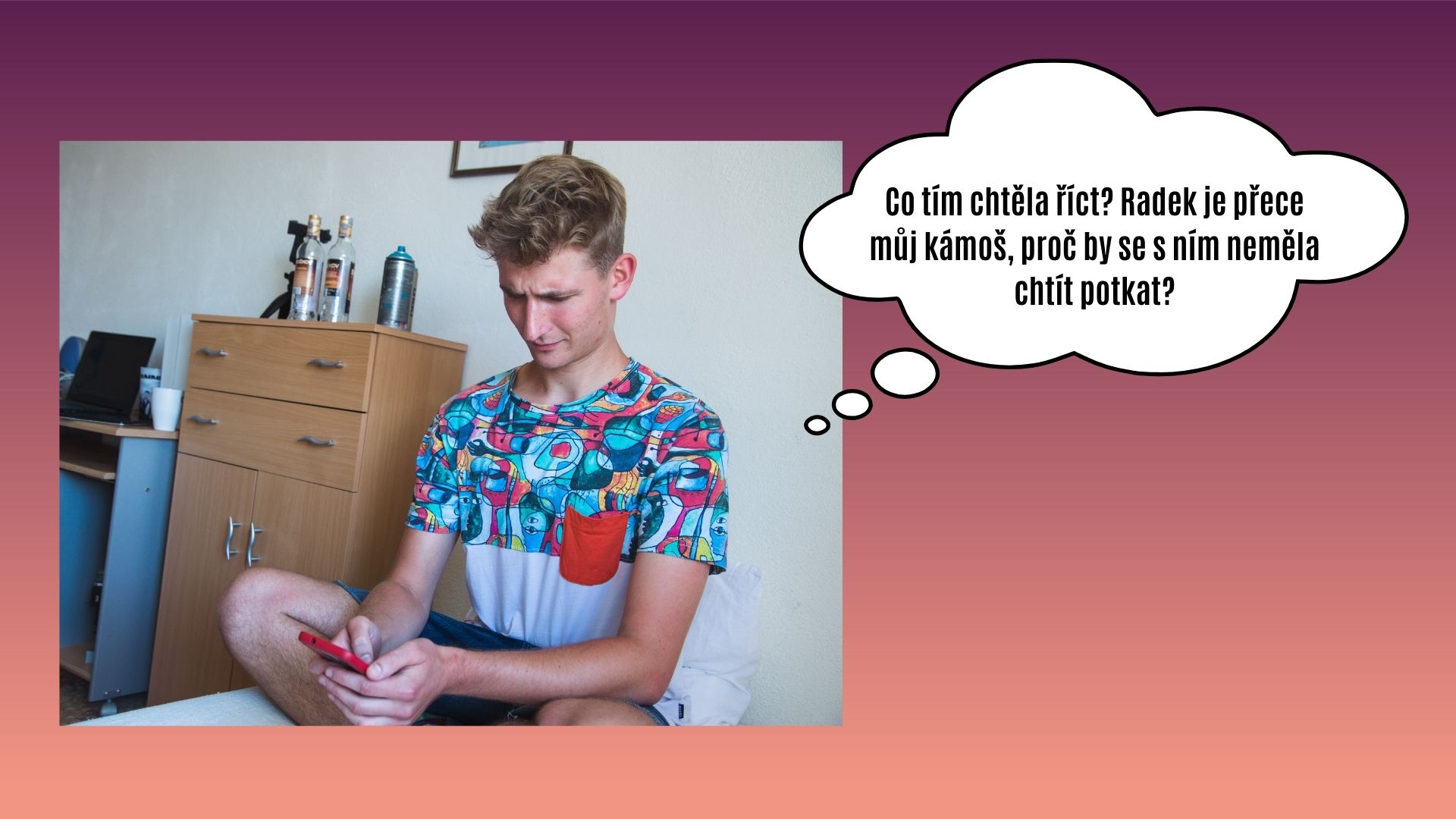 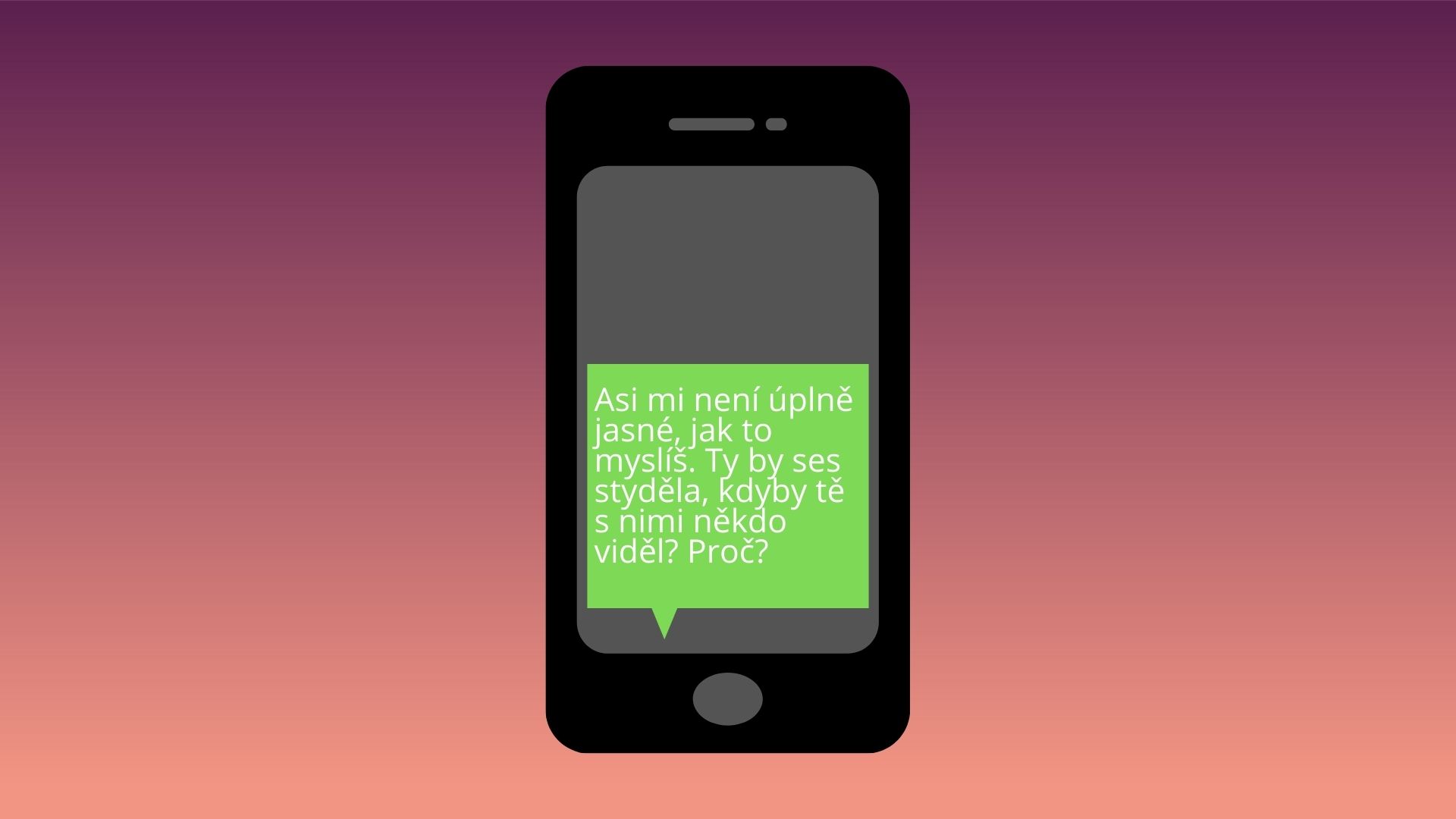 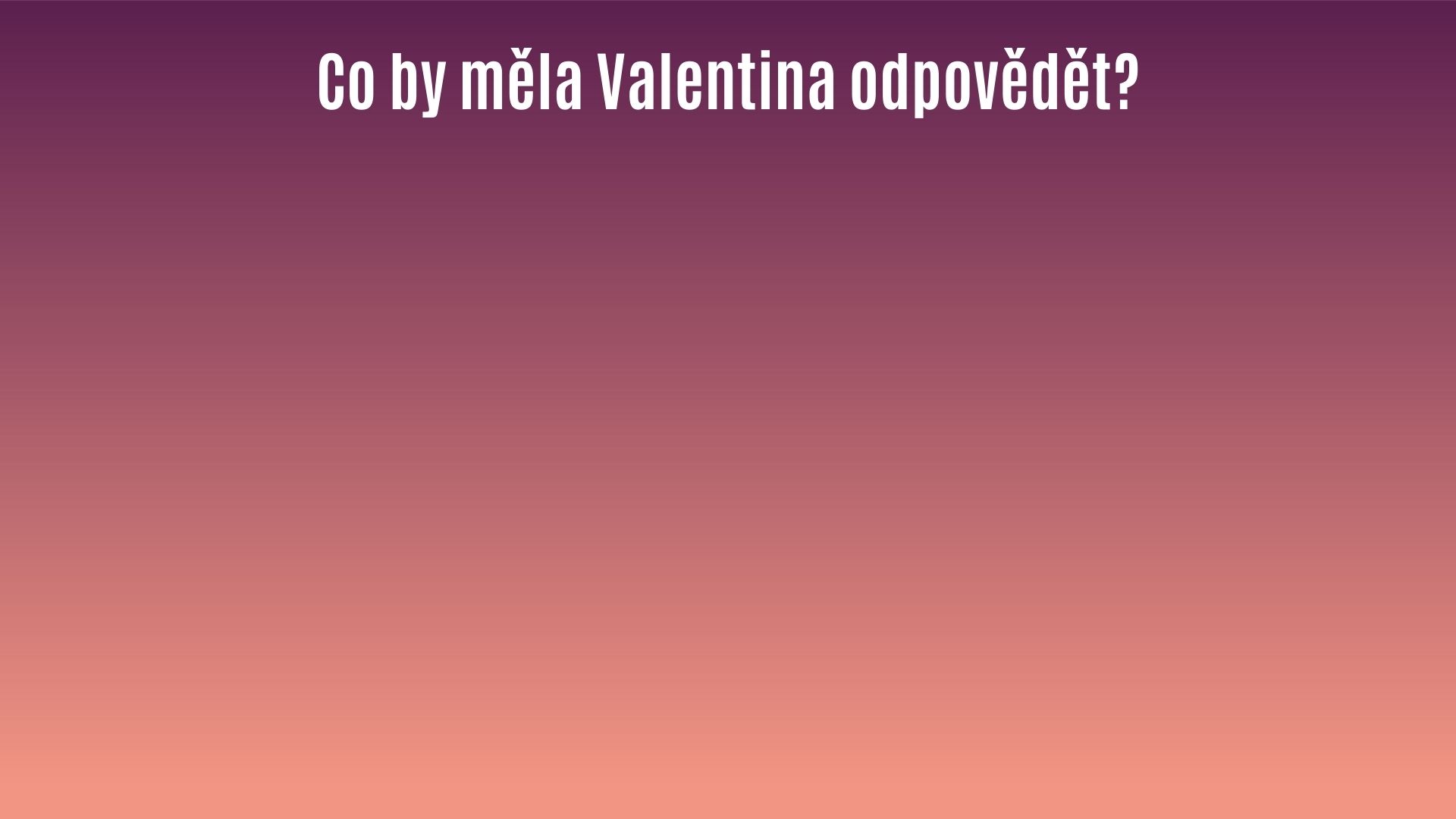 No, to asi nestyděla. Moc jsem to nepromyslela. Můžeme to teda zkusit?

Mně to vadí. Je to prostě divný. Nechci se s nimi vidět.
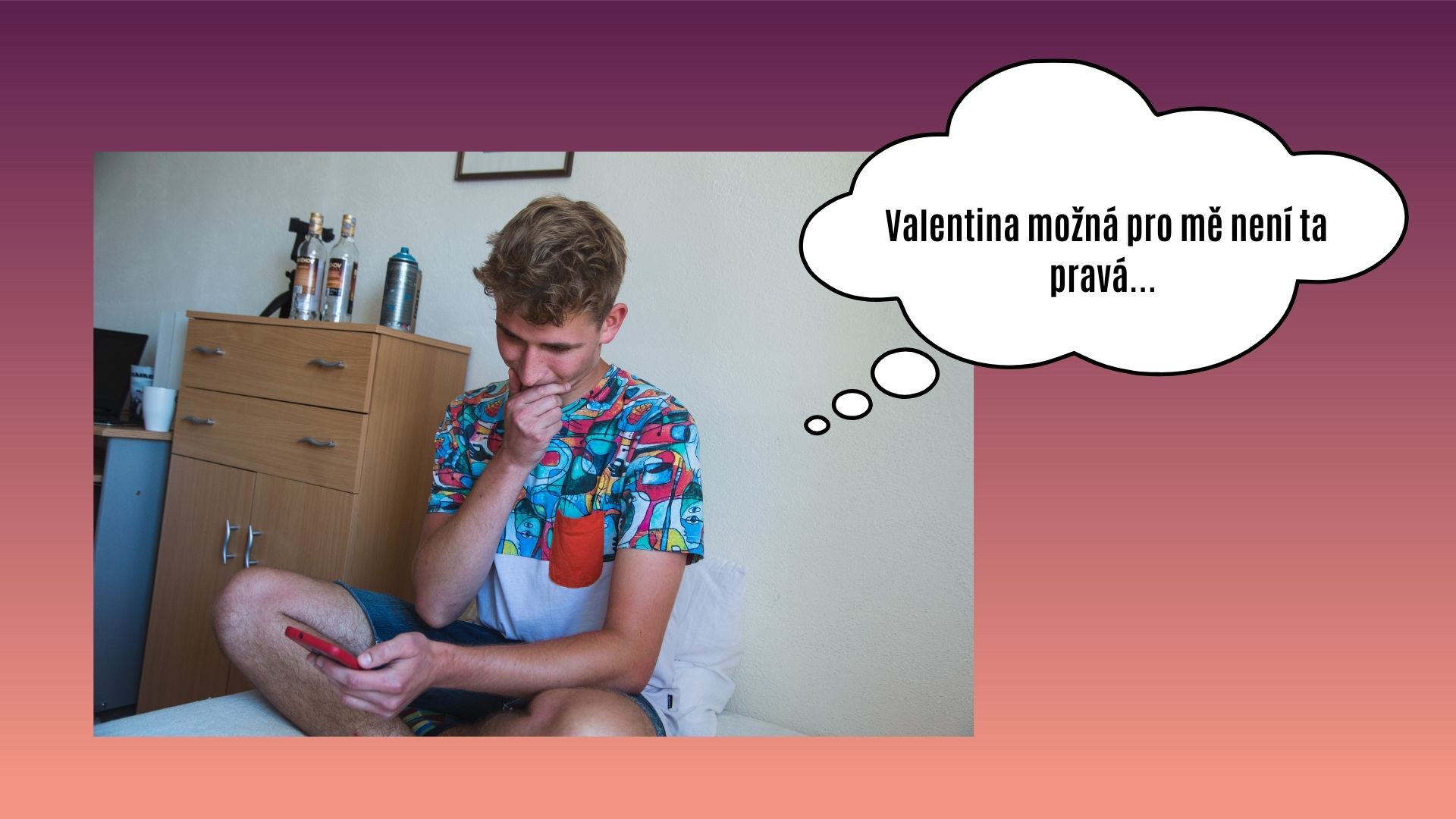 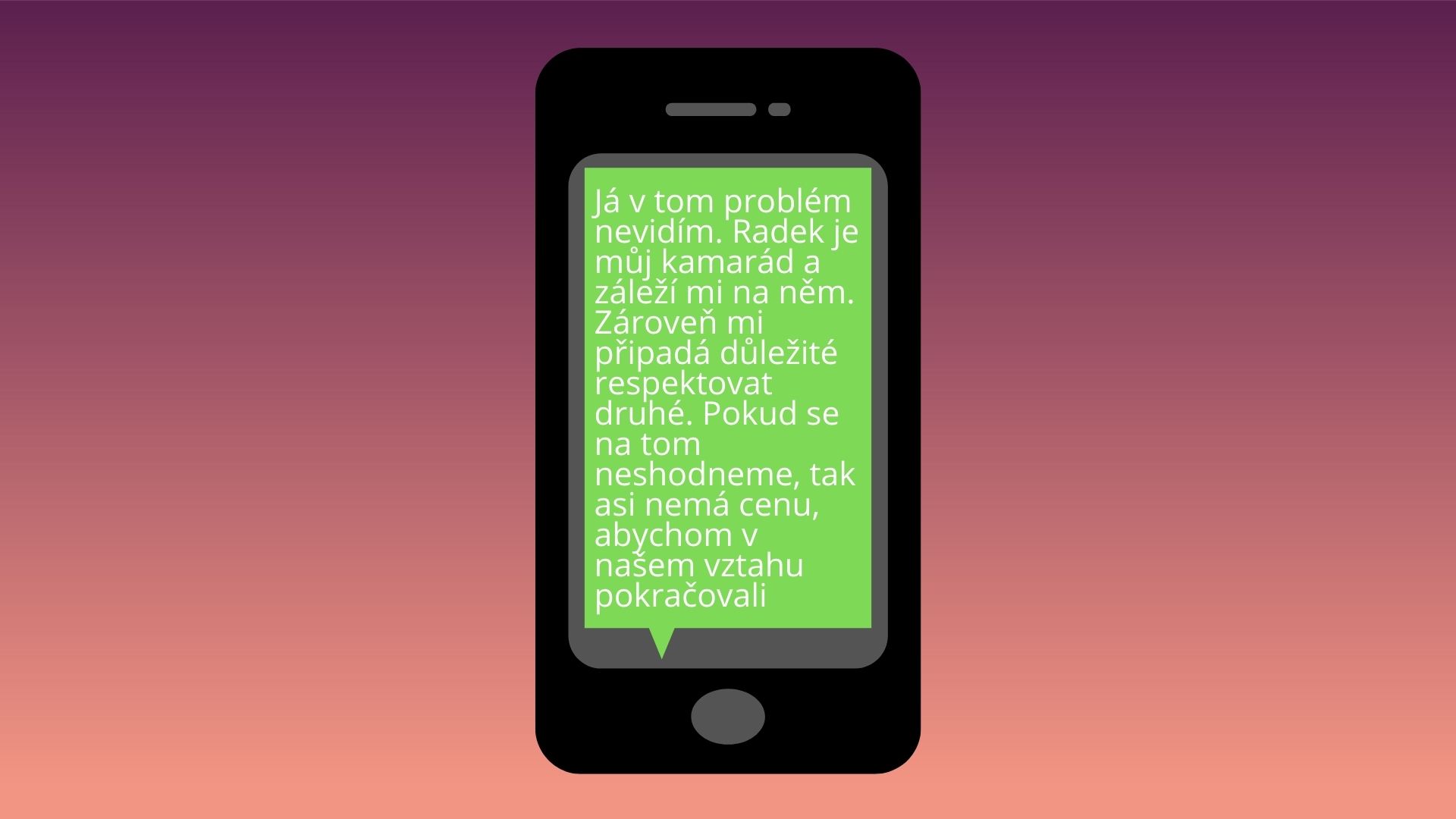 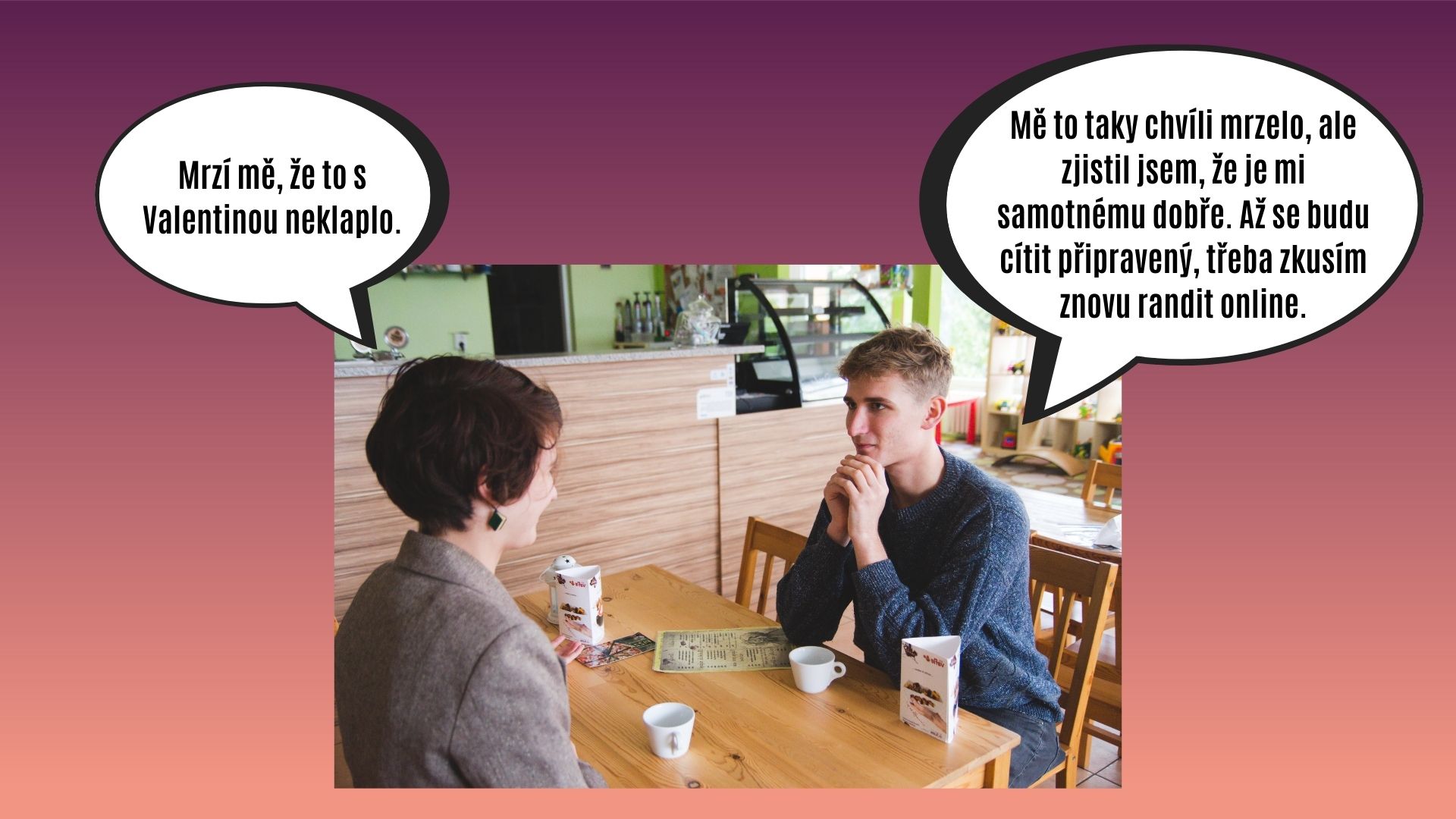 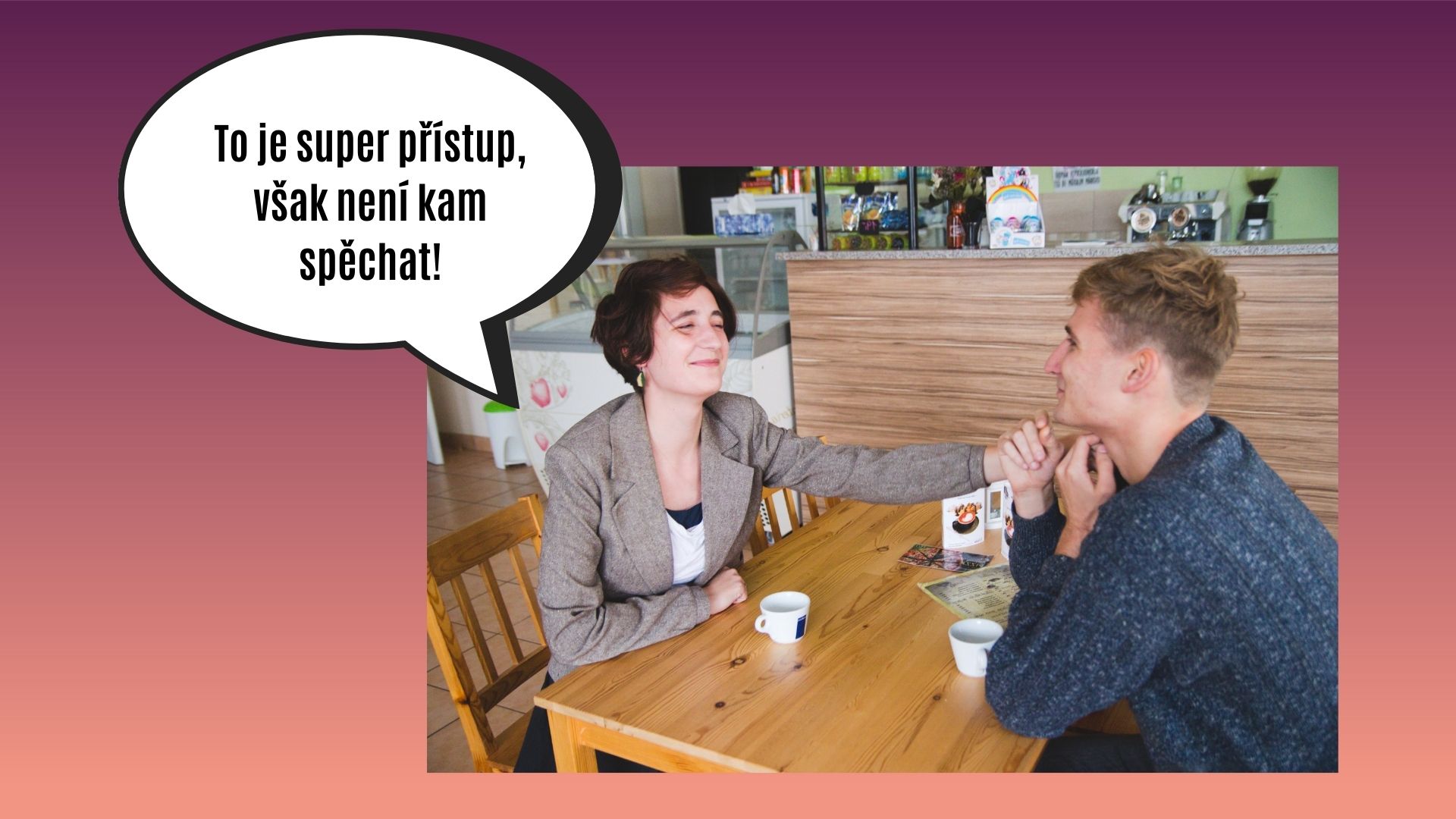 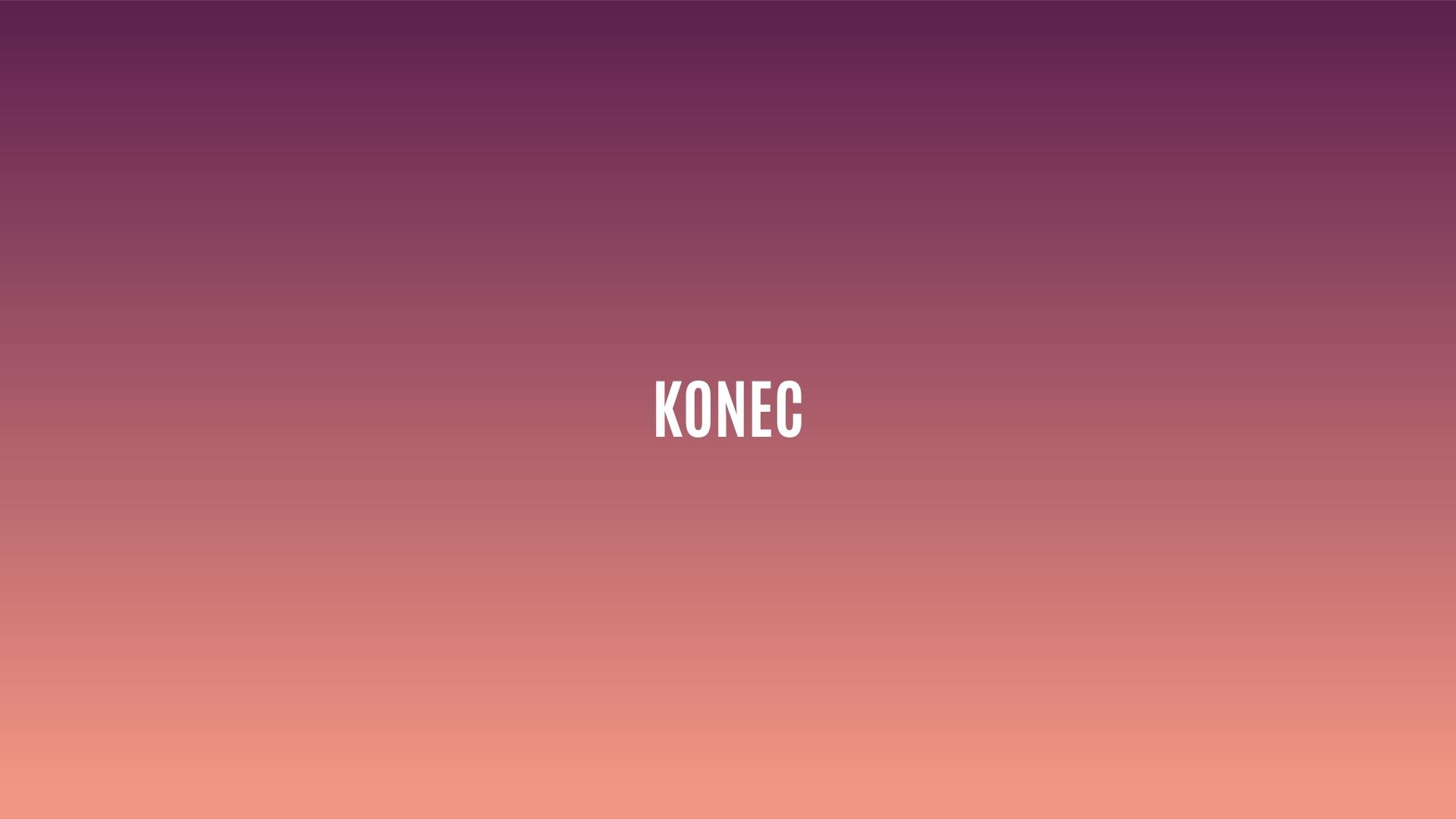